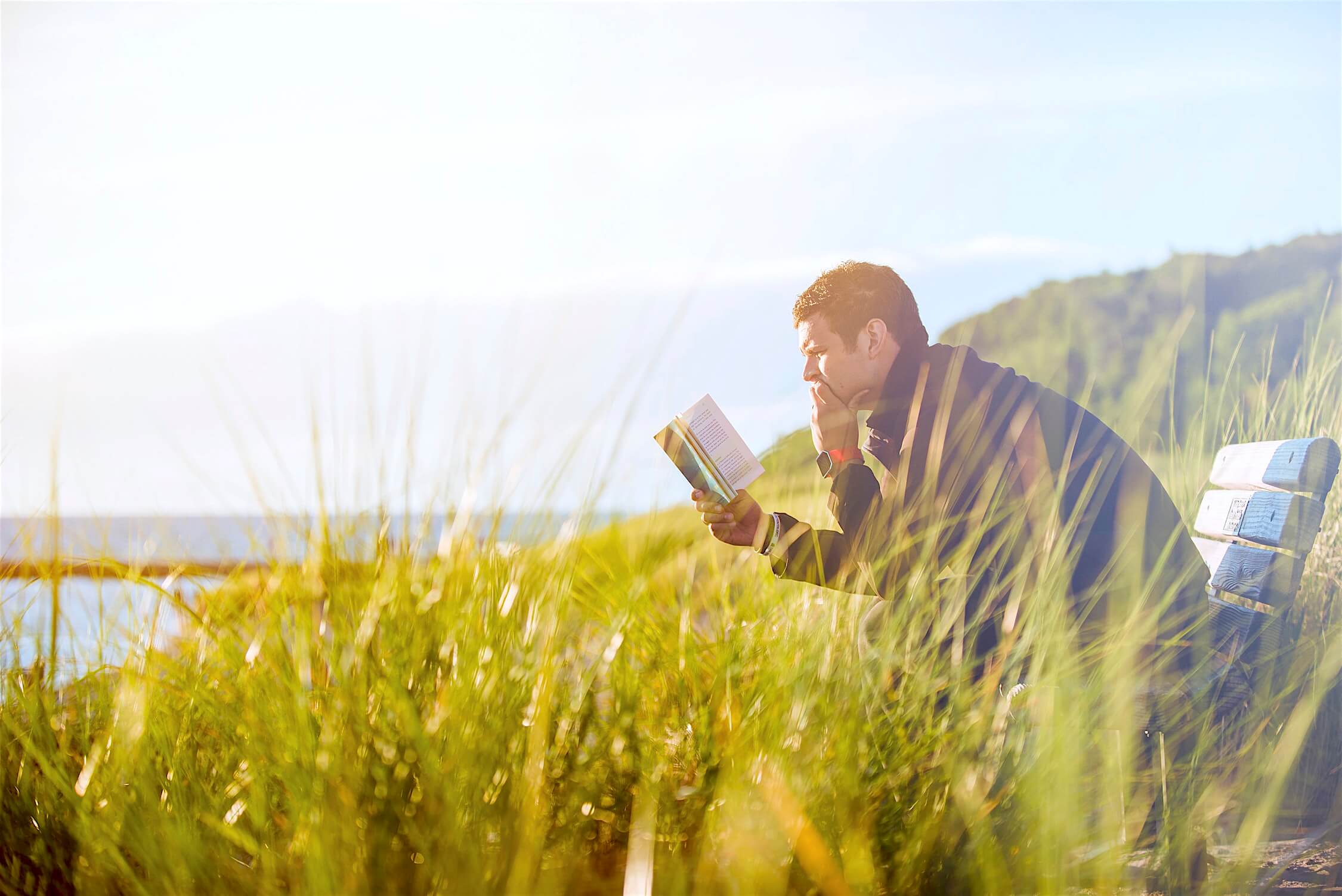 Духовность 
         в служении
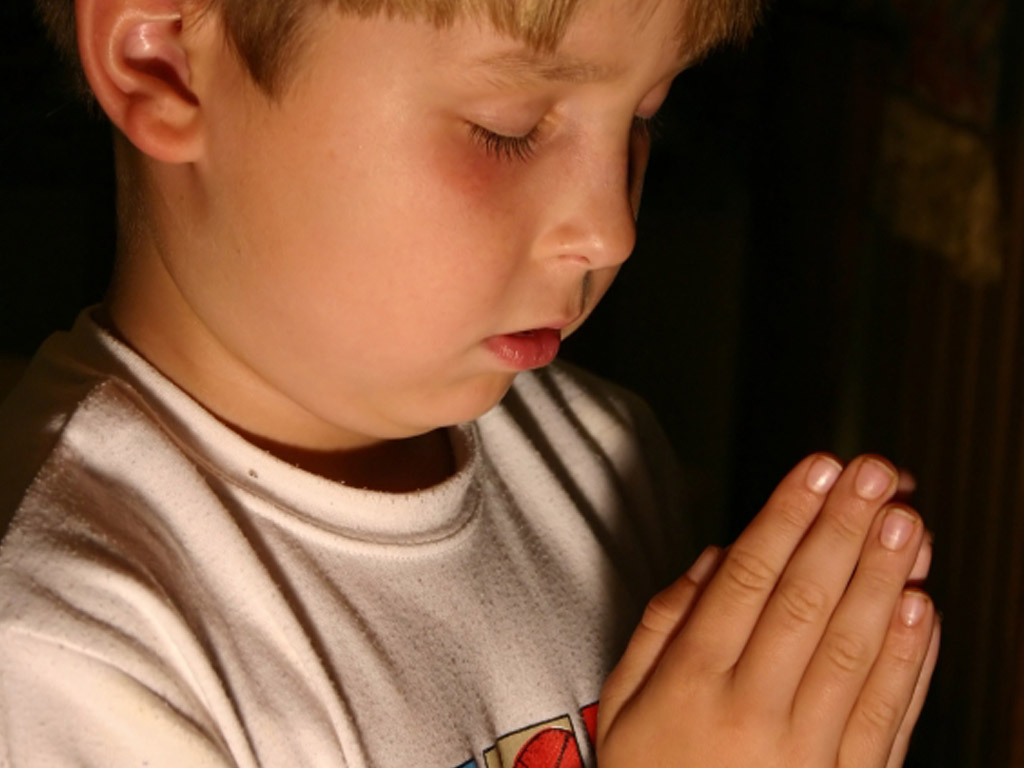 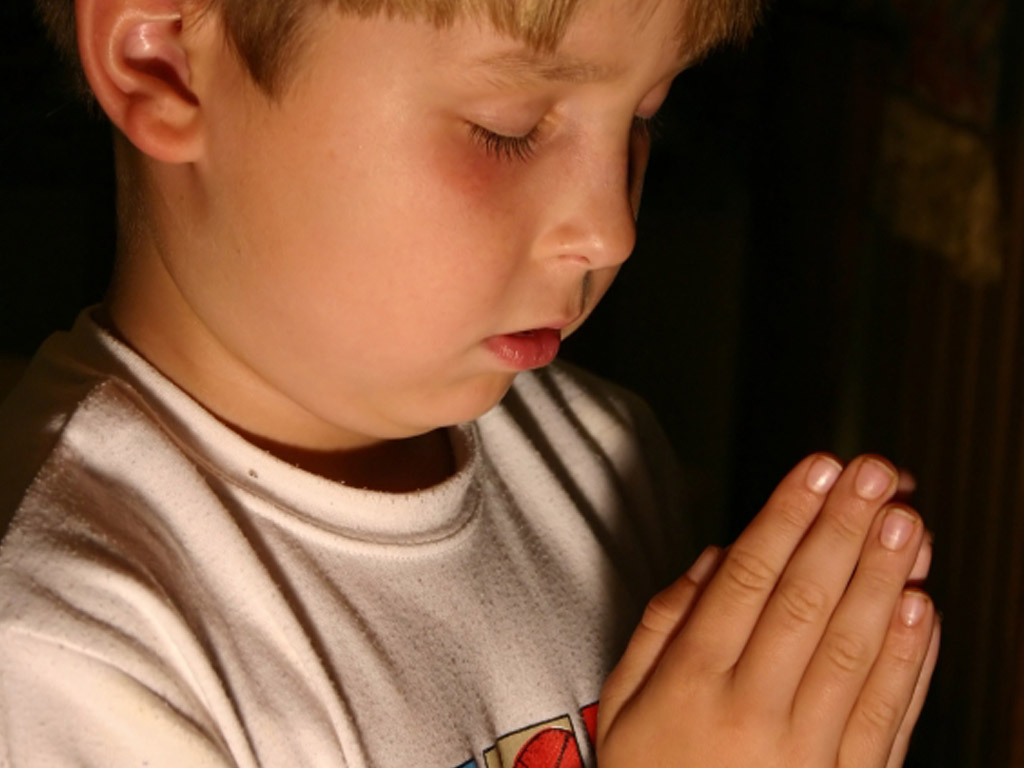 «Дорогой Господь, мы хорошо провели время в церкви сегодня. Там звучало песнопение, молитва и проповедь. О, Боже, я бы хотел, что бы и Ты смог там побывать».
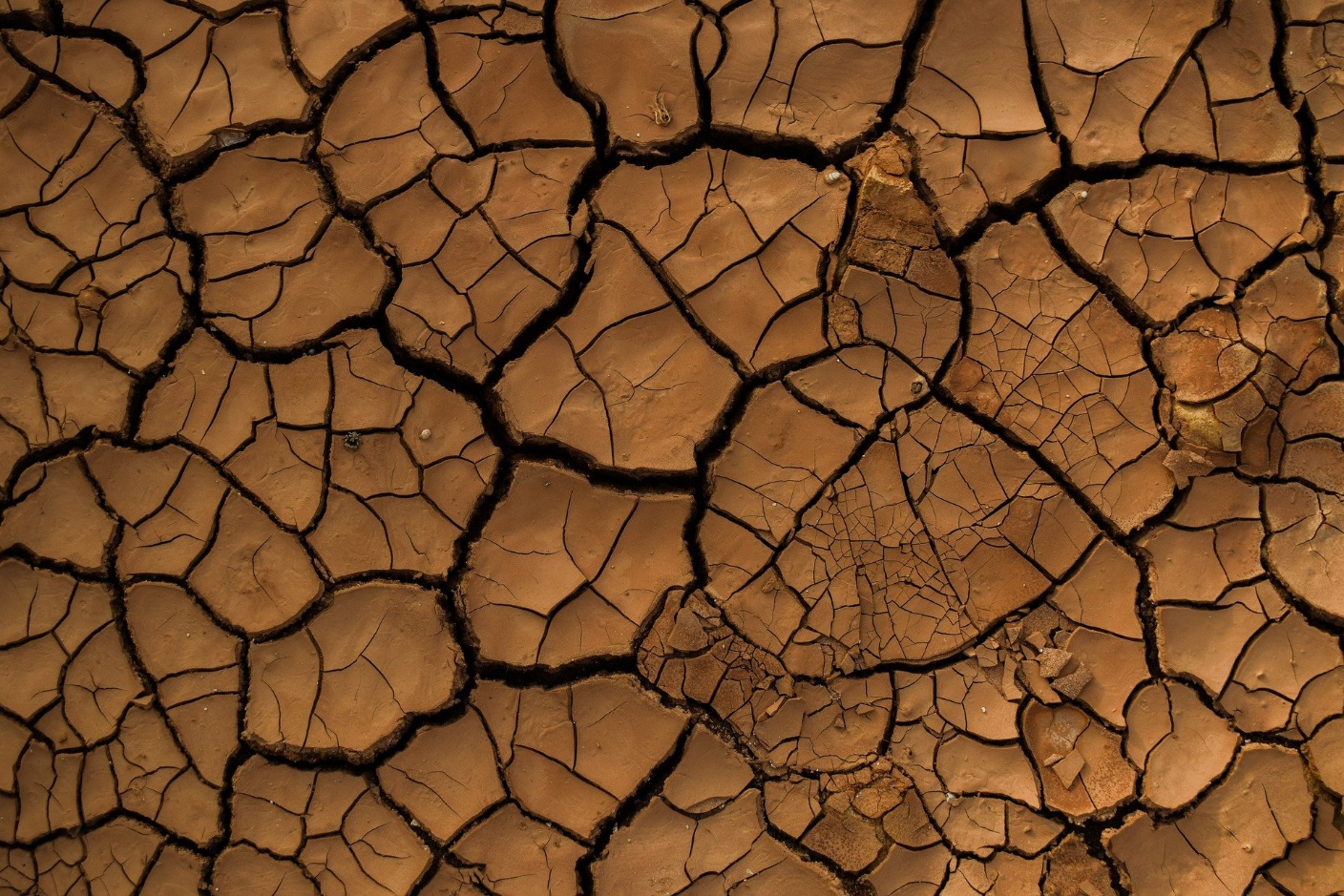 3 Вельможи посылают слуг своих за водою; они приходят к колодезям и не находят воды; возвращаются с пустыми сосудами; пристыженные и смущенные, они покрывают свои головы. 4 Так как почва растрескалась…
Иеремия 14:3,4
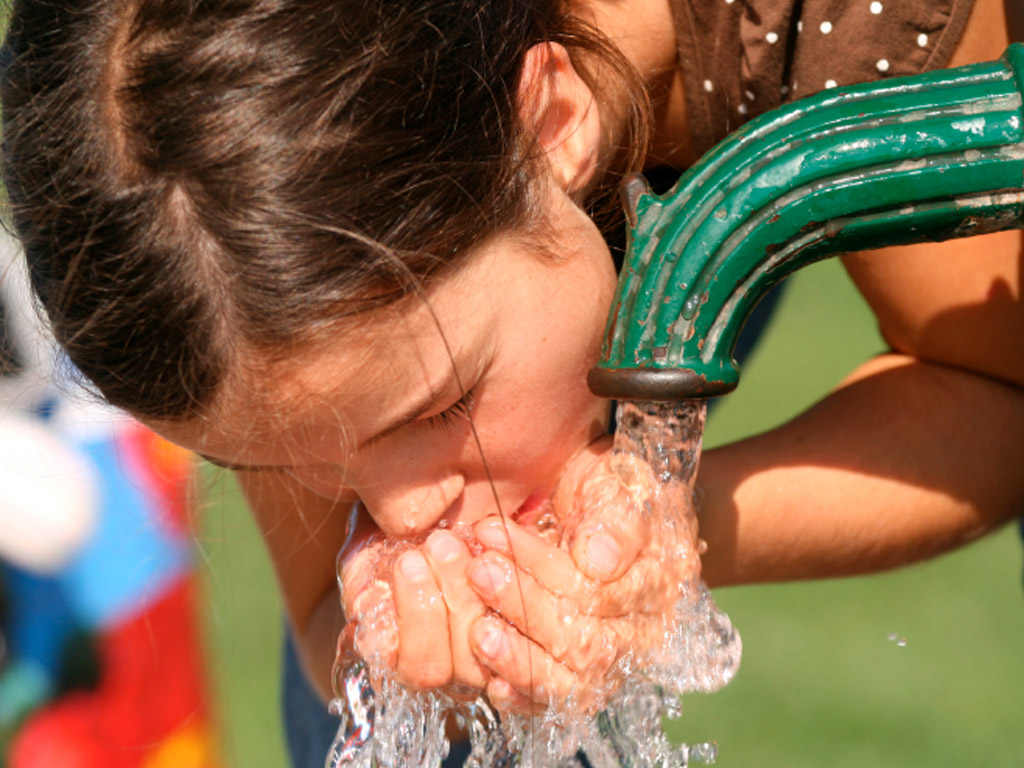 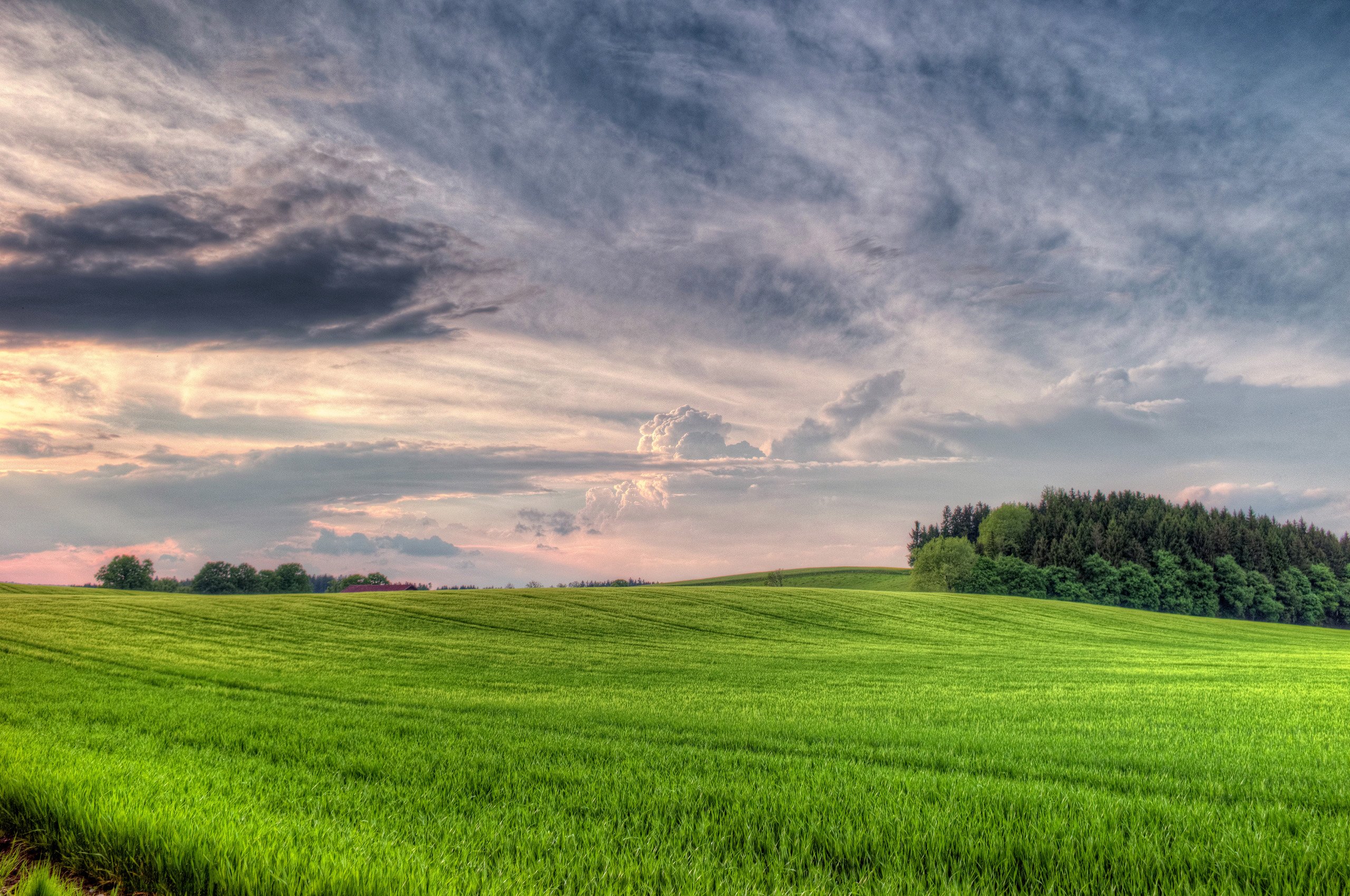 Пастыри по сердцу Божьему
«И дам вам пастырей по сердцу Моему, которые будут пасти вас с знанием и благоразумием». 
Иеремия 3:15
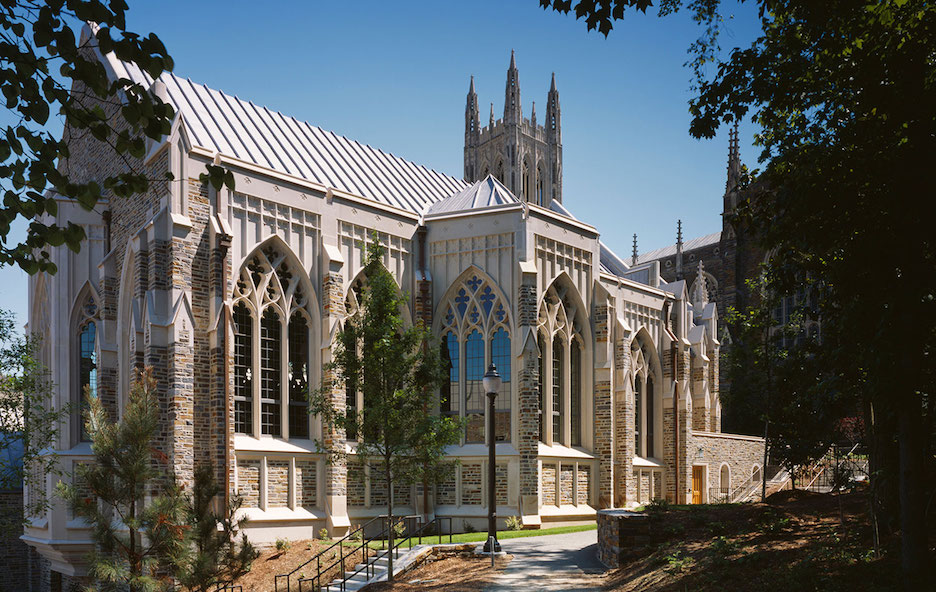 Школа богословия 
Университета Дьюка
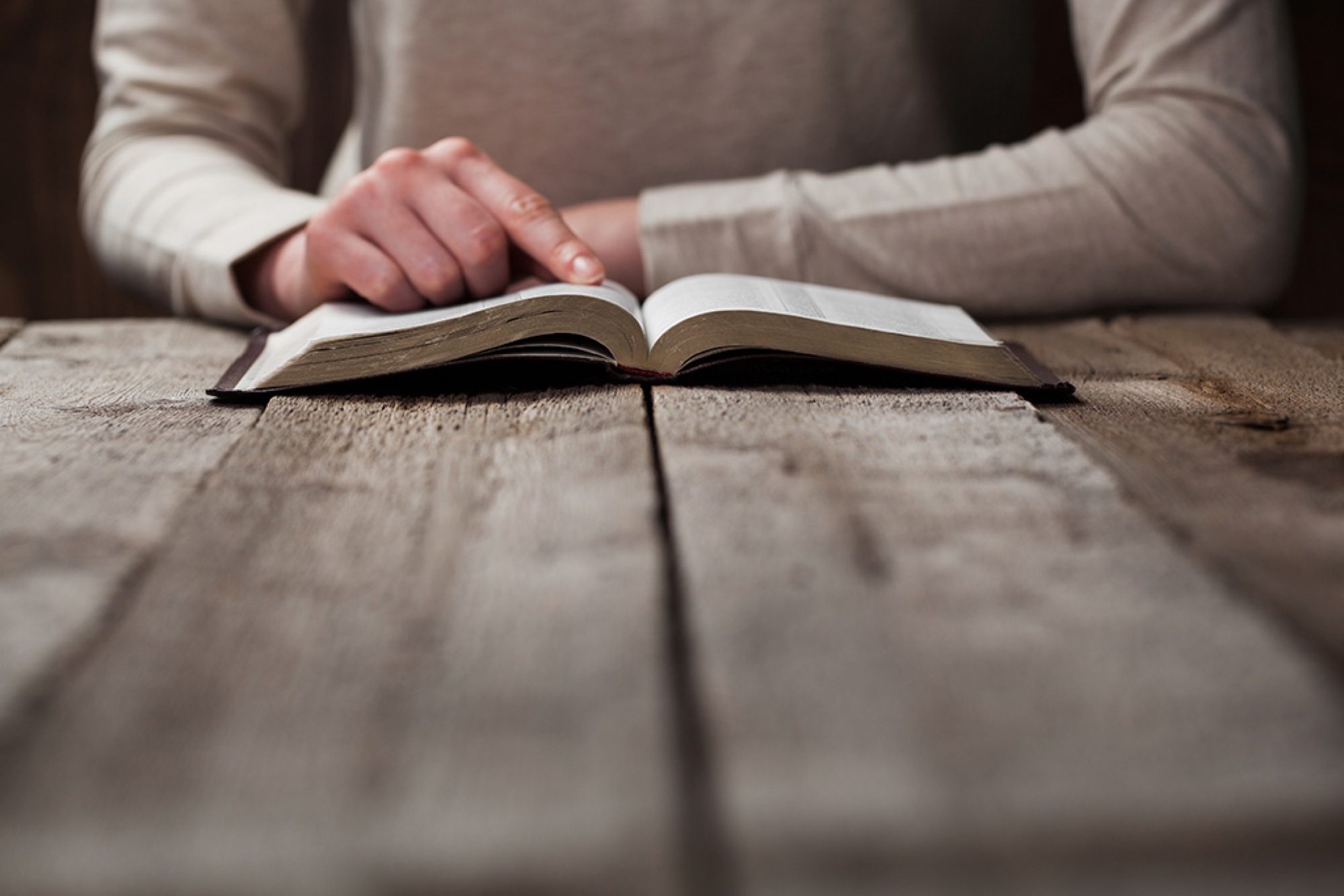 В среднем пастор в Америке, проводит около 4 часов в неделю, или 35 минут в день, читая духовную литературу.
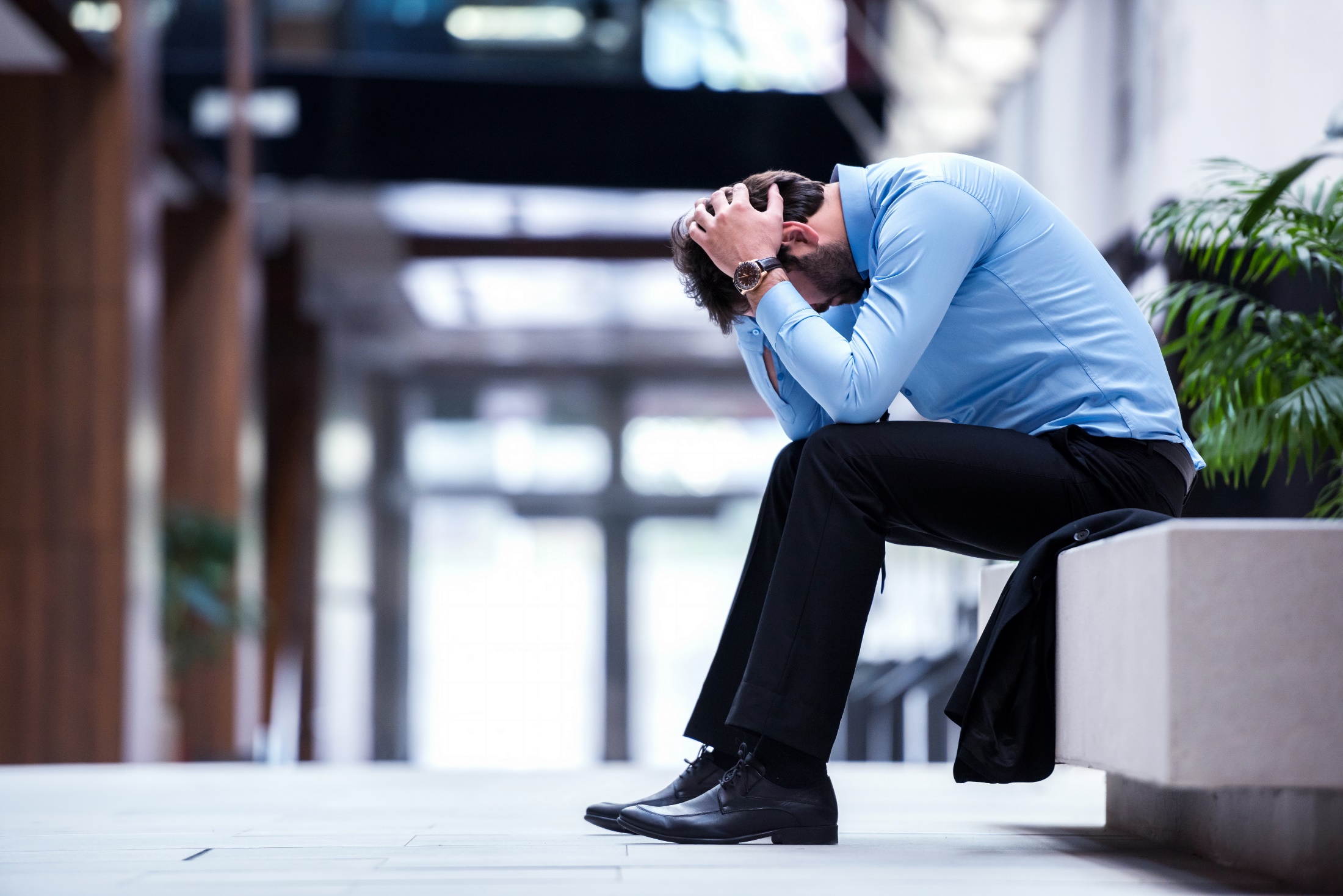 Близость с Богом
Чак Свиндол

«Пастор Свиндол, мой духовный бак пуст. 
Я устал, истощён, обеспокоен, испытываю стресс и у меня такое чувство, что я работаю на выхлопных газах».
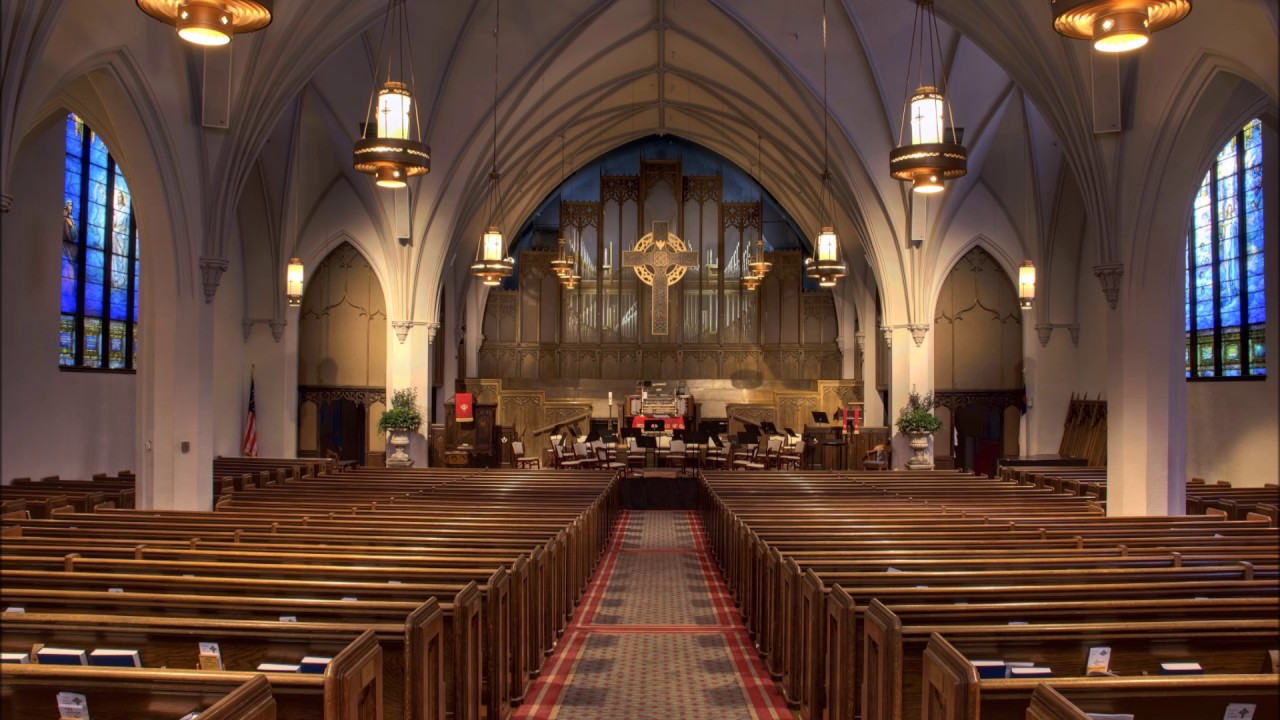 Опрос пресвитерианского духовенства
78% испытывали стресс от работы 1 или 2 раза в неделю
40% пресвитерианских священников ощущали выгорание или пограничное состояние
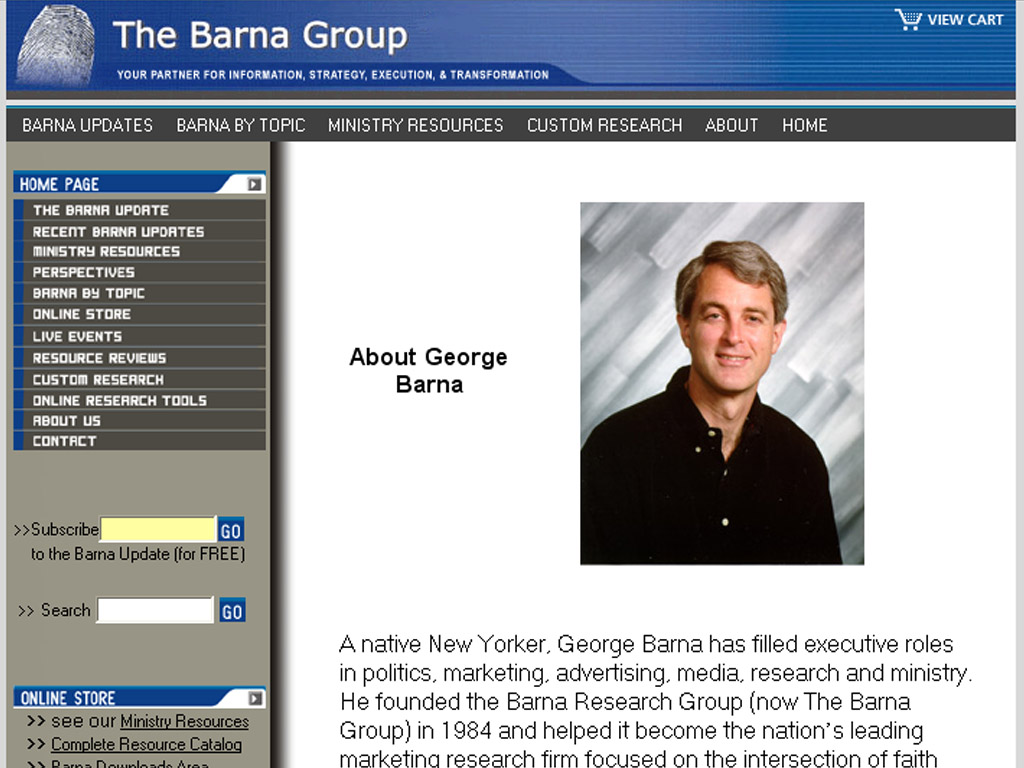 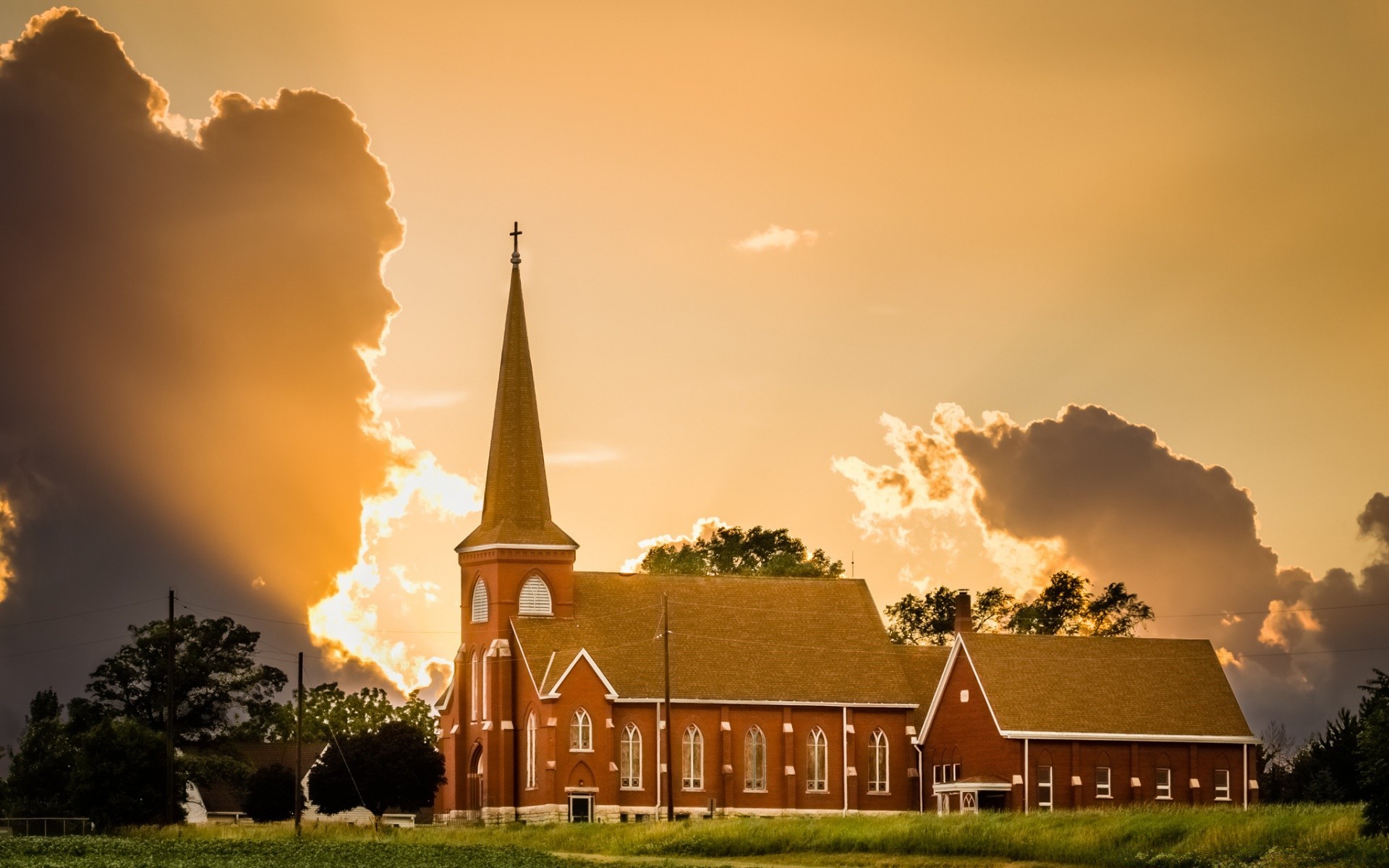 8 из 10 верующих не чувствовали, что они находятся в присутствии Бога, или ощущают связь с Ним во время богослужения.
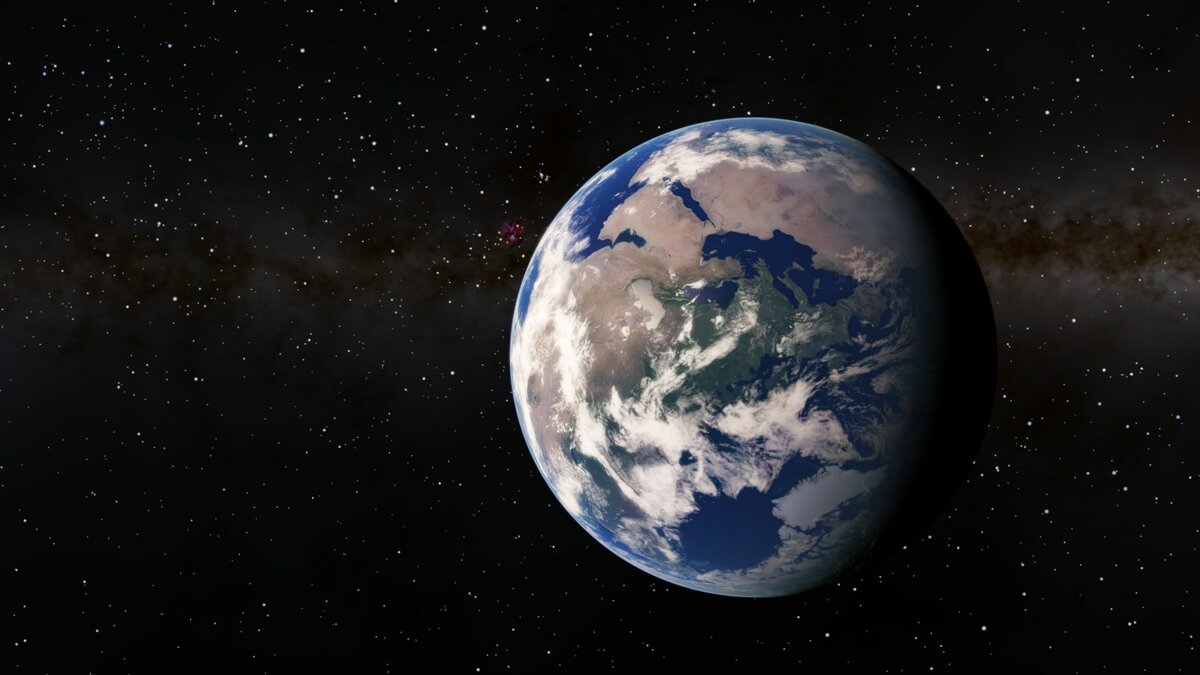 Кто хочет сдвинуть мир, пусть сначала сдвинет себя.

Сократ
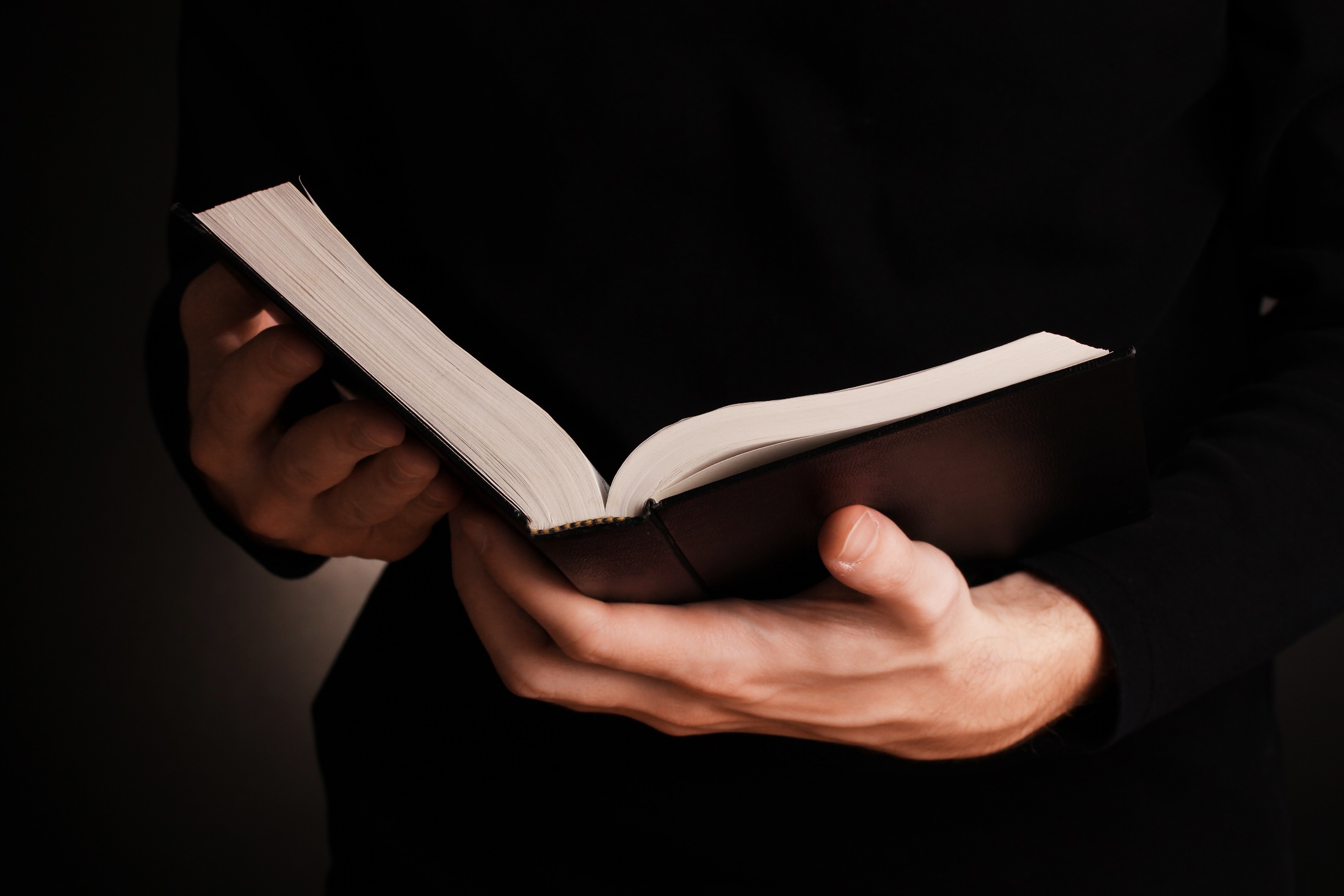 Прежде чем человек сможет воспрянуть, чтобы встряхнуть мир, какая-то великая истина должна воспрянуть в его душе, чтобы встряхнуть его самого.

Леонард Равенхилл
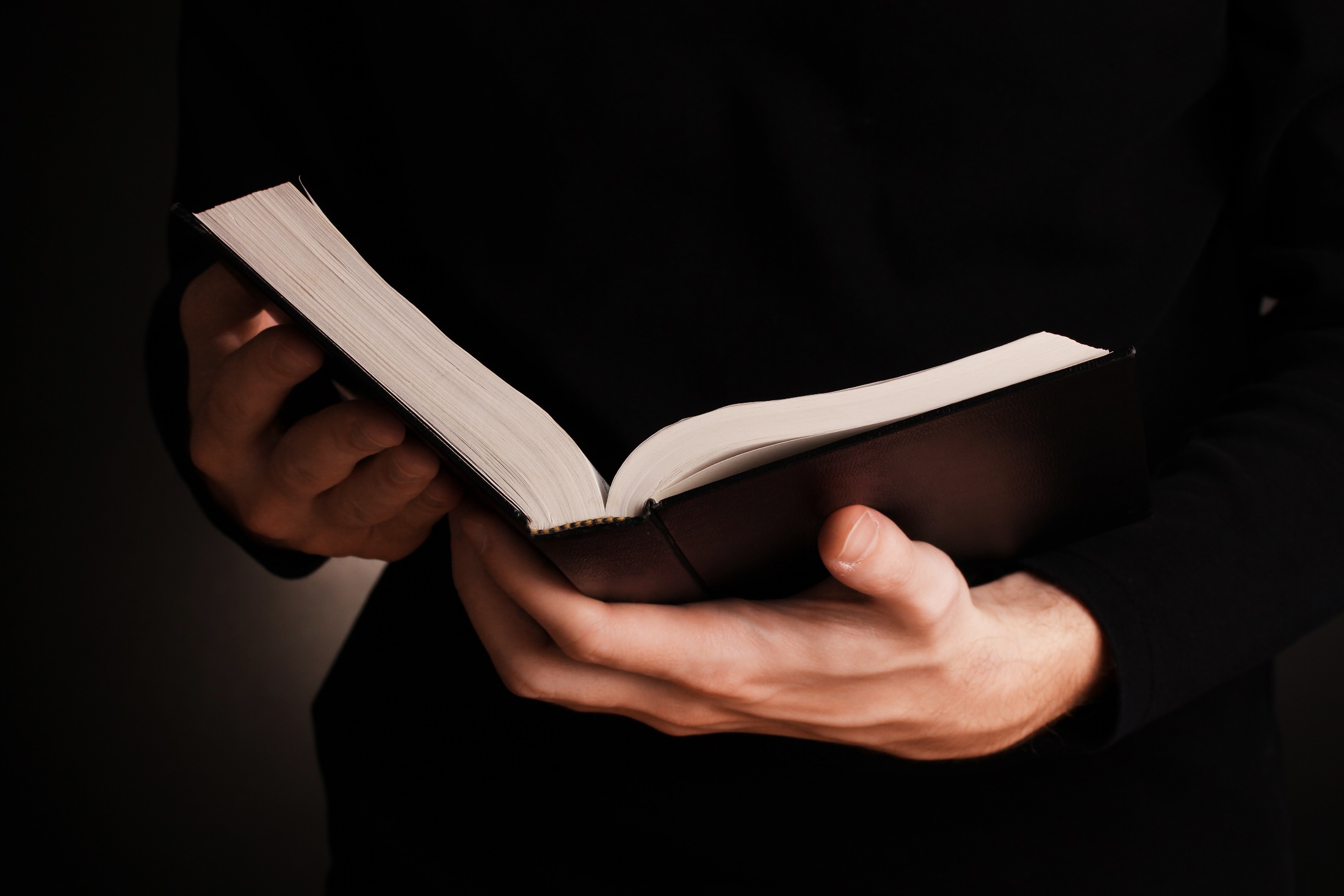 Если в нас нет того, что выше нас, мы будем подобием того, что вокруг нас.
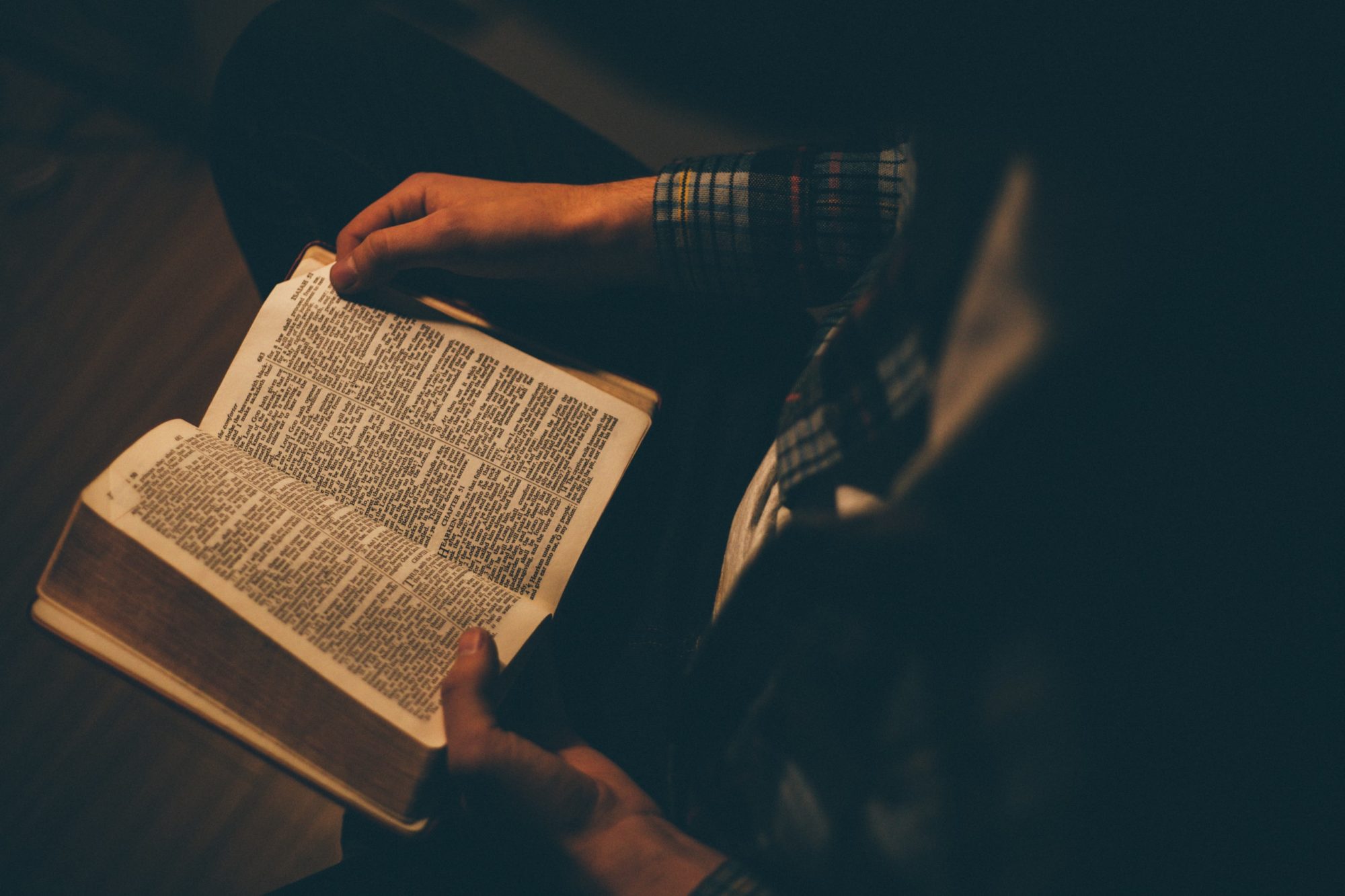 Мы делали упор на подготовке к проповеди, пока не потеряли самое главное – сердце. Подготовленное сердце гораздо важнее подготовленной проповеди.

Е.М. Баундс
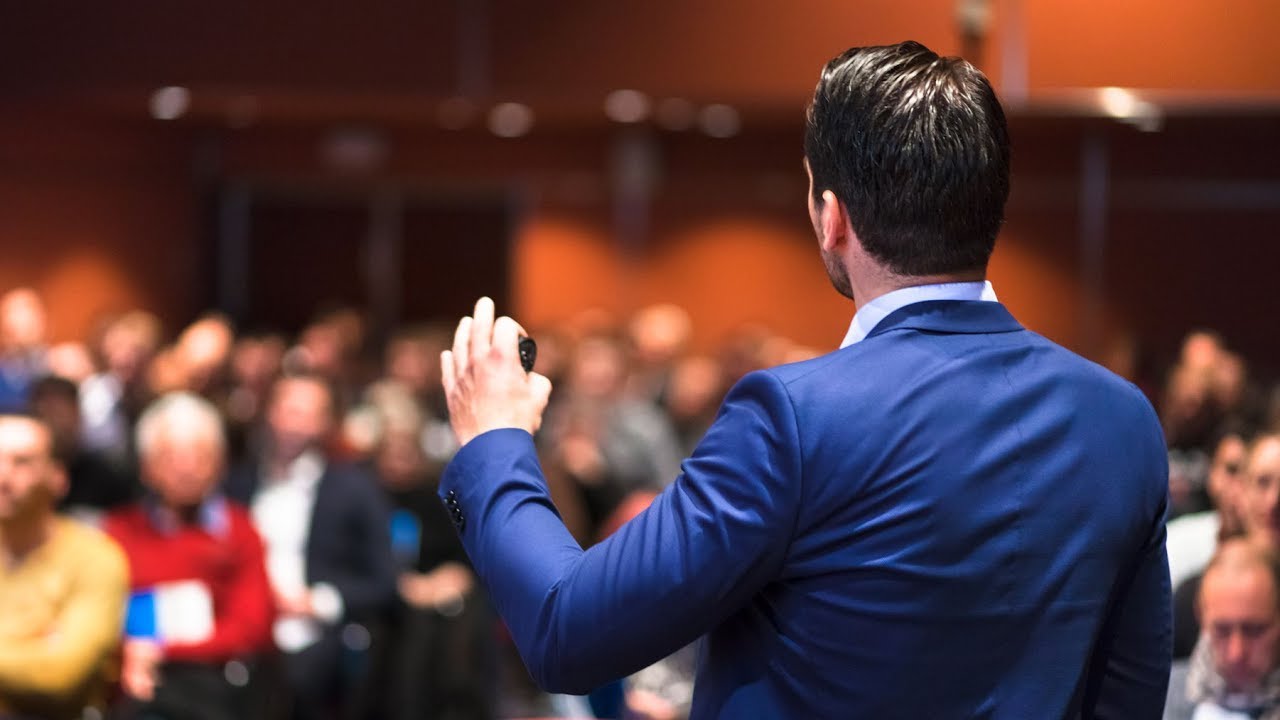 «Община ждёт, что вы сформируете её после того, как Бог сформирует вас».

Александр Уайт
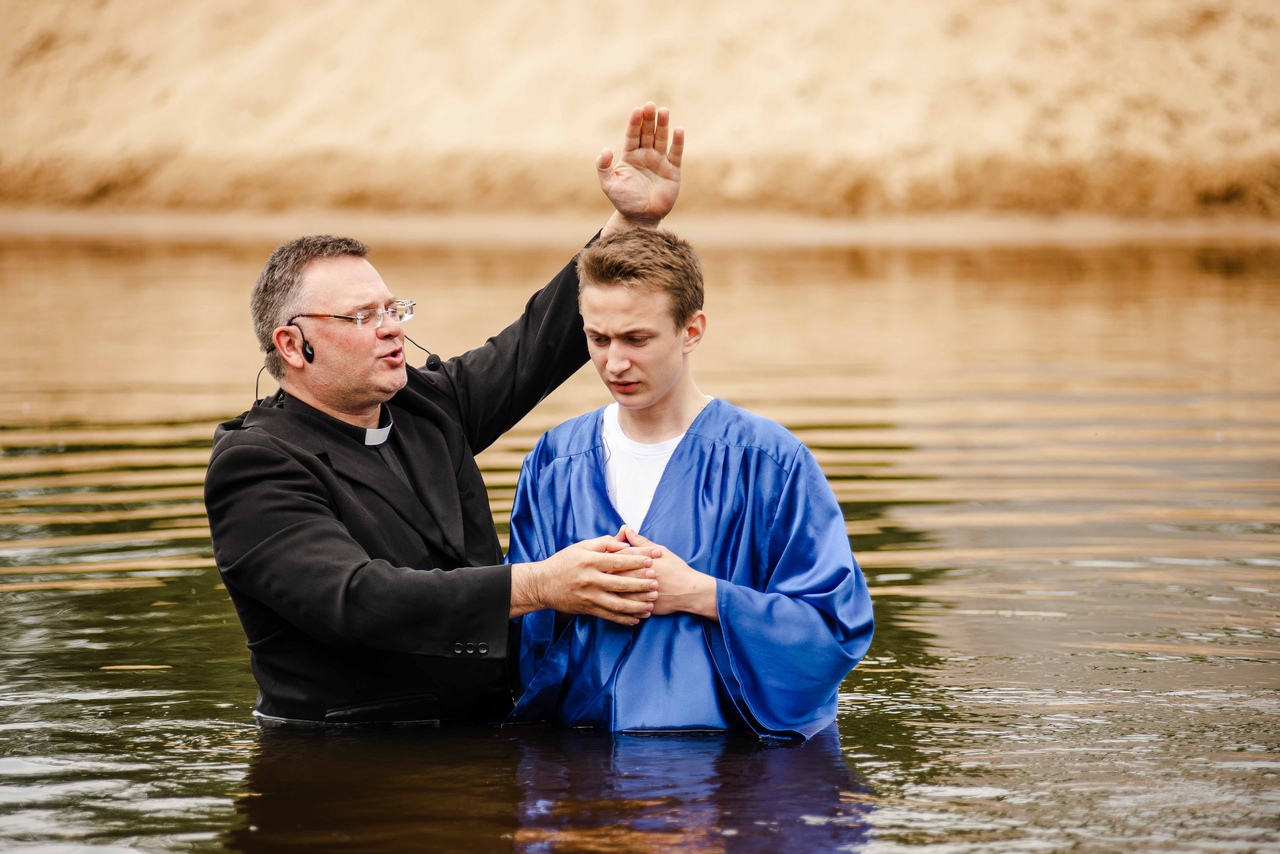 Сила воскресения может изменить нас.
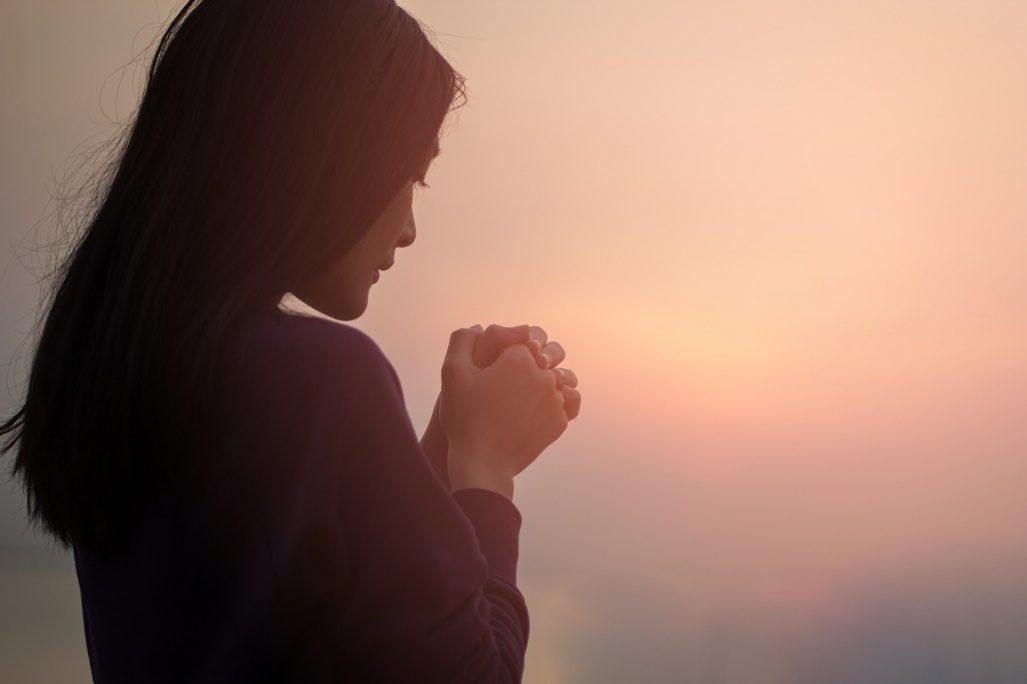 «…да даст вам, по богатству славы Своей…»

Ефесянам 3:16
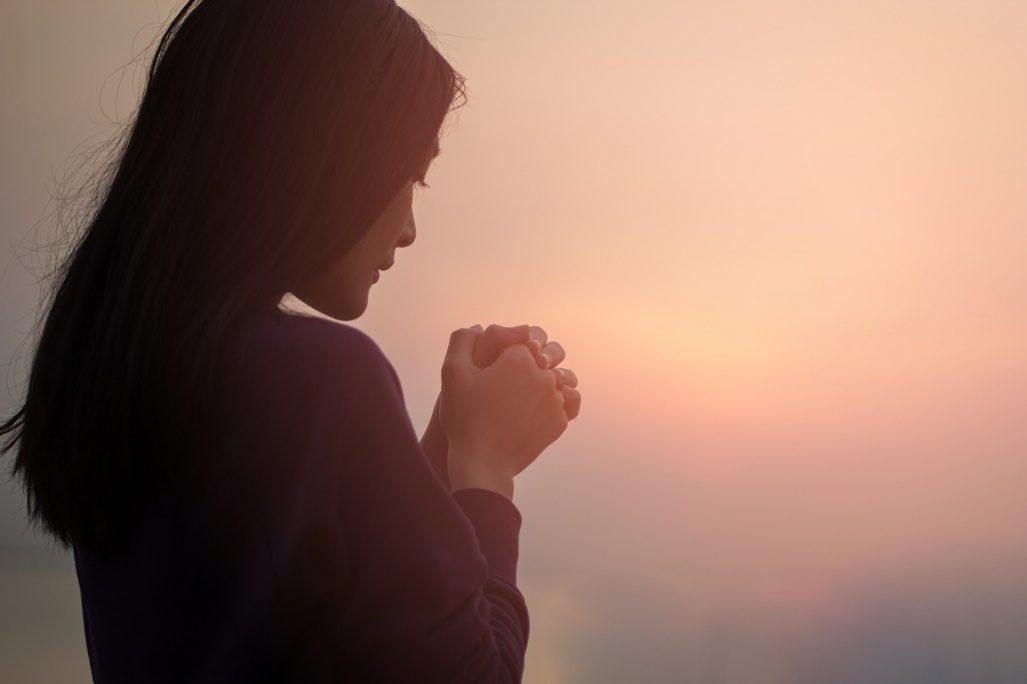 «…крепко утвердиться Духом Его во внутреннем человеке…»

Ефесянам 3:16
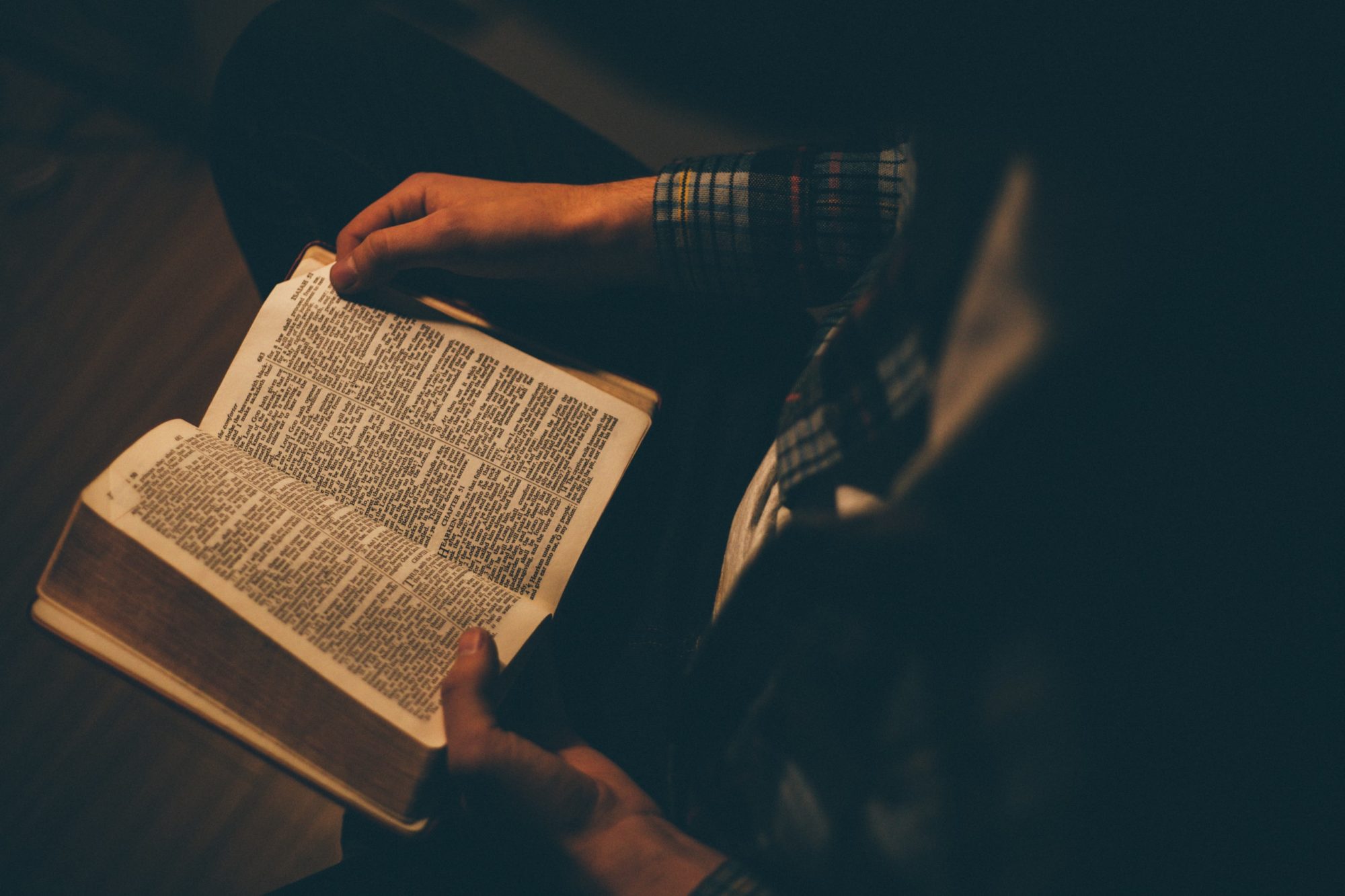 Молитва
Изучение Библии
Размышление
50
A-01-Prayer\A-01-050.jpg
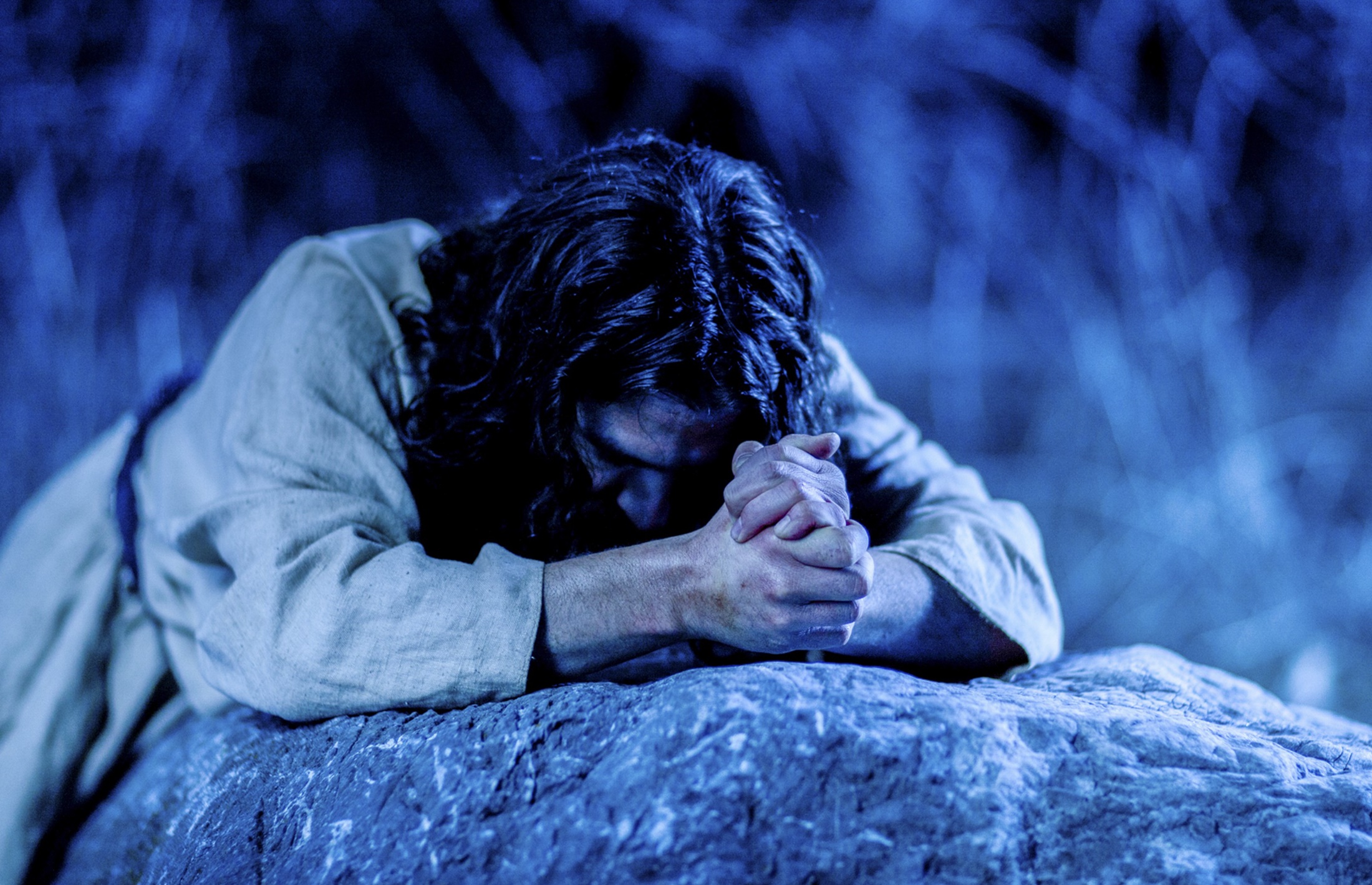 Молитвенная жизнь Иисуса
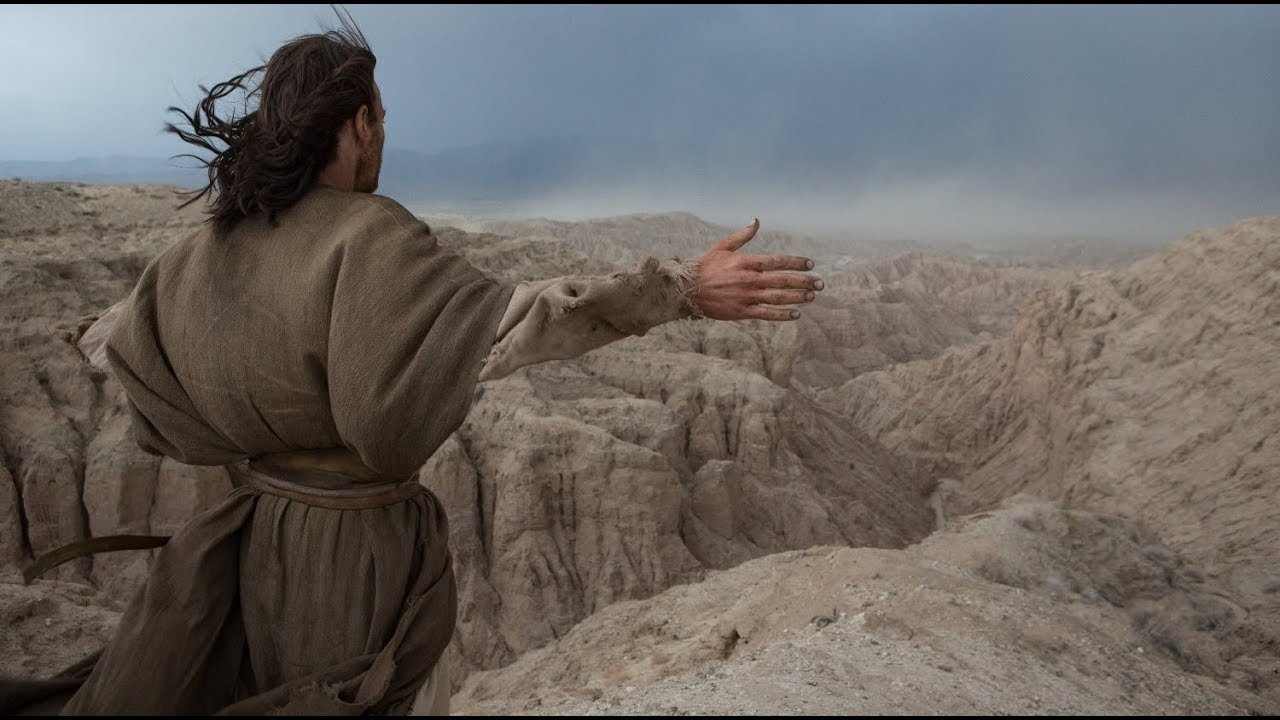 Важные элементы в молитвенной жизни Иисуса
Время для молитвы –  Мк. 1:35 (1 ч.)
Место для молитвы – Мк. 1:35 (2 ч.)
Метод молитвы – Лк. 11:1; Мф. 27-39
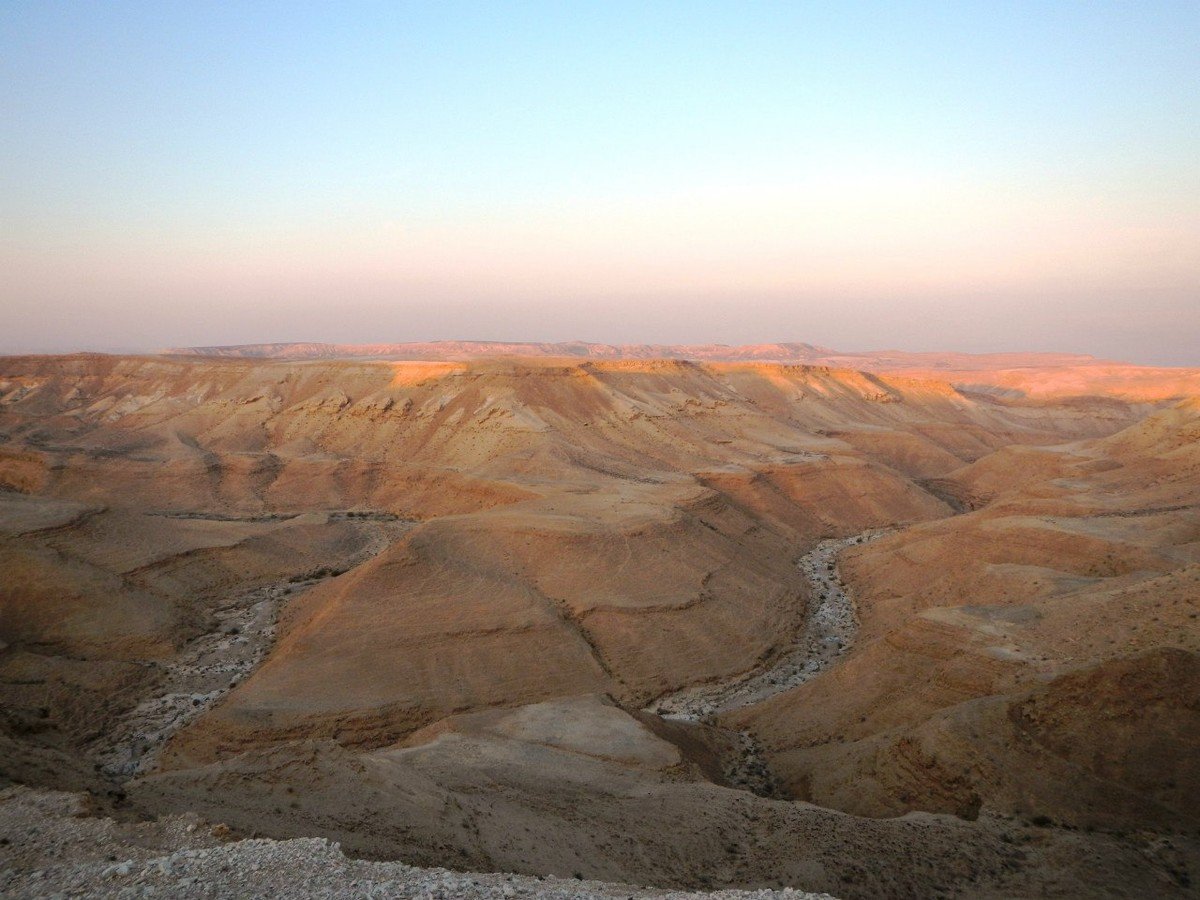 Важные элементы в молитвенной жизни Иисуса
У Иисуса было время для молитвы –  Мк. 1:35 (1 ч.)
51
A-01-Prayer\A-01-051.jpg
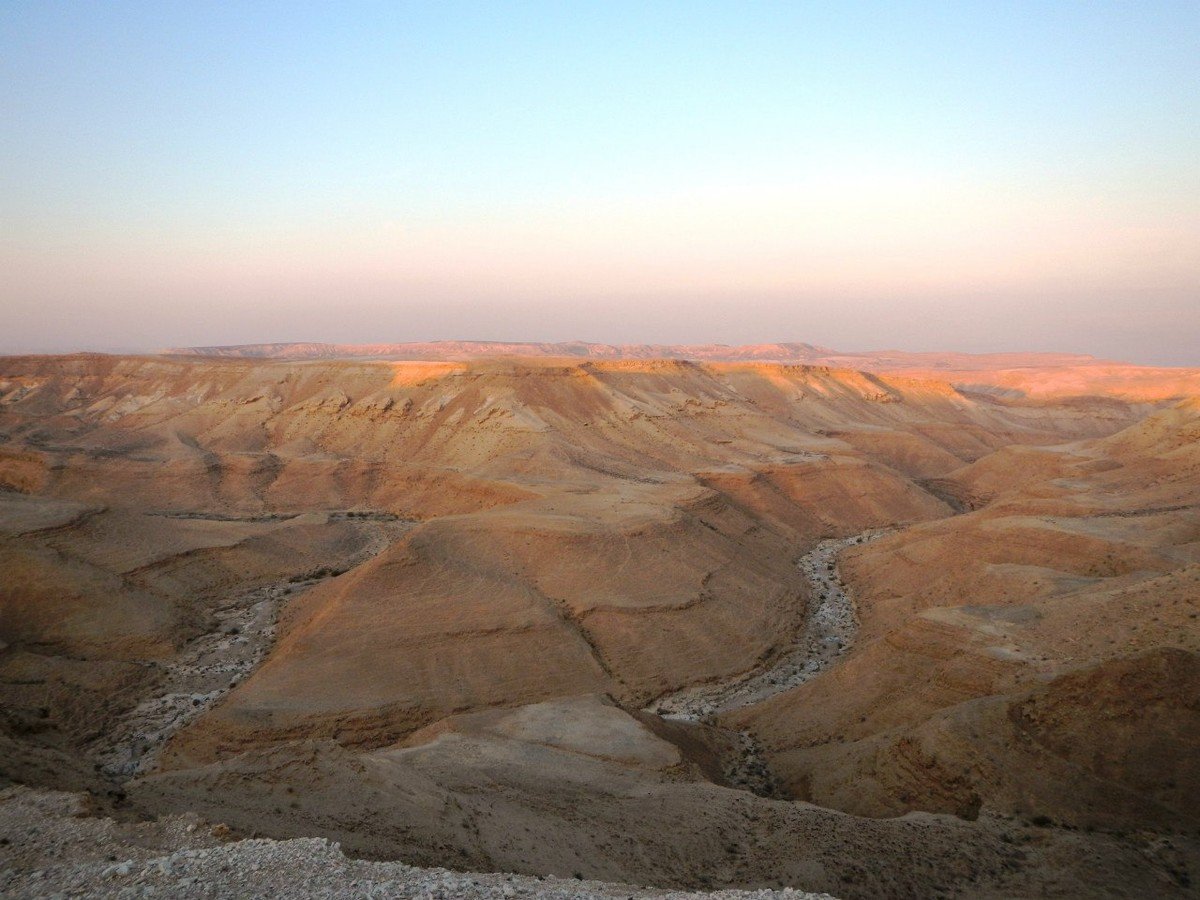 «А утром, встав весьма рано, вышел и удалился в пустынное место, и там молился». 
Марка 1:35
«Но Он уходил в пустынные места и молился».
Луки 5:16
54
A-01-Prayer\A-01-054.jpg
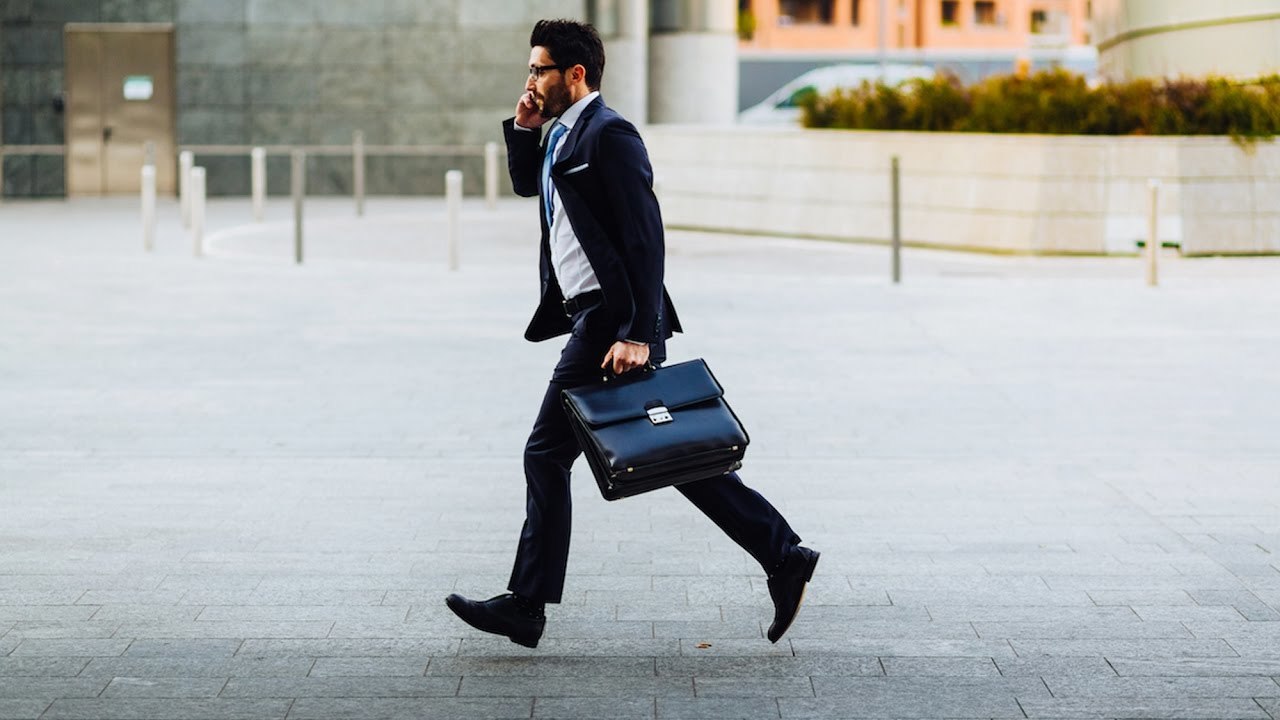 «Мы слишком заняты, чтобы молиться и поэтому слишком заняты, чтобы получить силу. У нас очень много разной деятельности, но мы мало делаем; много служений, но мало обращений; много инструментов, но мало результатов.
  	Р. А. Торри
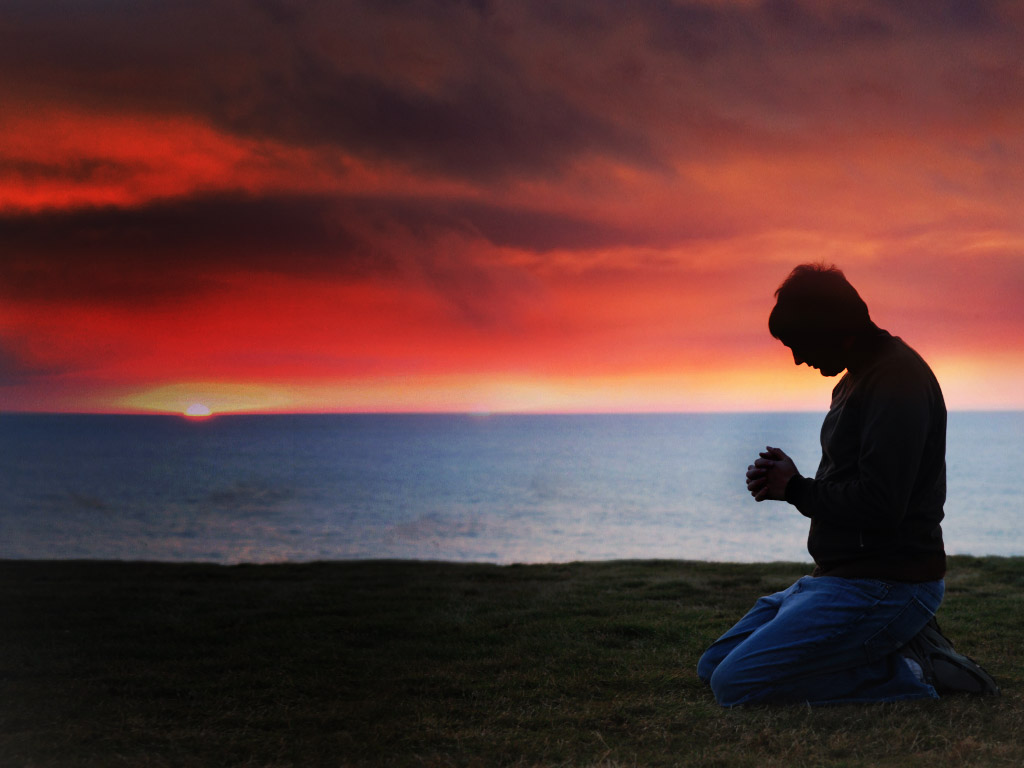 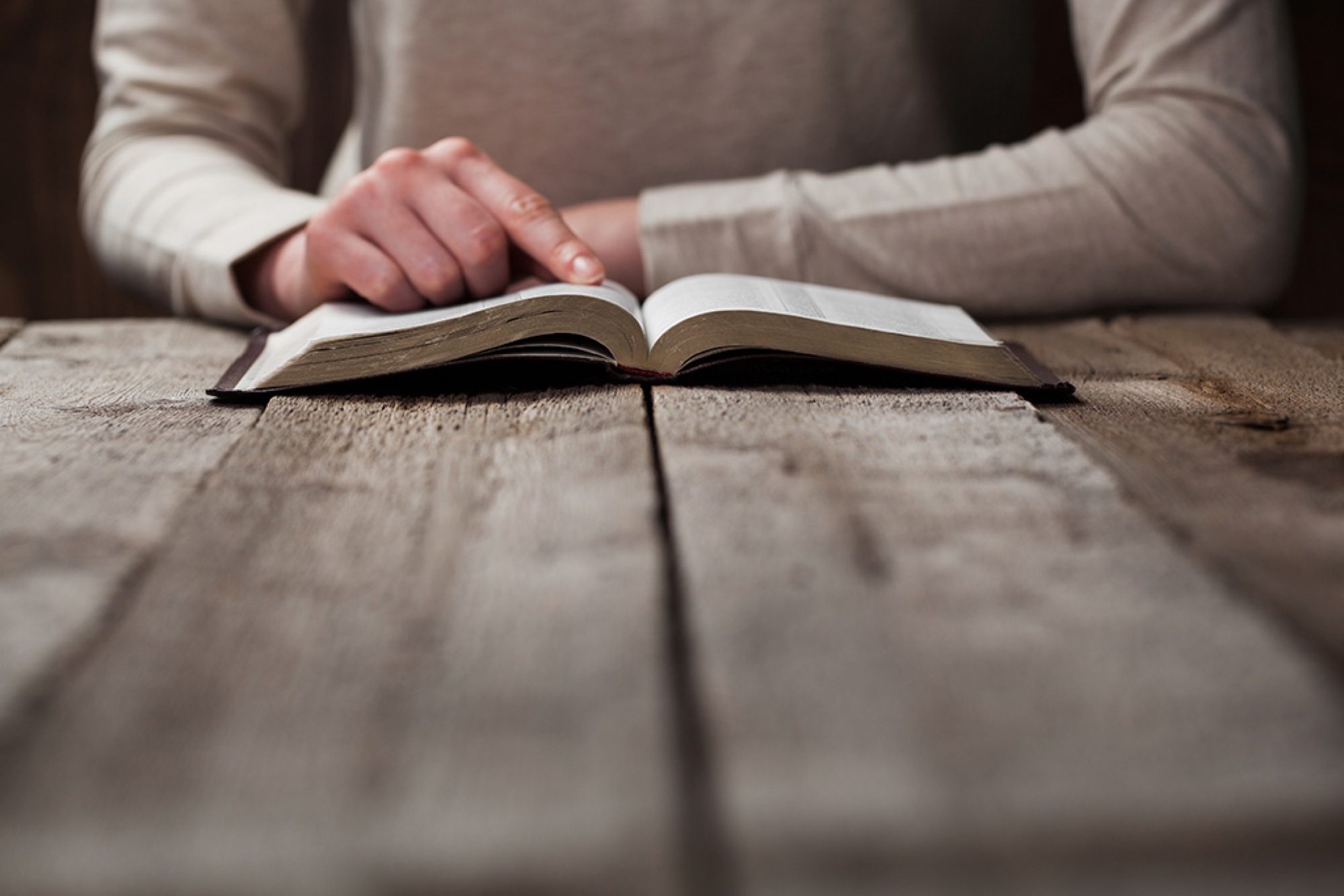 «Нельзя пренебрегать общением с Богом в молитве и изучении Его Слова, потому что здесь находится источник Его силы. Никакая работа в церкви не должна быть поставлена выше этой».

Свидетельства для церкви, т. 6, с. 47
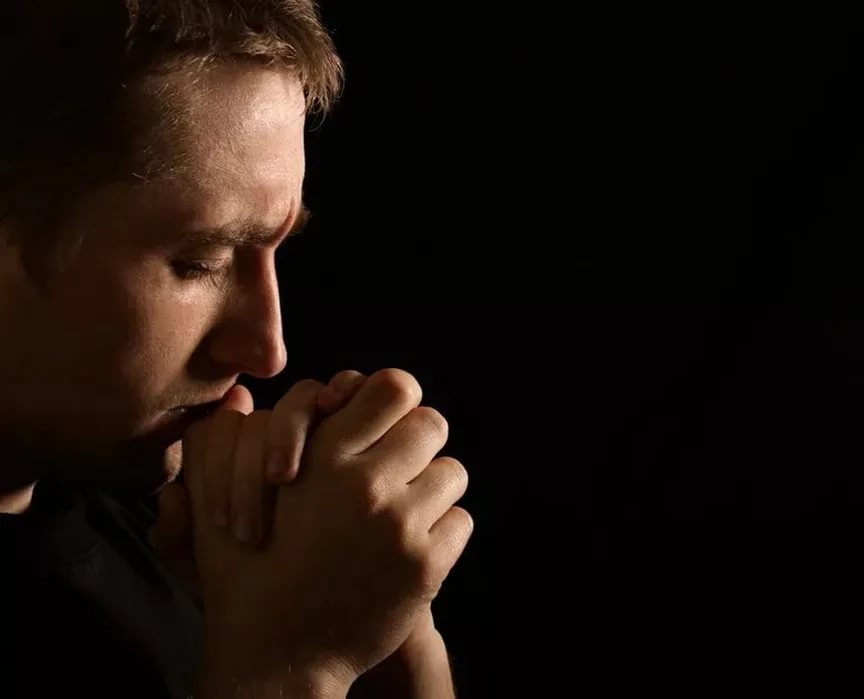 «Молящийся служитель, имеющий живую веру, пожнет великий урожай от своего труда, несмотря на все препятствия 
земли и ада».

Ревью&Геральд, 
8 августа 1878 г.
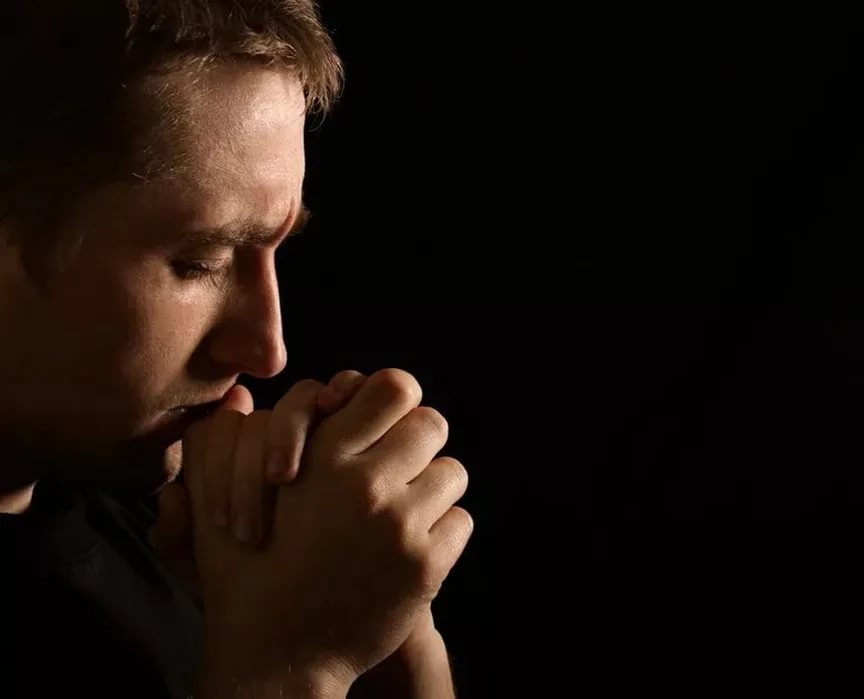 «Вы можете сделать больше, чем просто молиться после того, как помолились, но вы не сможете сделать больше, чем молиться до тех пор, пока вы не помолились».

Джон Буньян
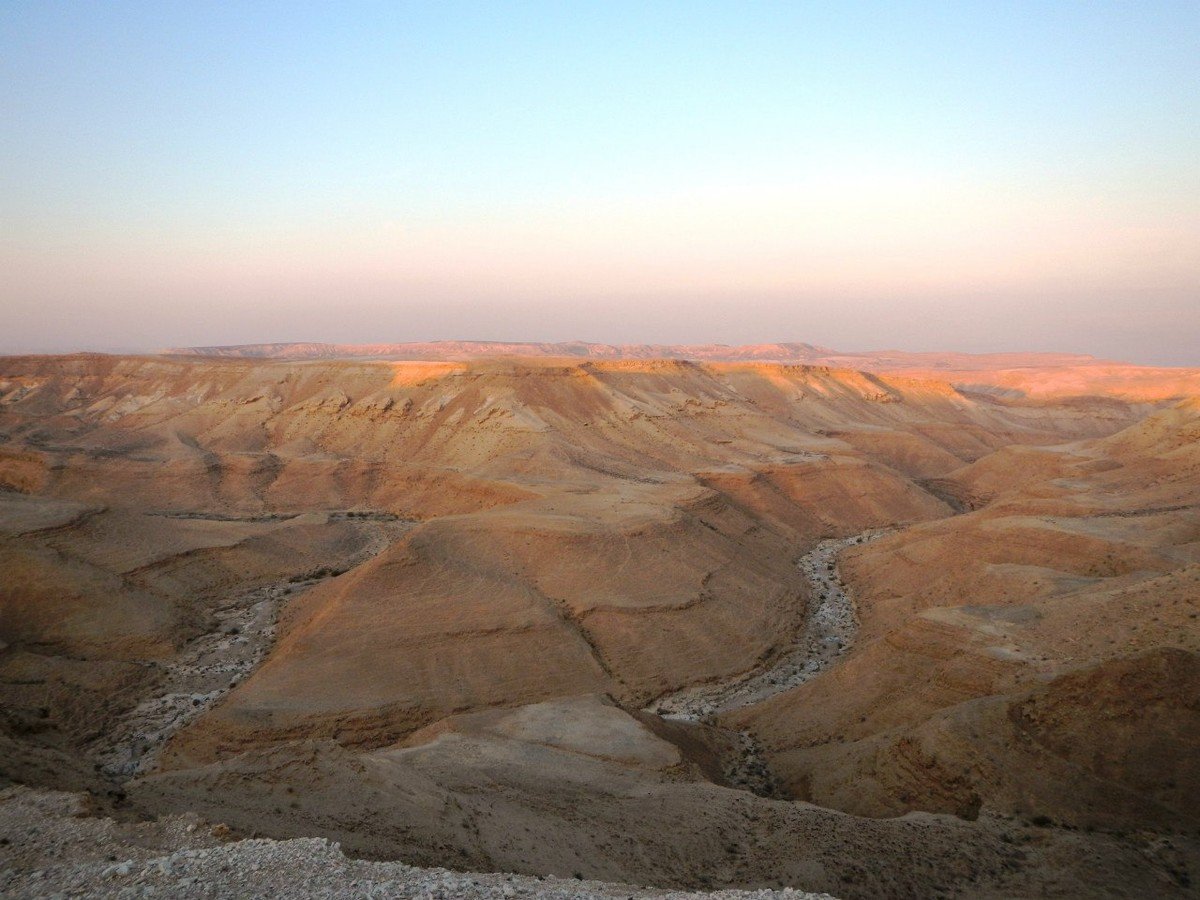 Важные элементы в молитвенной жизни Иисуса
У Иисуса было время для молитвы –  Мк. 1:35 (1 ч.)
У Иисуса было место для молитвы – Мк. 1:35 (2 ч.)
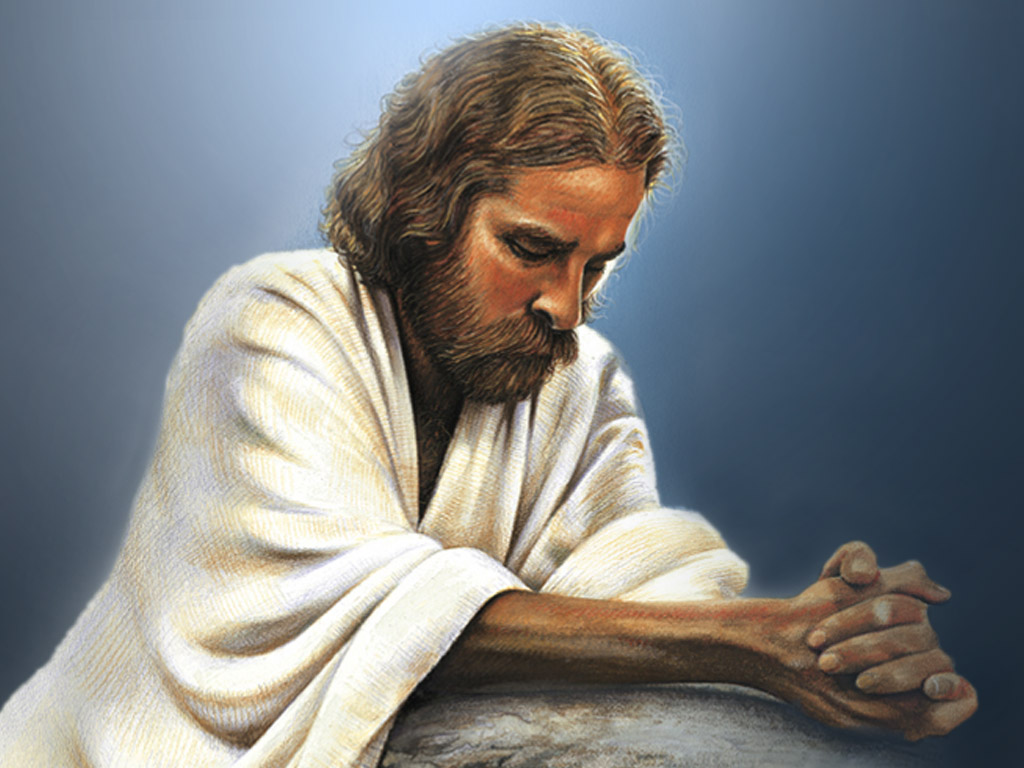 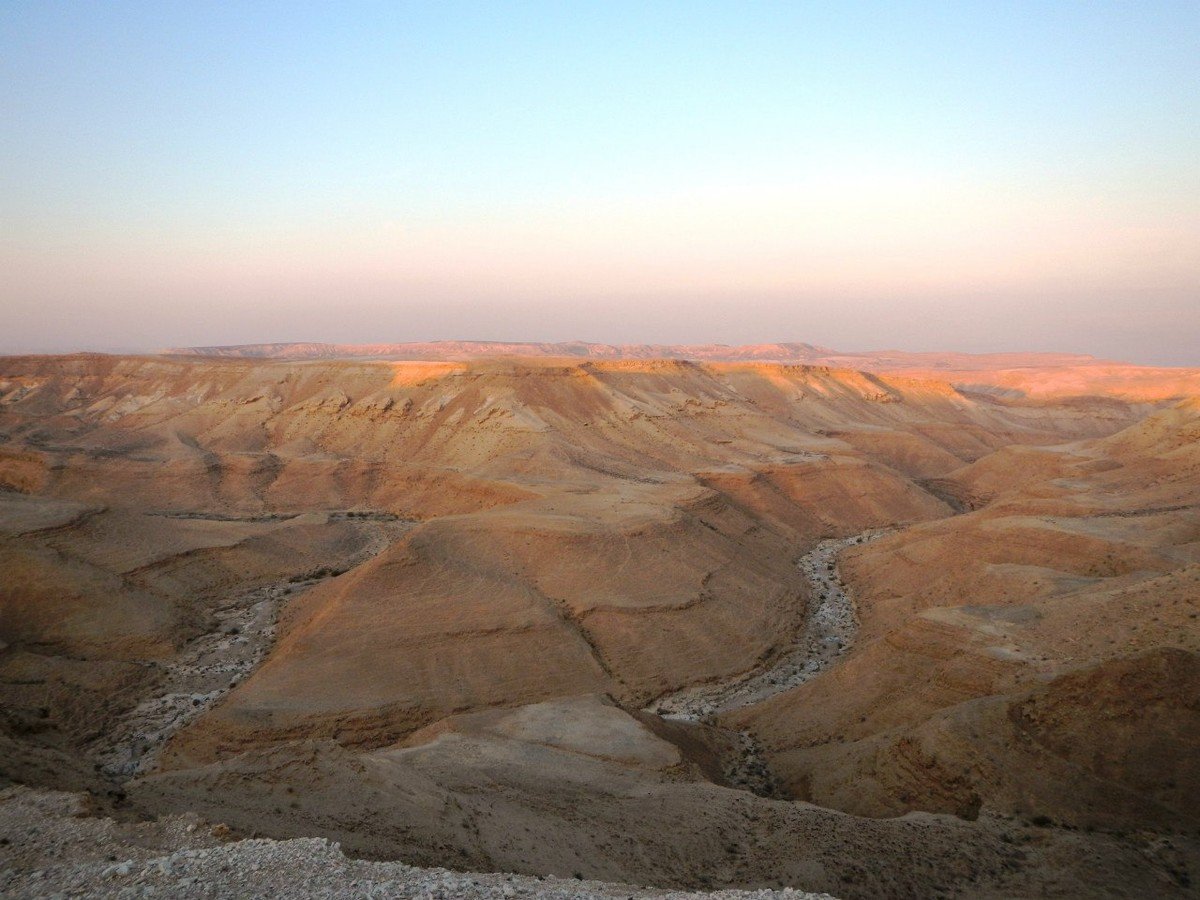 Важные элементы в молитвенной жизни Иисуса
У Иисуса было время для молитвы –  Мк. 1:35 (1 ч.)
У Иисуса было место для молитвы – Мк. 1:35 (2 ч.)
У Иисуса был метод молитвы – Лк. 11:1; Мф. 27-39
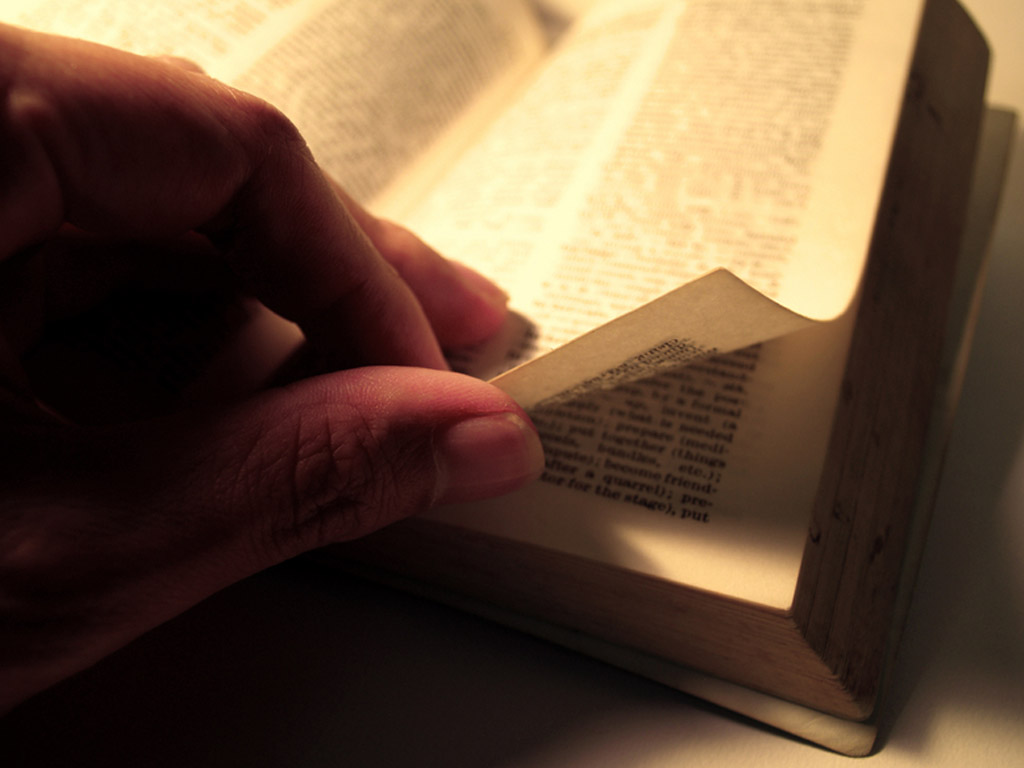 82
A-01-Prayer\A-01-076.jpg
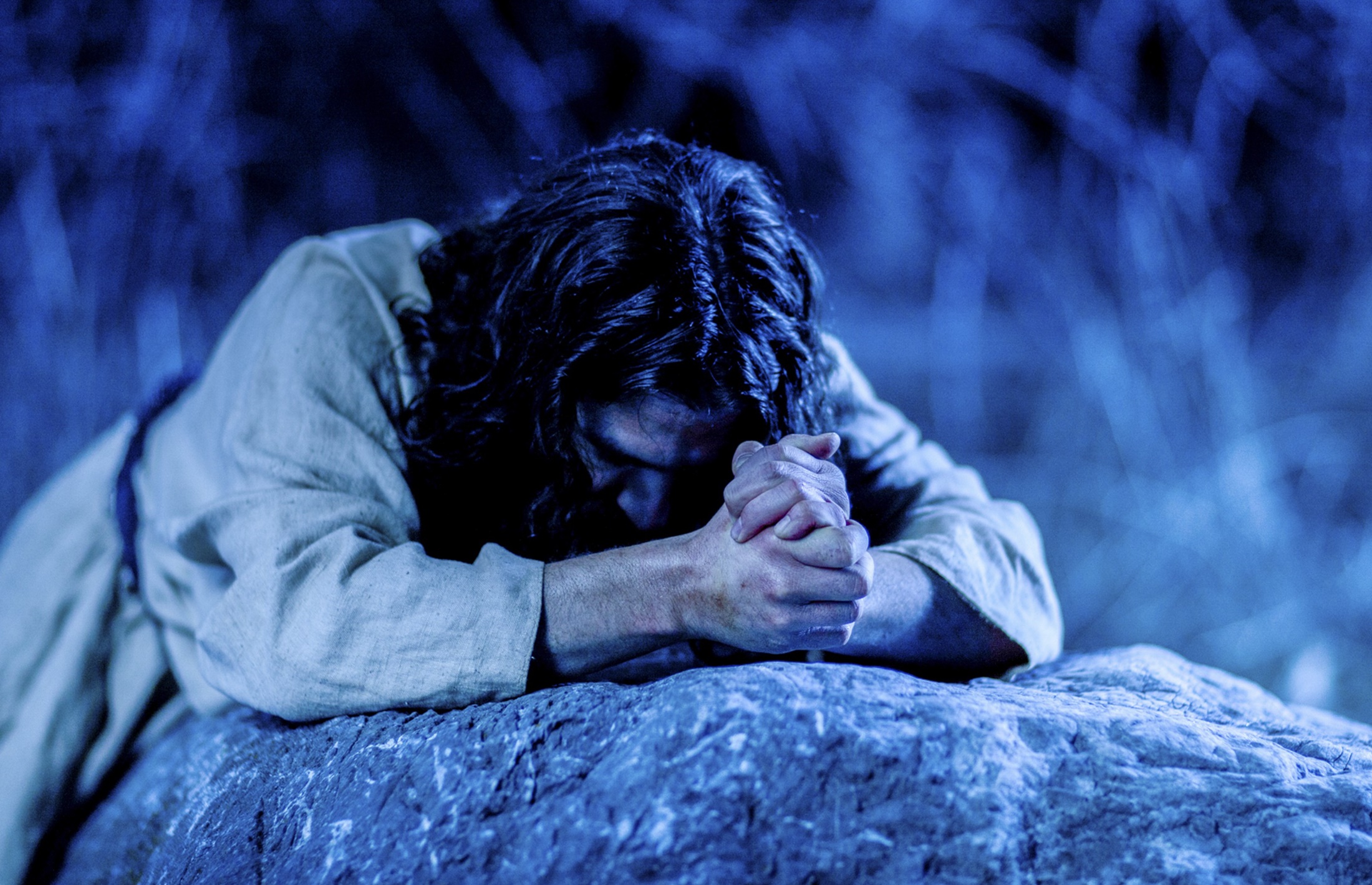 «Он, во дни плоти Своей, с сильным воплем и со слезами принес молитвы и моления Могущему спасти Его от смерти; и услышан был за Свое  благоговение».
Евреям 5:7
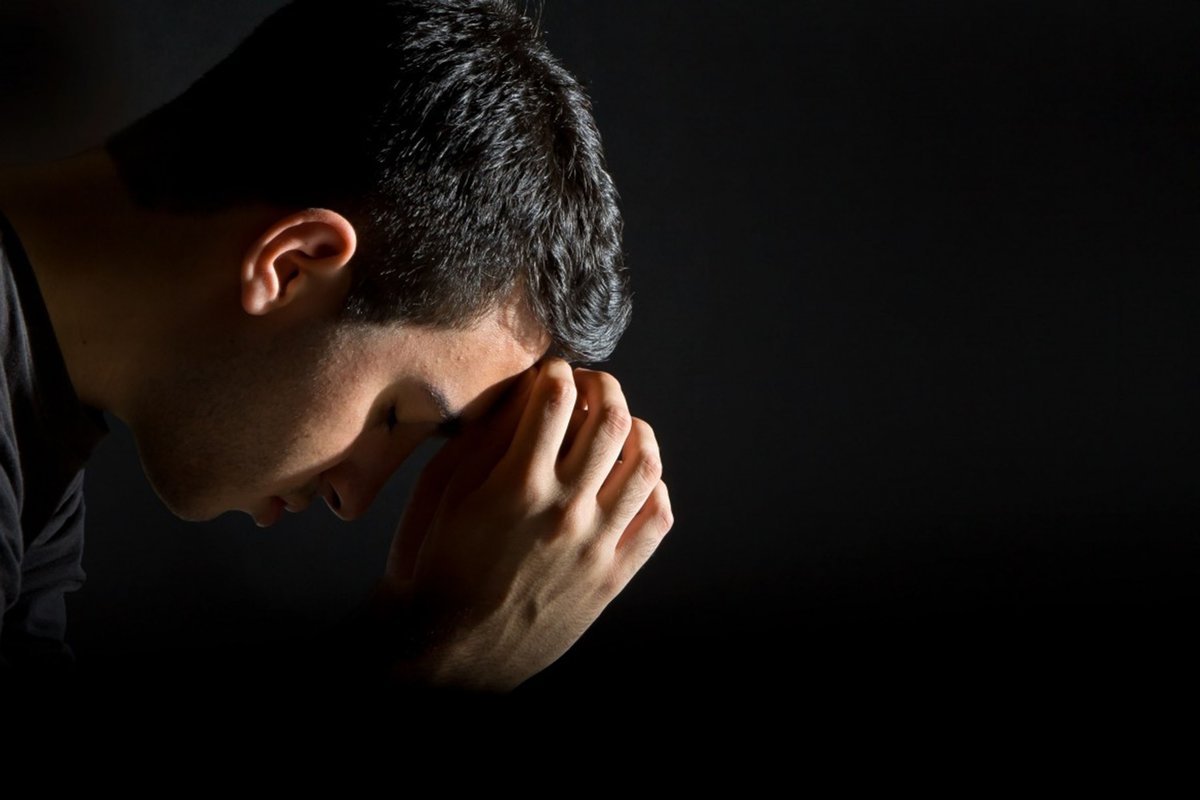 61
A-01-Prayer\A-01-059.jpg
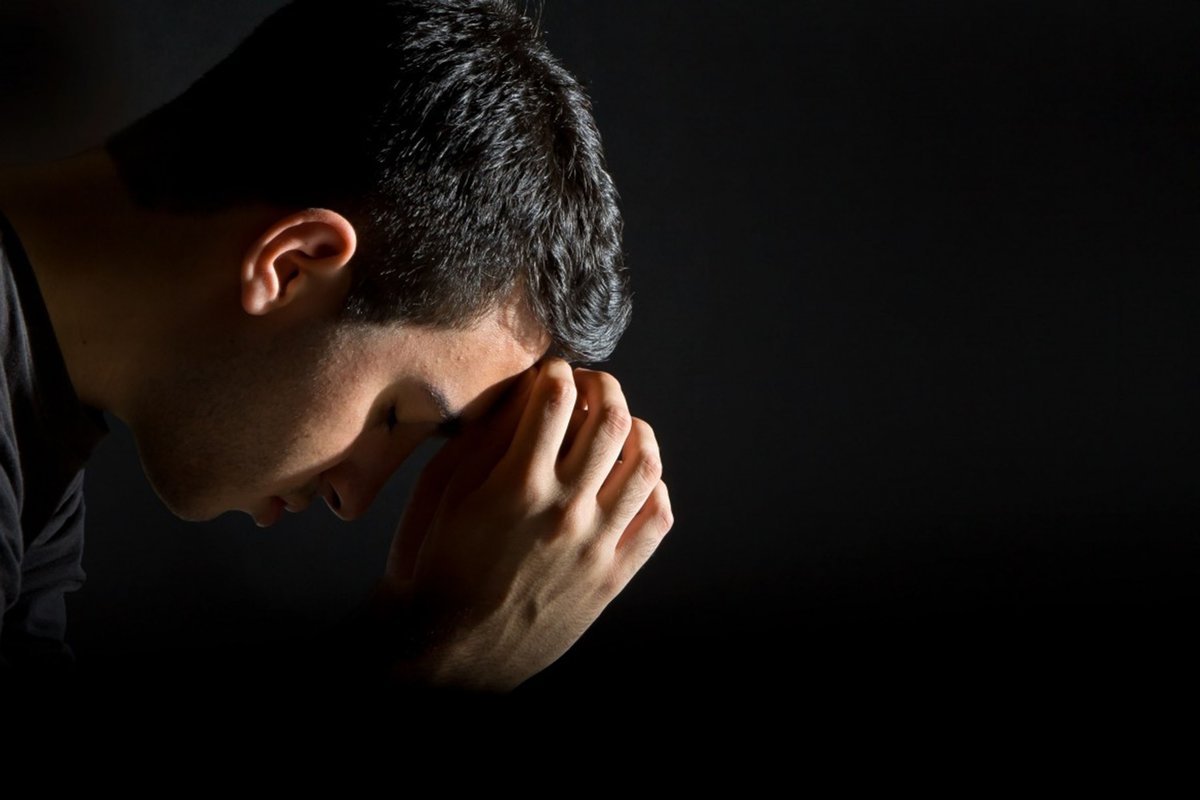 4
принципа молитвы, изменяющей жизнь
61
A-01-Prayer\A-01-059.jpg
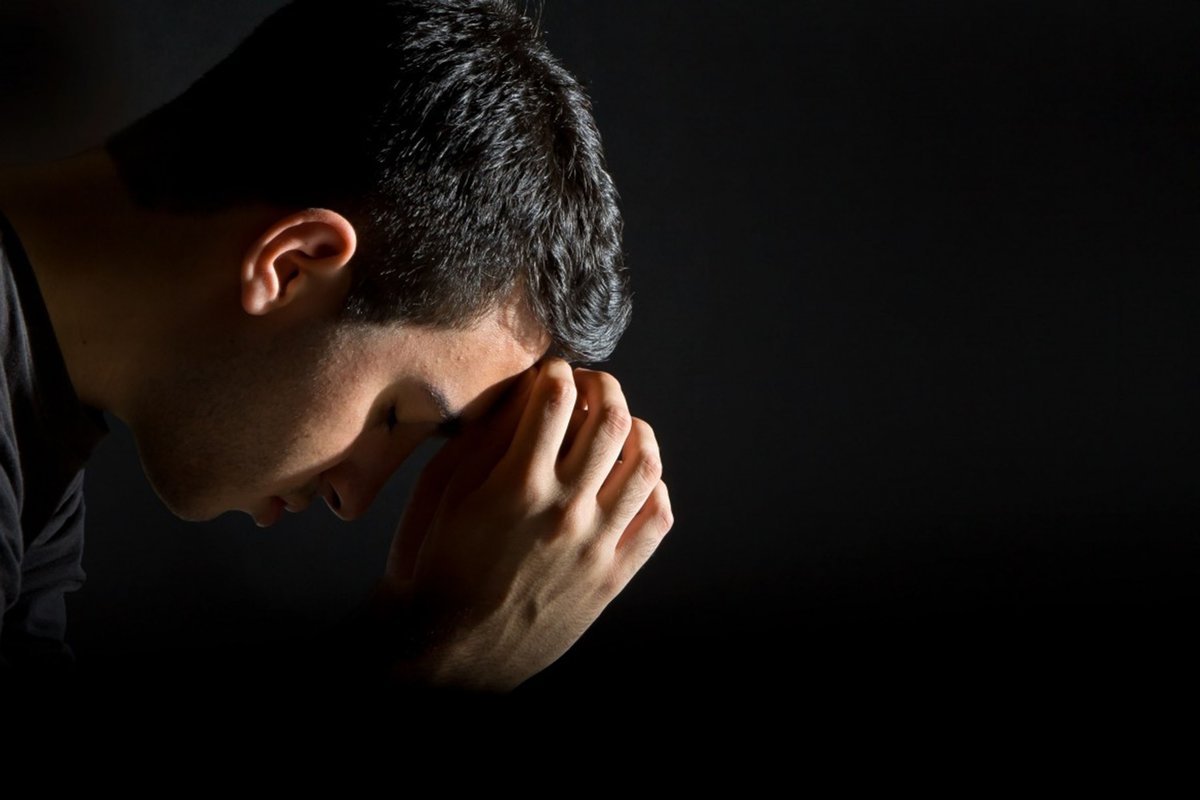 1
Каждый день выделяйте время для того, чтобы побыть наедине с Богом.
61
A-01-Prayer\A-01-059.jpg
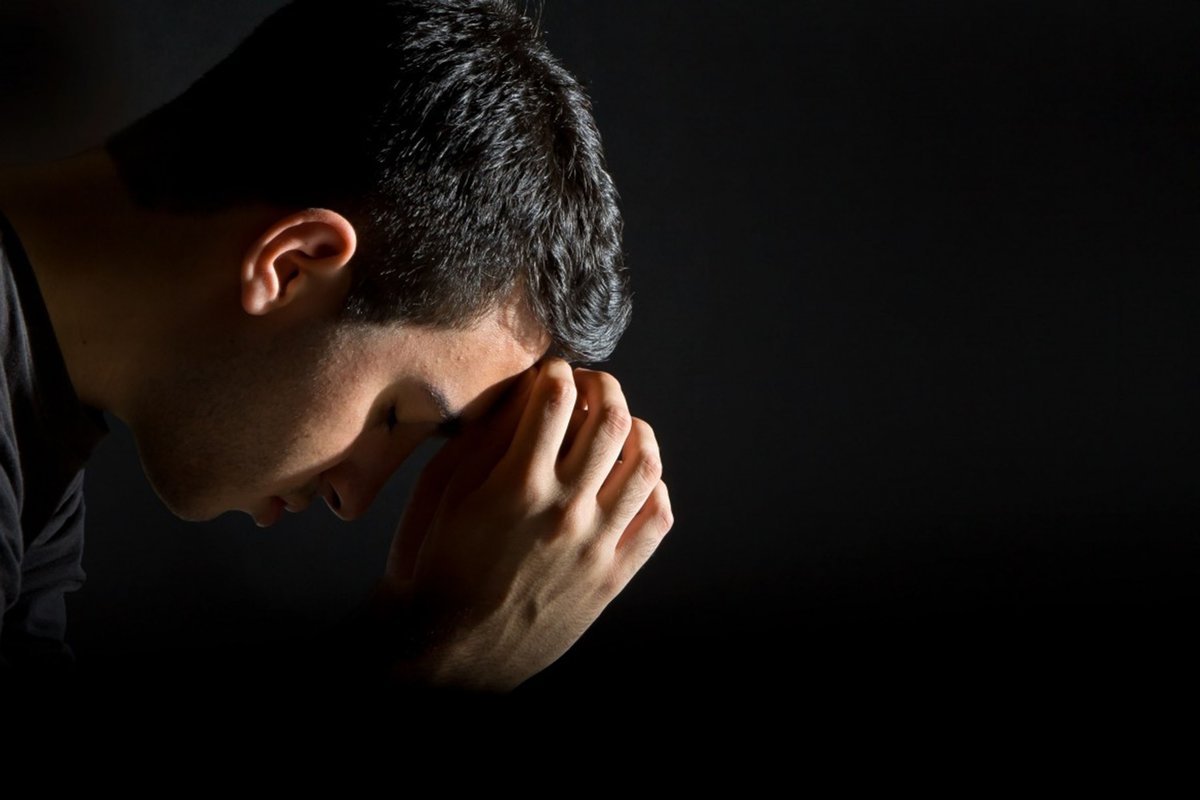 Дух Святой исследует сокровенные уголки нашего сердца.
Он проникает в наши мысли.
Он очищает наши сердца и питает нашу духовную жизнь.
76
A-01-Prayer\A-01-070.jpg
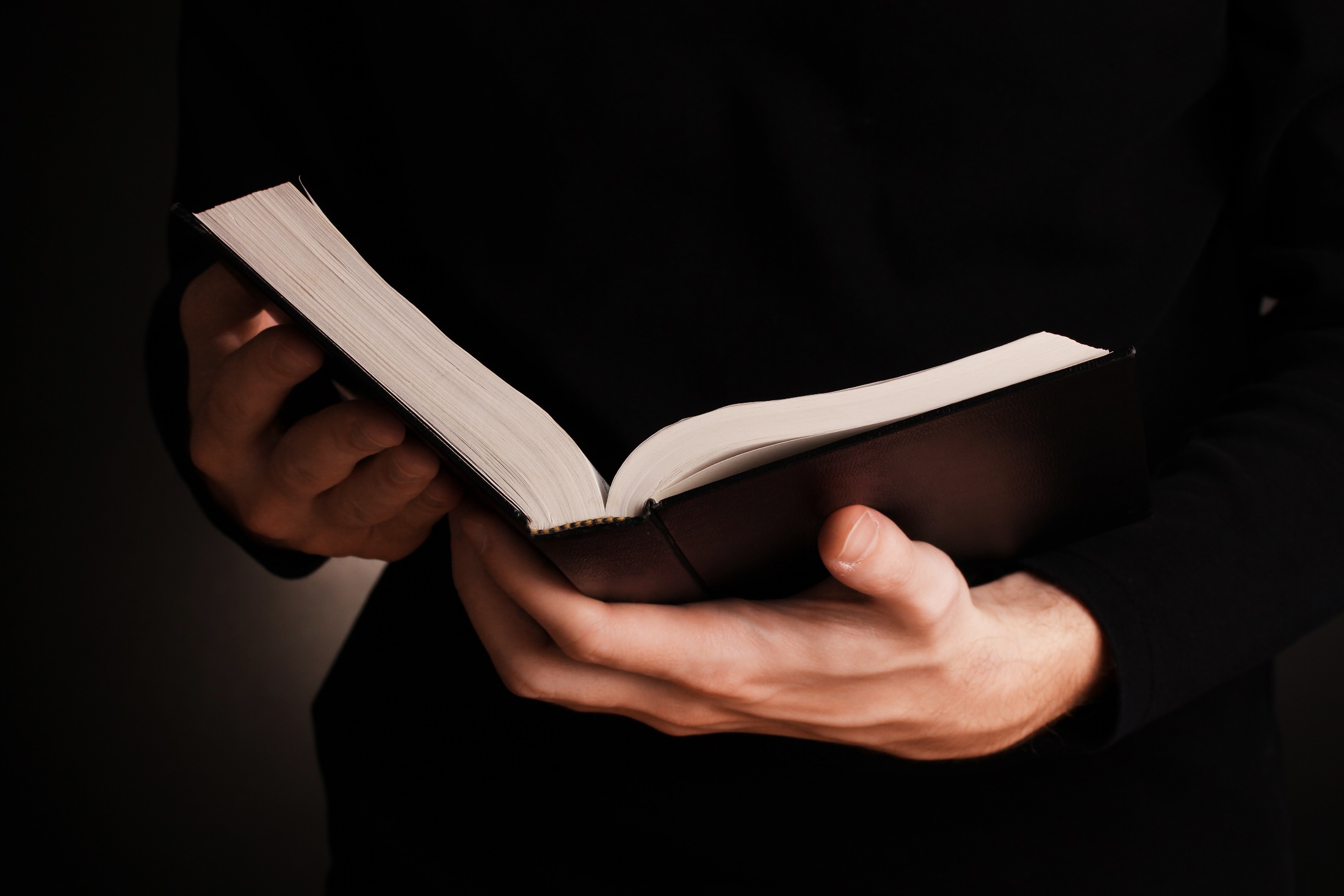 2
Читайте Библию с молитвой, позволяя Святому Духу влиять на ваш разум.
76
A-01-Prayer\A-01-070.jpg
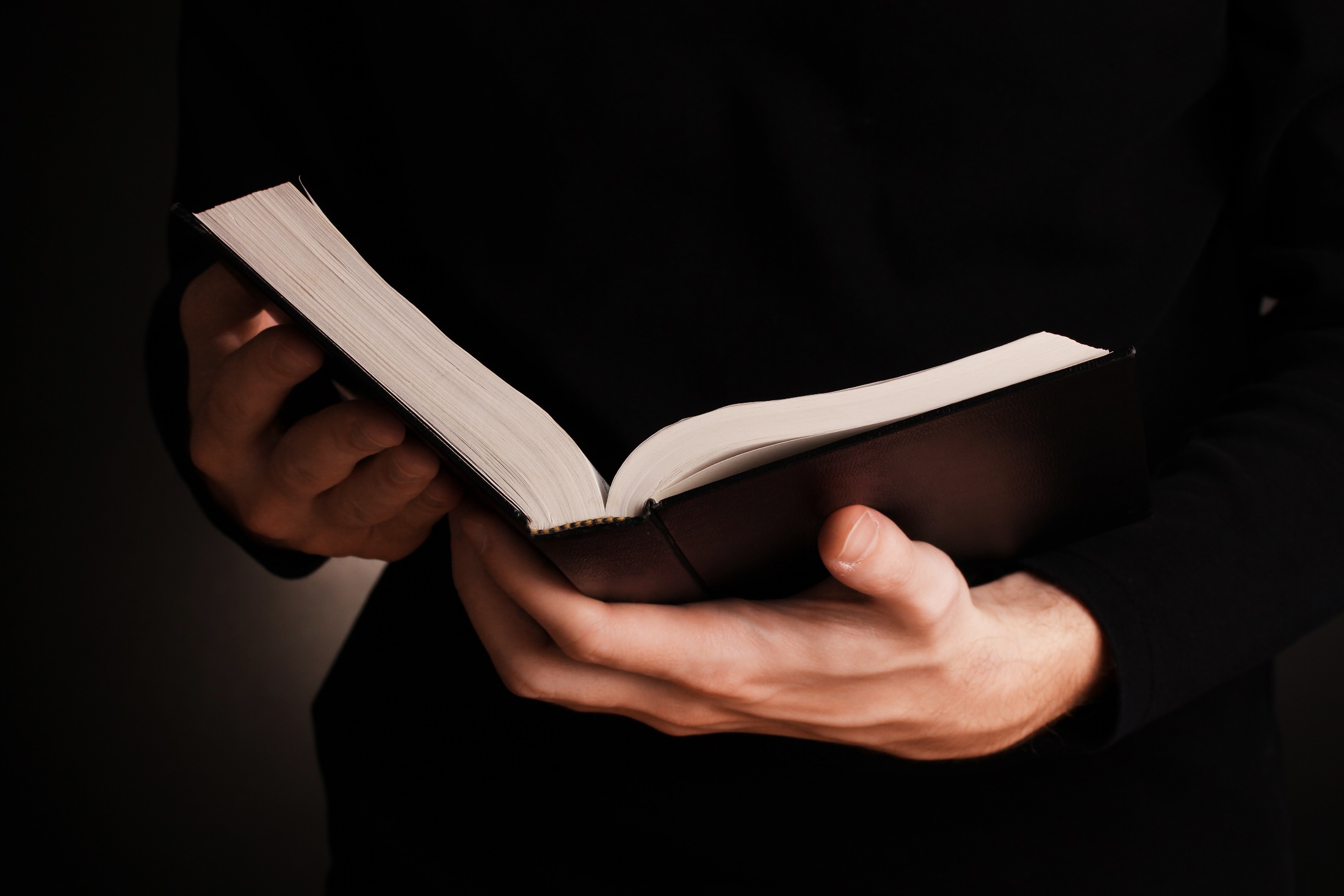 А) Читайте по одному псалму.
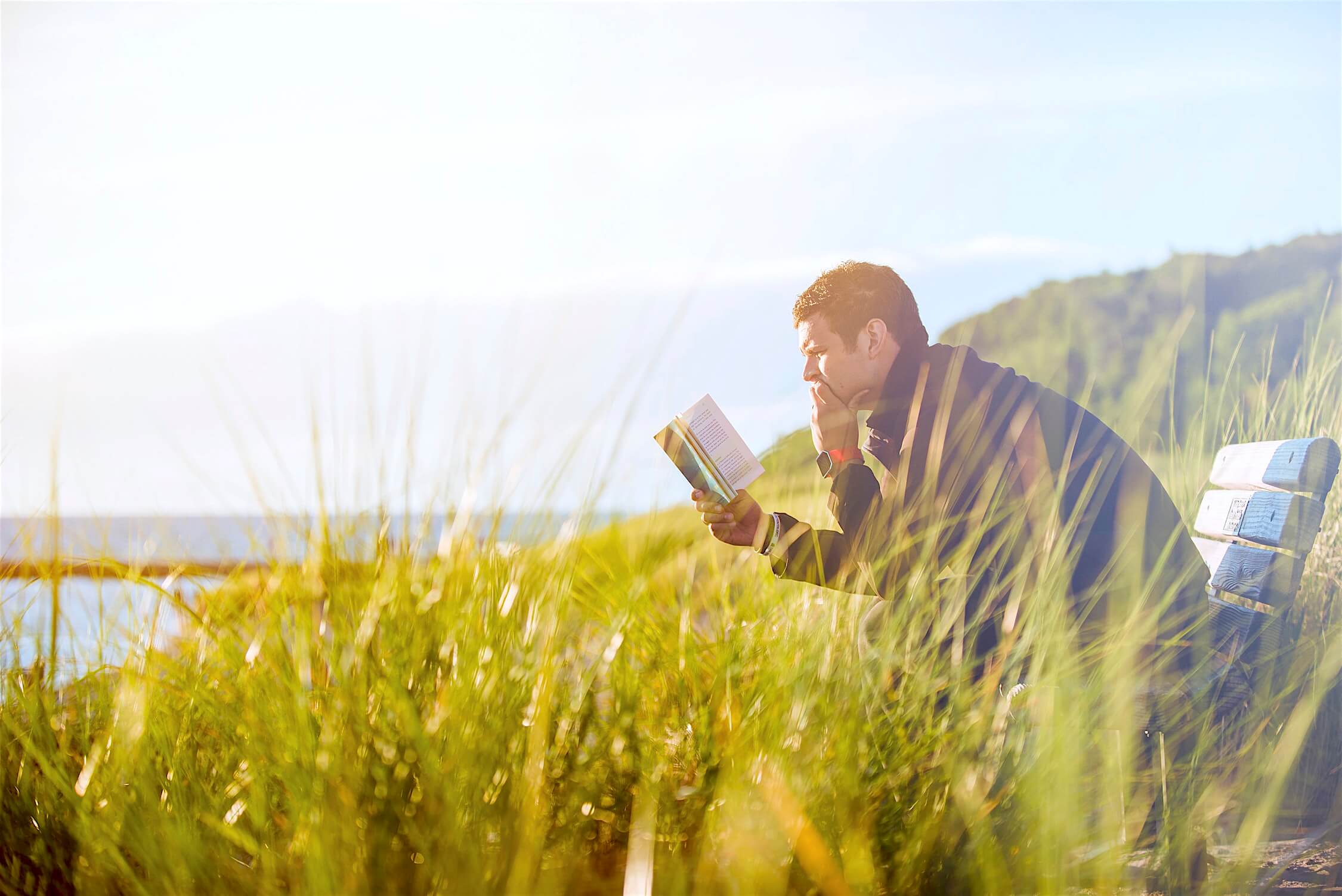 Молитва и восхваление 
в Псалмах
Тема:
	Сила Господа.
	Бог – наш Защитник, 	Искупитель, Ходатай, 	Судья и Царь.

Пс. 40:1-5
Пс. 63:1-3
Пс. 66:1-4
80
A-01-Prayer\A-01-074.jpg
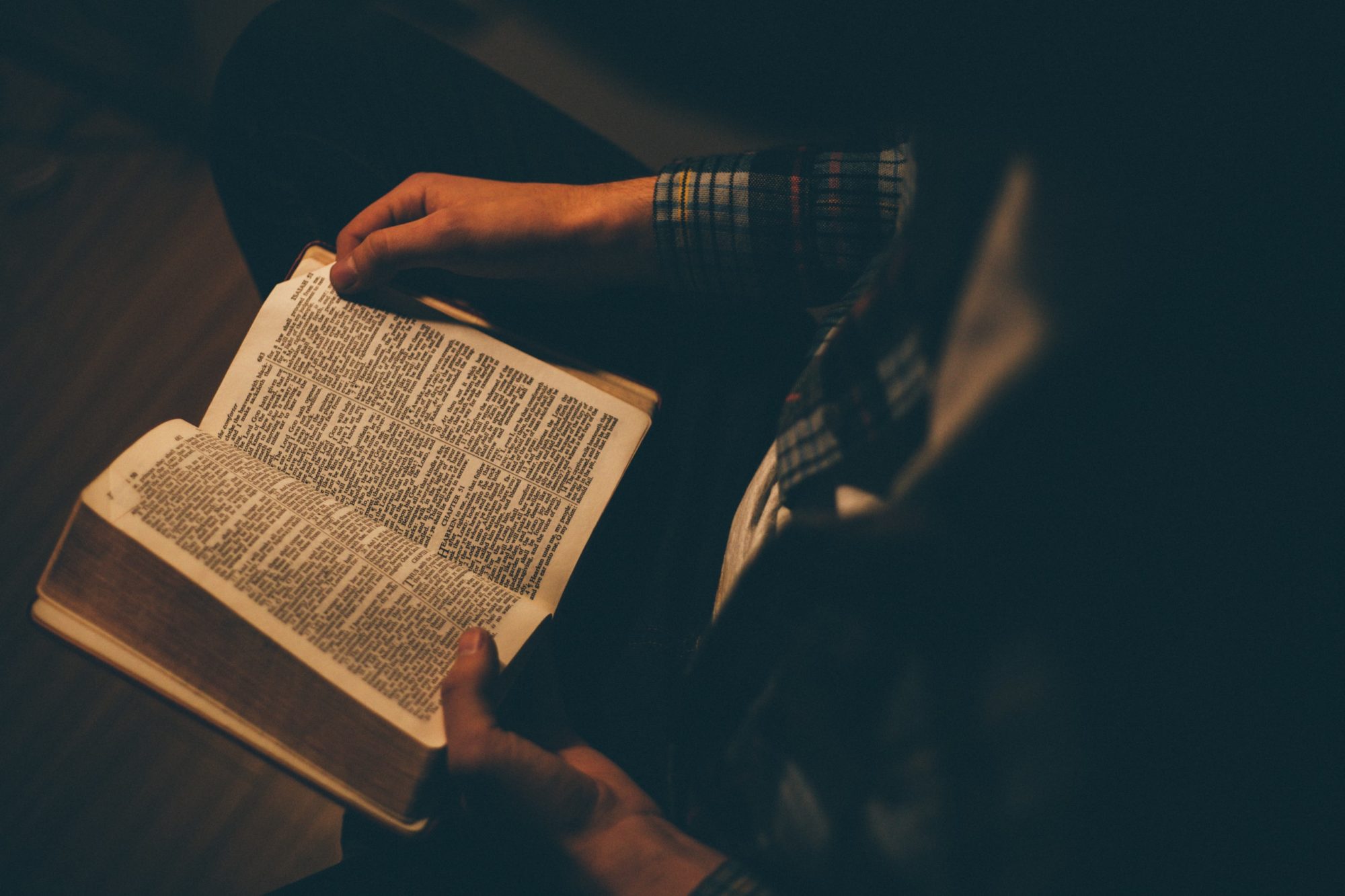 «Возьмите в руки Библию и на коленях умоляйте Бога просветить ваш разум. 
Если бы мы постоянно усердно и молитвенно изучали Библию, то каждый день видели бы прекрасную истину в новом, чистом и ярком свете».

Ревью энд Геральд, 
4 марта 1884 г.
76
A-01-Prayer\A-01-070.jpg
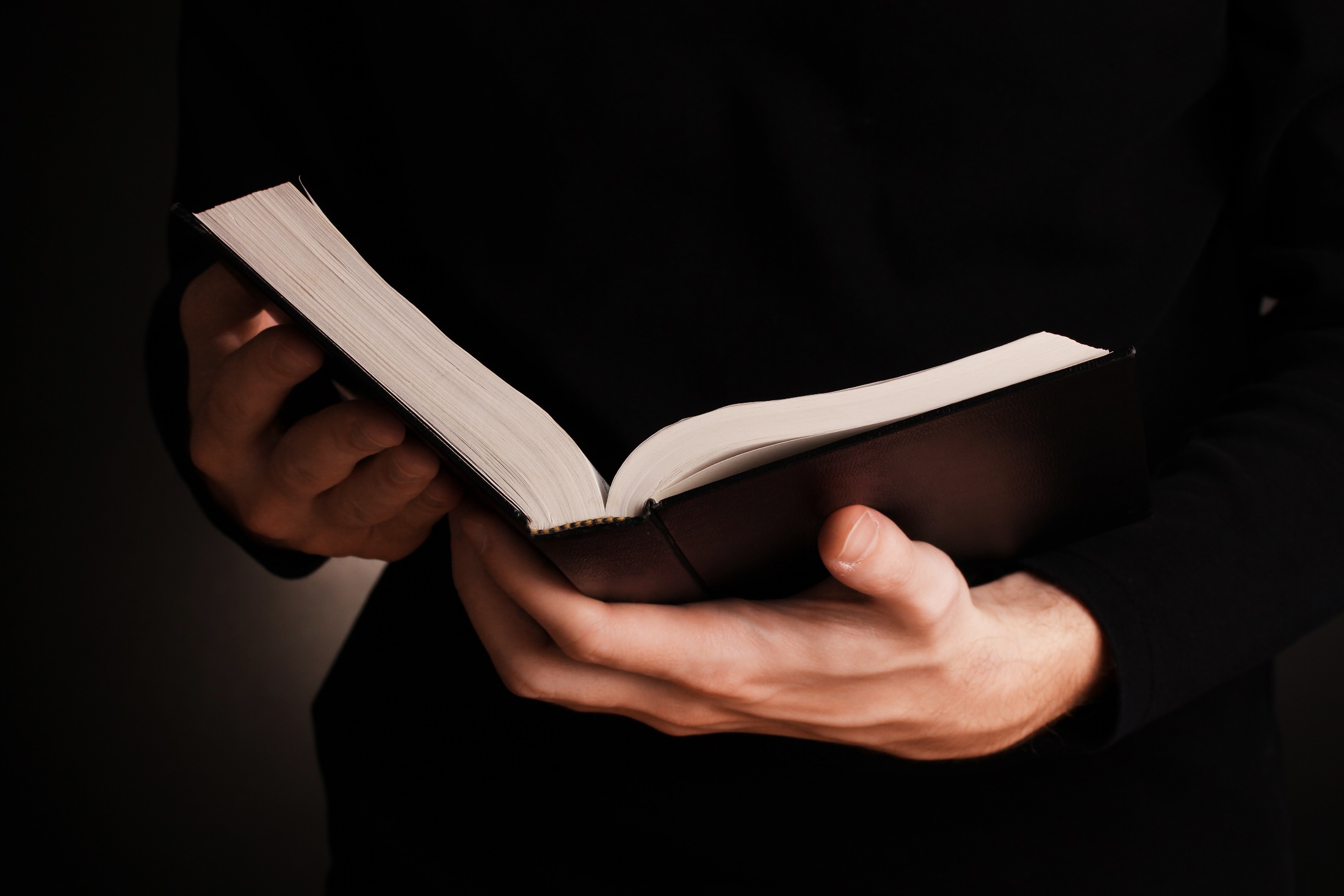 Б) Сосредоточьтесь на последних сценах жизни Христа: Пс. 21, Ис. 53, Мф. 27, Мк. 15, Лк. 23, Ин. 19
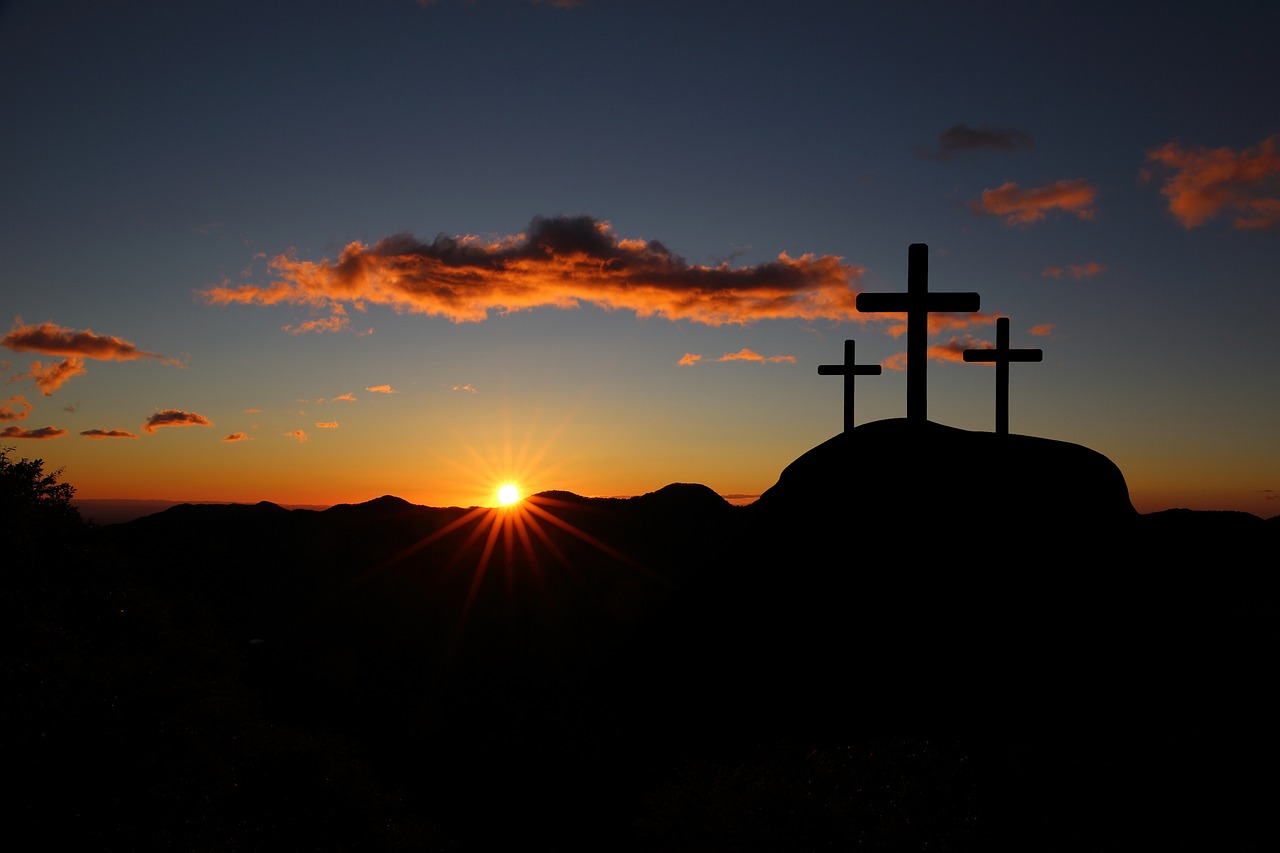 Вдумчивое размышление над событиями связанными со смертью Христа
Псалом 21, 
Исаия 53, 
Матфея 27, 
Марка 15
Лука 23
Иоанна 19
81
A-01-Prayer\A-01-074b.jpg
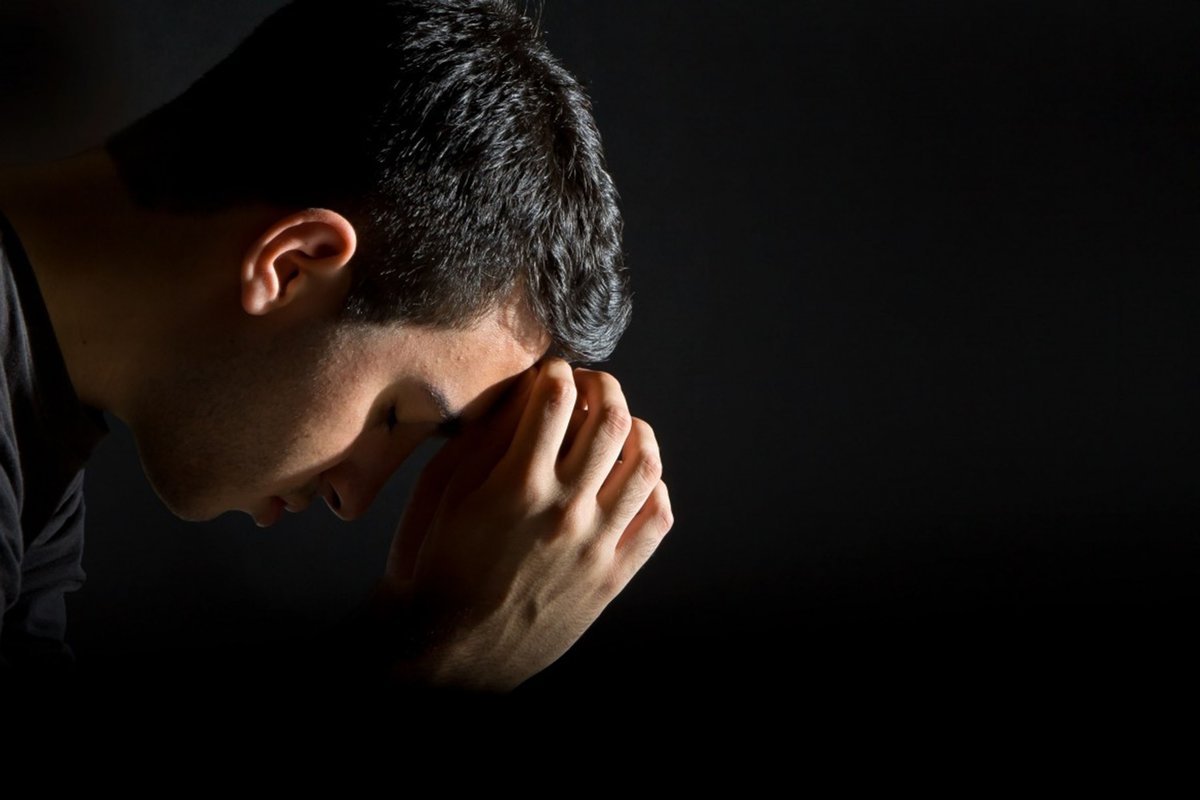 3
Учитесь молиться вслух
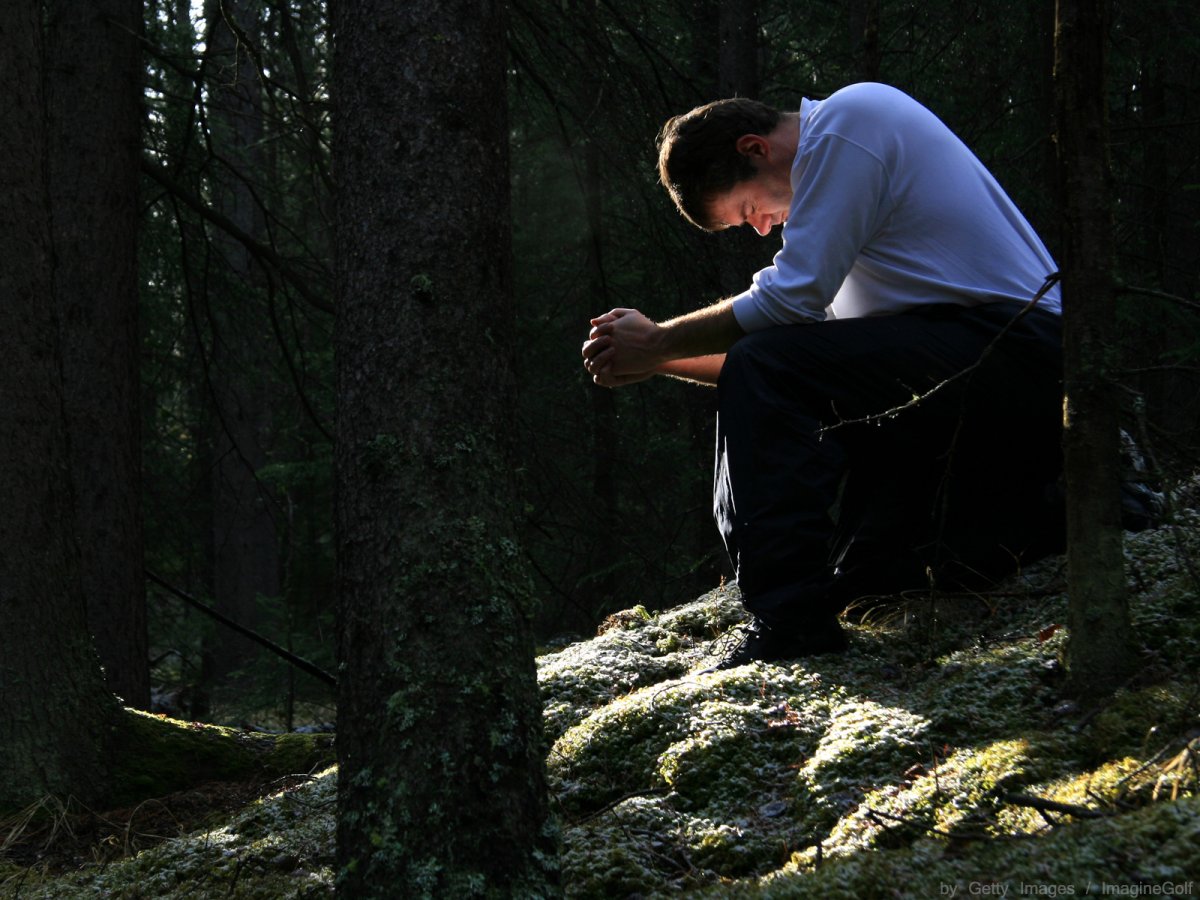 «Учитесь молиться вслух там, где только Бог может вас услышать».

Наше высшее призвание, с. 130
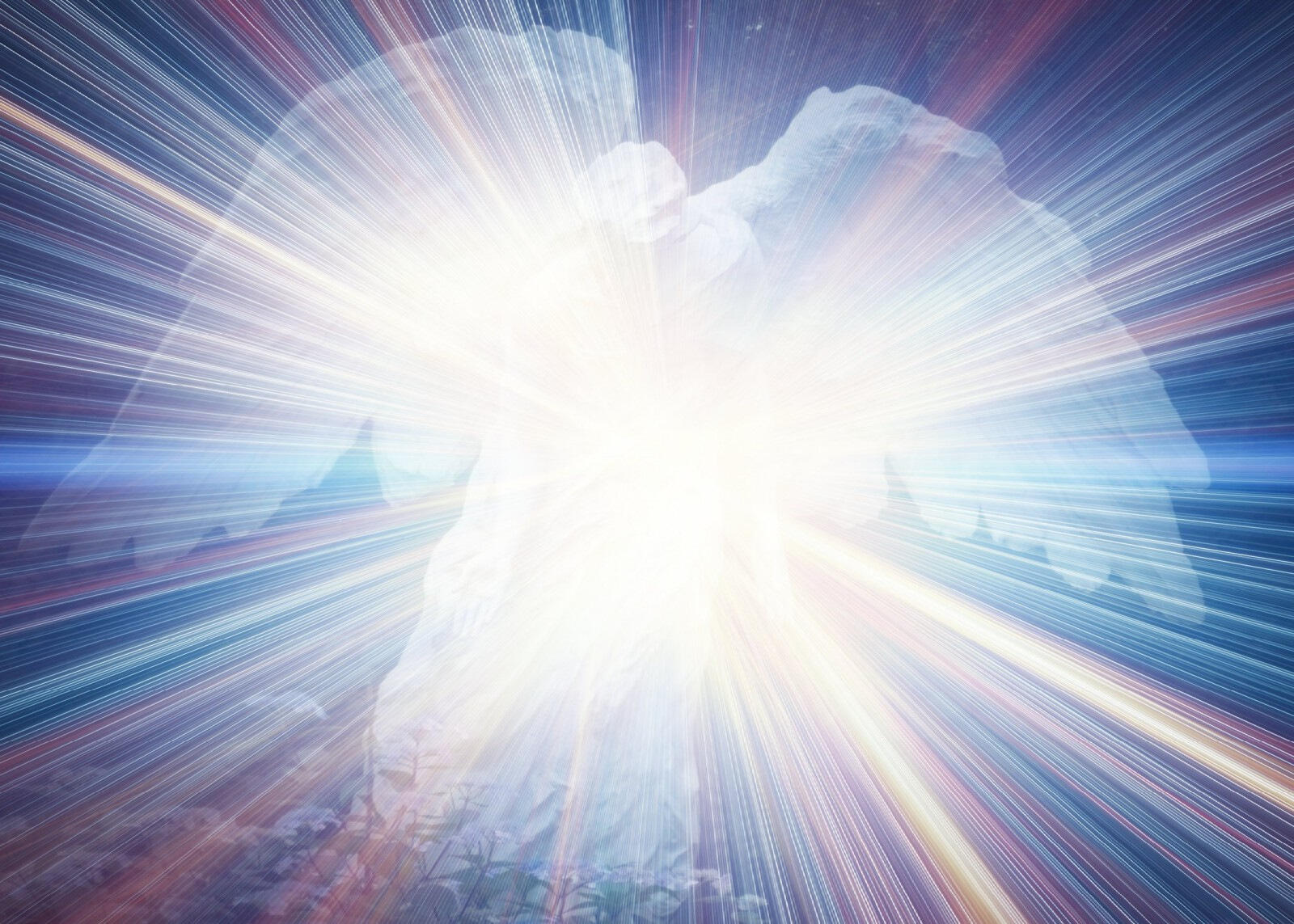 35
A-01-Prayer\A-01-032.jpg
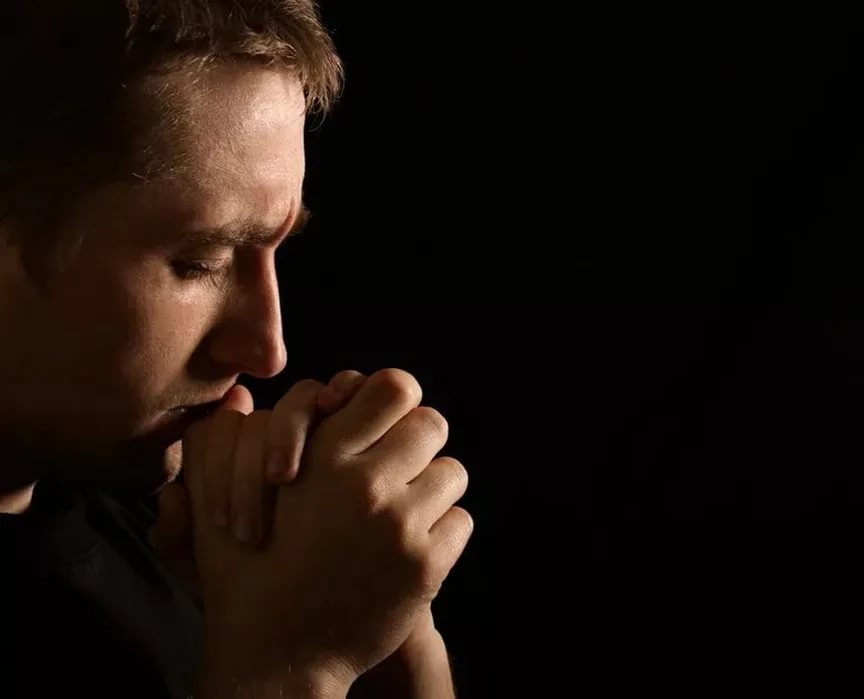 «Всё сатанинское воинство дрожит, когда слышит ревностную молитву».

Советы для Церкви, с. 319
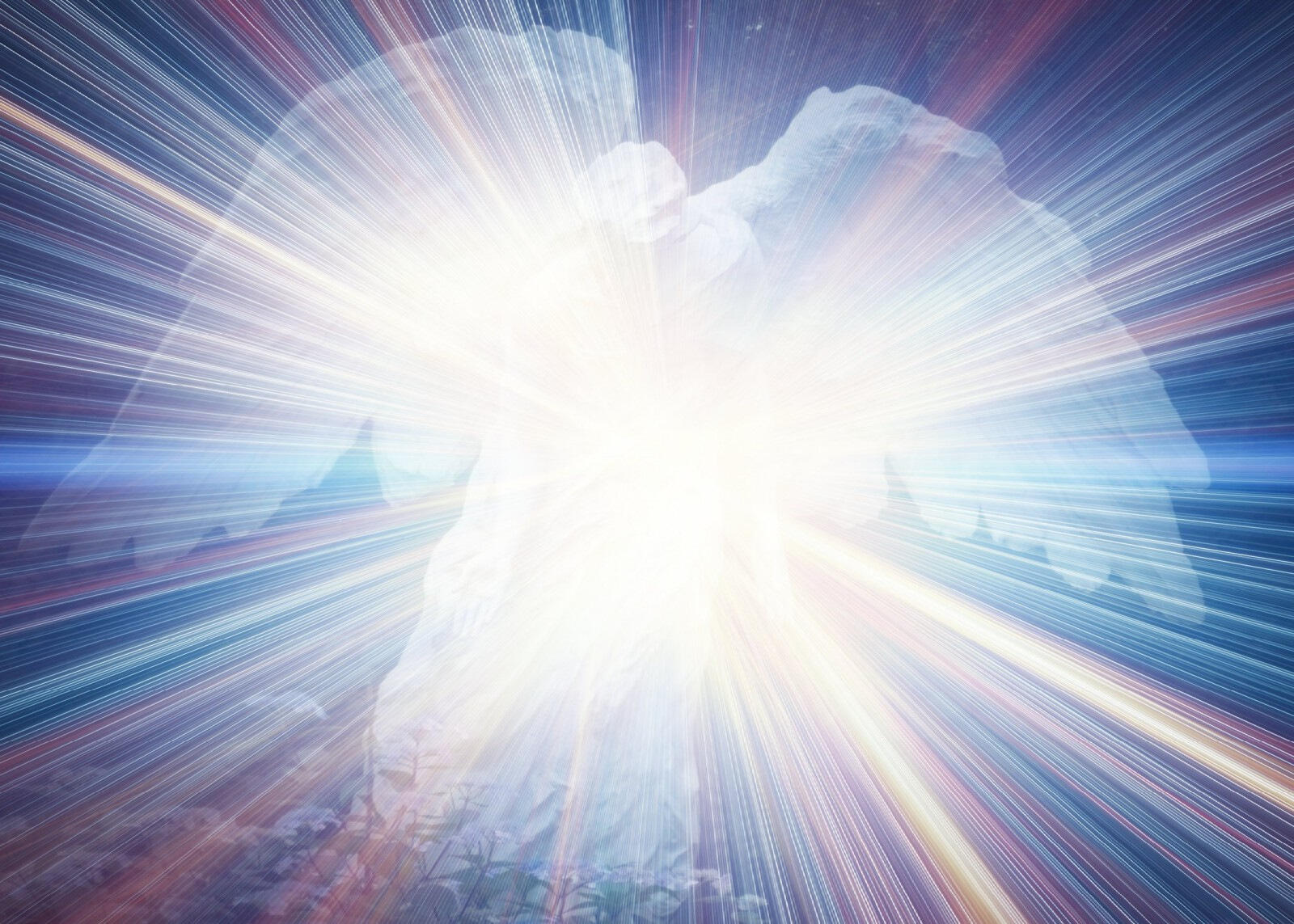 «Ангелы-служители ожидают у престола, чтобы мгновенно выполнить любое поручение Иисуса Христа и ответить на каждую молитву, вознесённую с искренней, живой верой».

Избранные вести, т. 2, с. 377
81
A-01-Prayer\A-01-074b.jpg
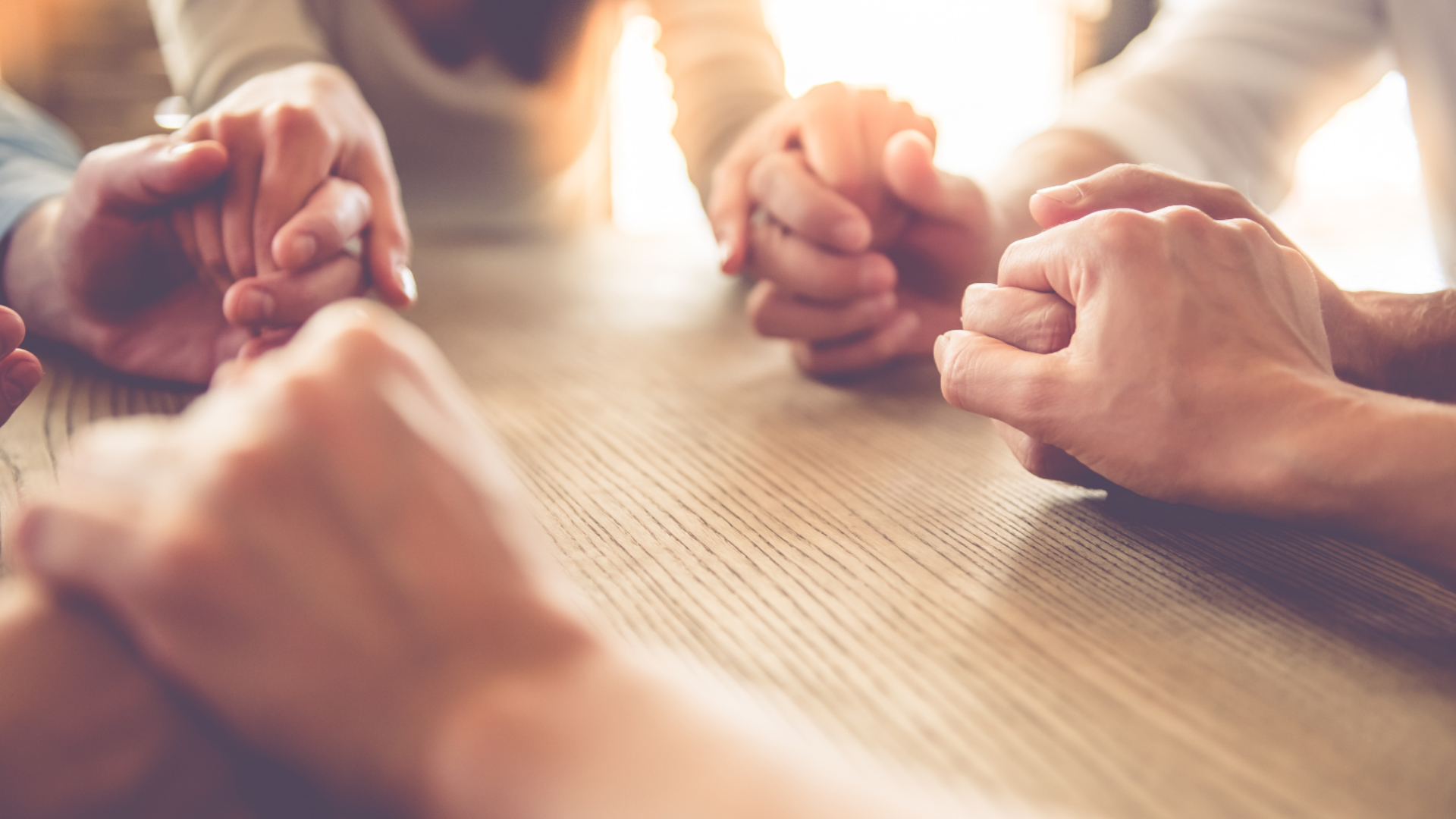 4
Организуйте малые молитвенные группы из 
3-5 человек, чтобы хотя бы 1 раз в неделю встречаться вместе для молитвы.
87
A-01-Prayer\A-01-080.jpg
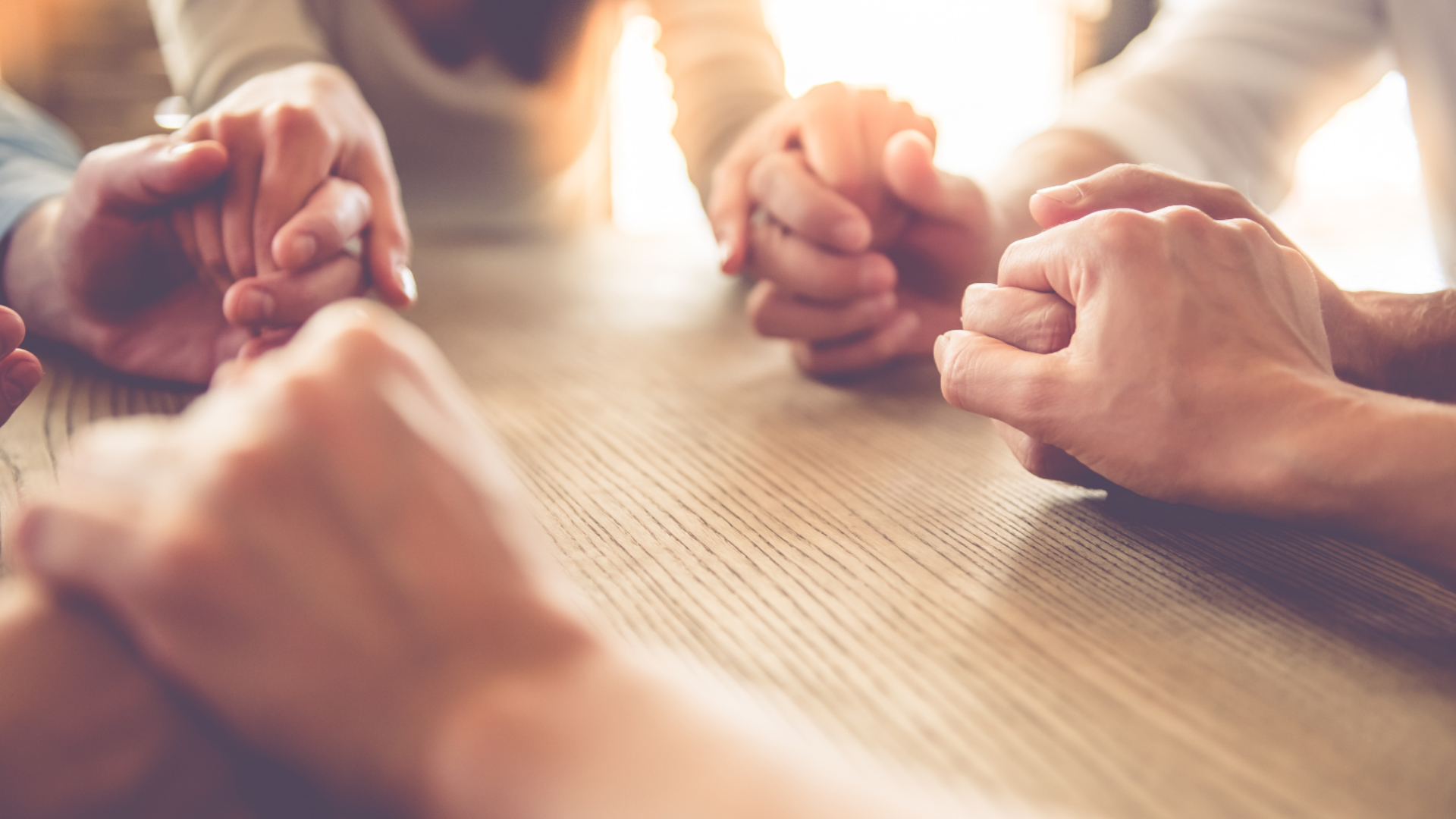 «Истинно также говорю вам, что если двое из вас согласятся на земле просить о всяком деле, то, чего бы ни попросили, будет им от Отца Моего Небесного…»

Матфея 18:19-20
87
A-01-Prayer\A-01-080.jpg
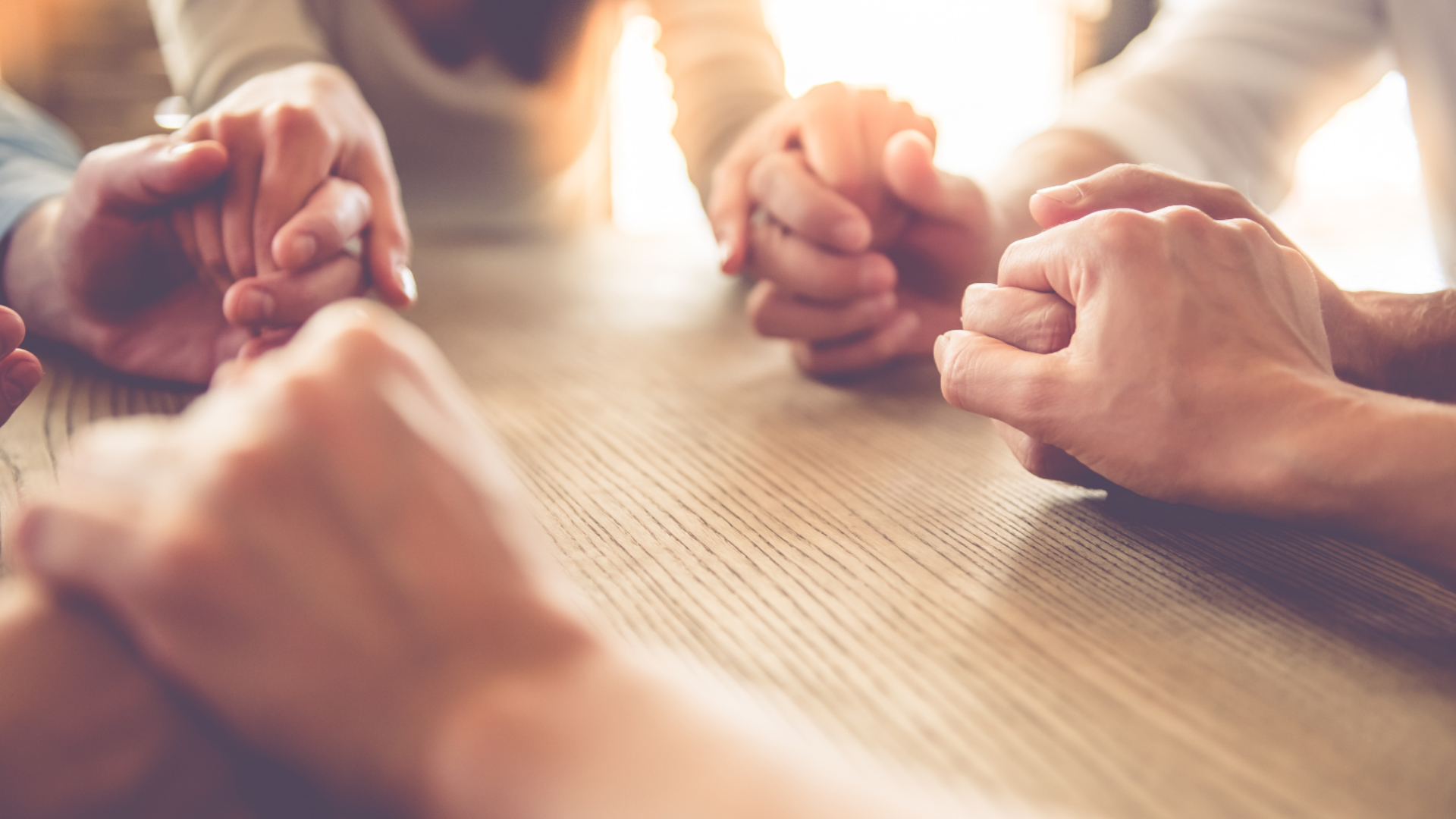 «ибо, где двое или трое собраны во имя Мое, там Я посреди них».

Матфея 18:19-20
89
A-01-Prayer\A-01-082.jpg
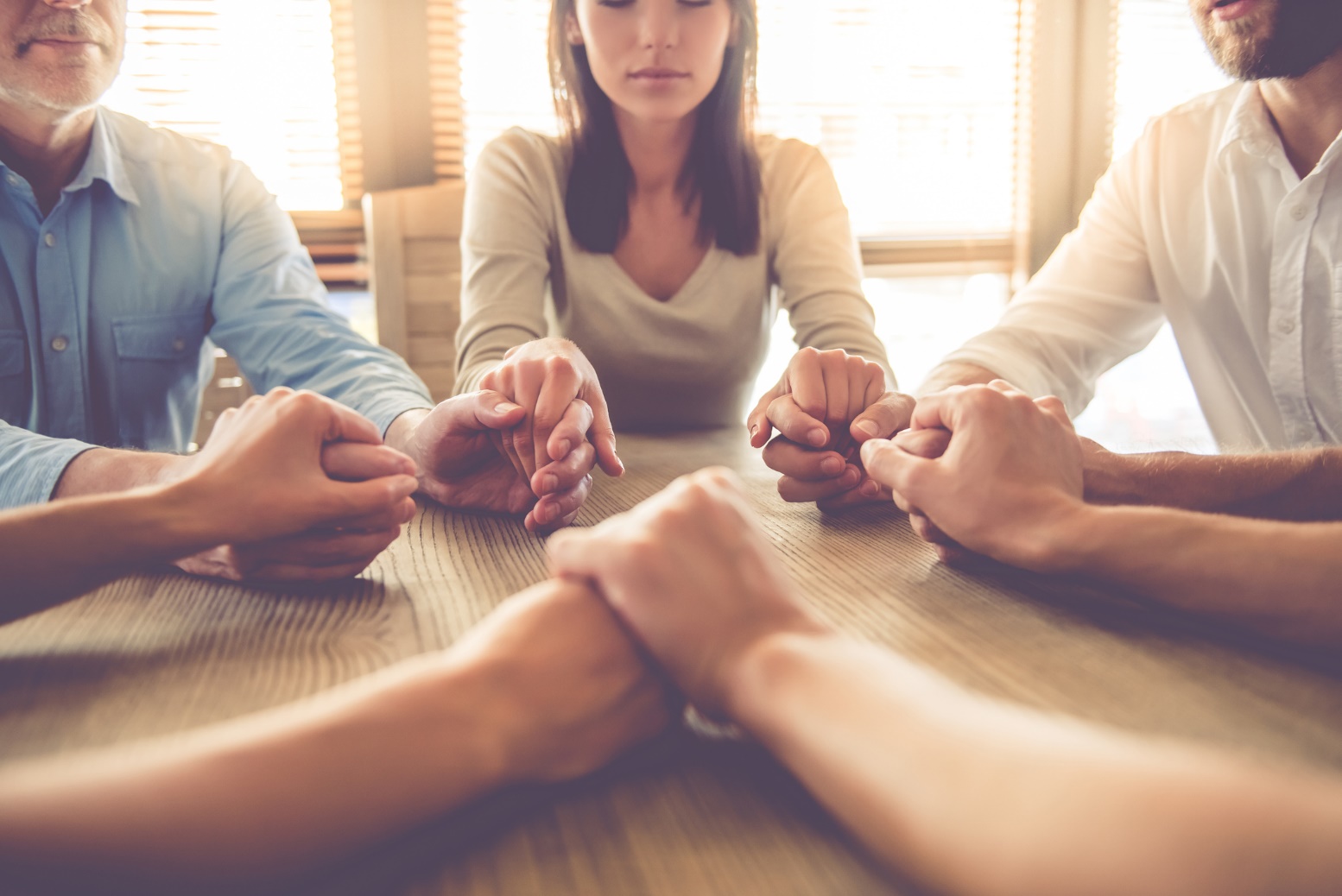 «Обетование даётся на условии, что возносятся объединённые молитвы народа Божьего, и в ответ на эти молитвы можно ожидать силы большей, чем та, которая приходит в ответ на частную молитву.
90
A-01-Prayer\A-01-083.jpg
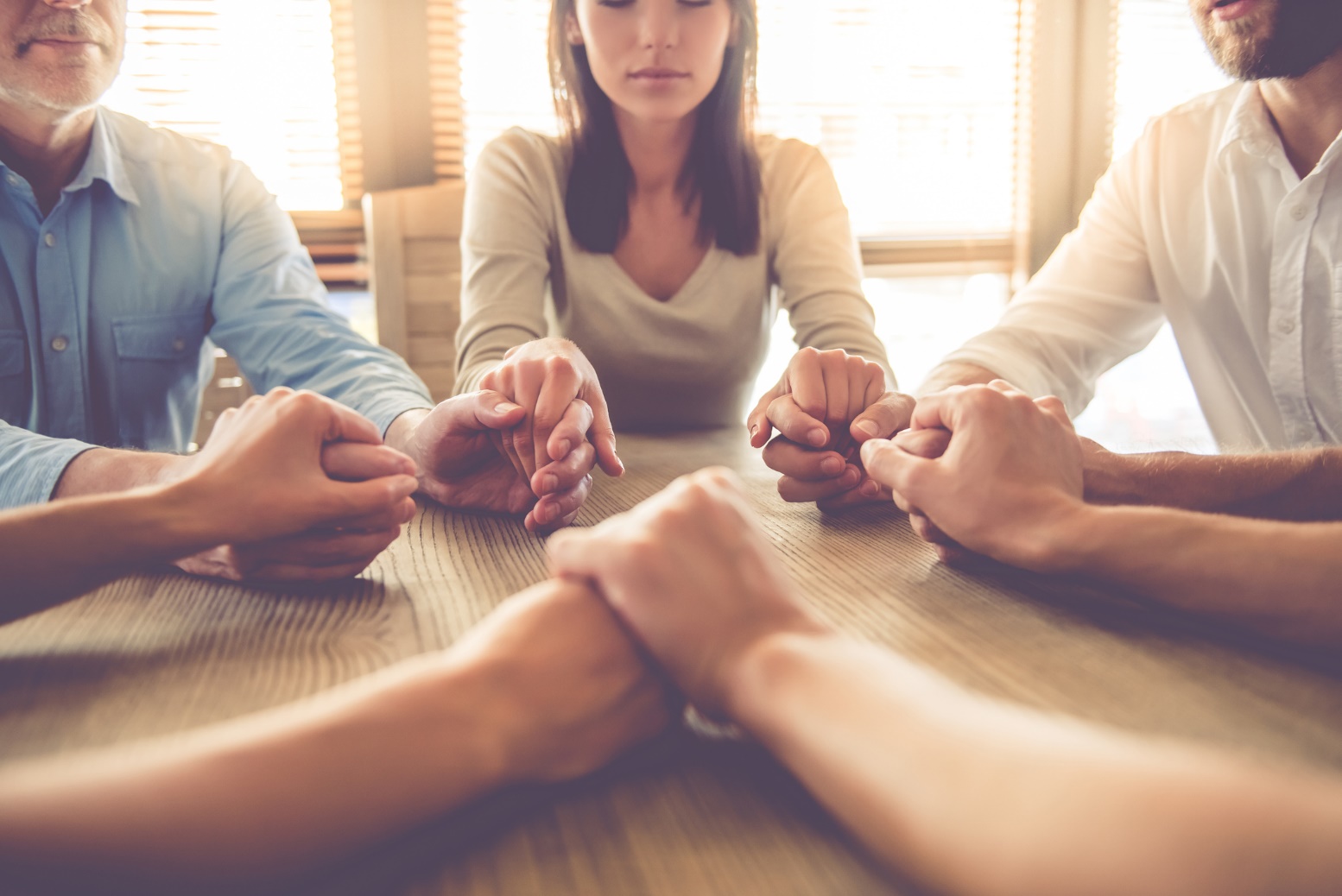 Данная сила будет пропорциональна единству членов и их любви к Богу   и друг к другу».

Письмо 32, 1903 г.
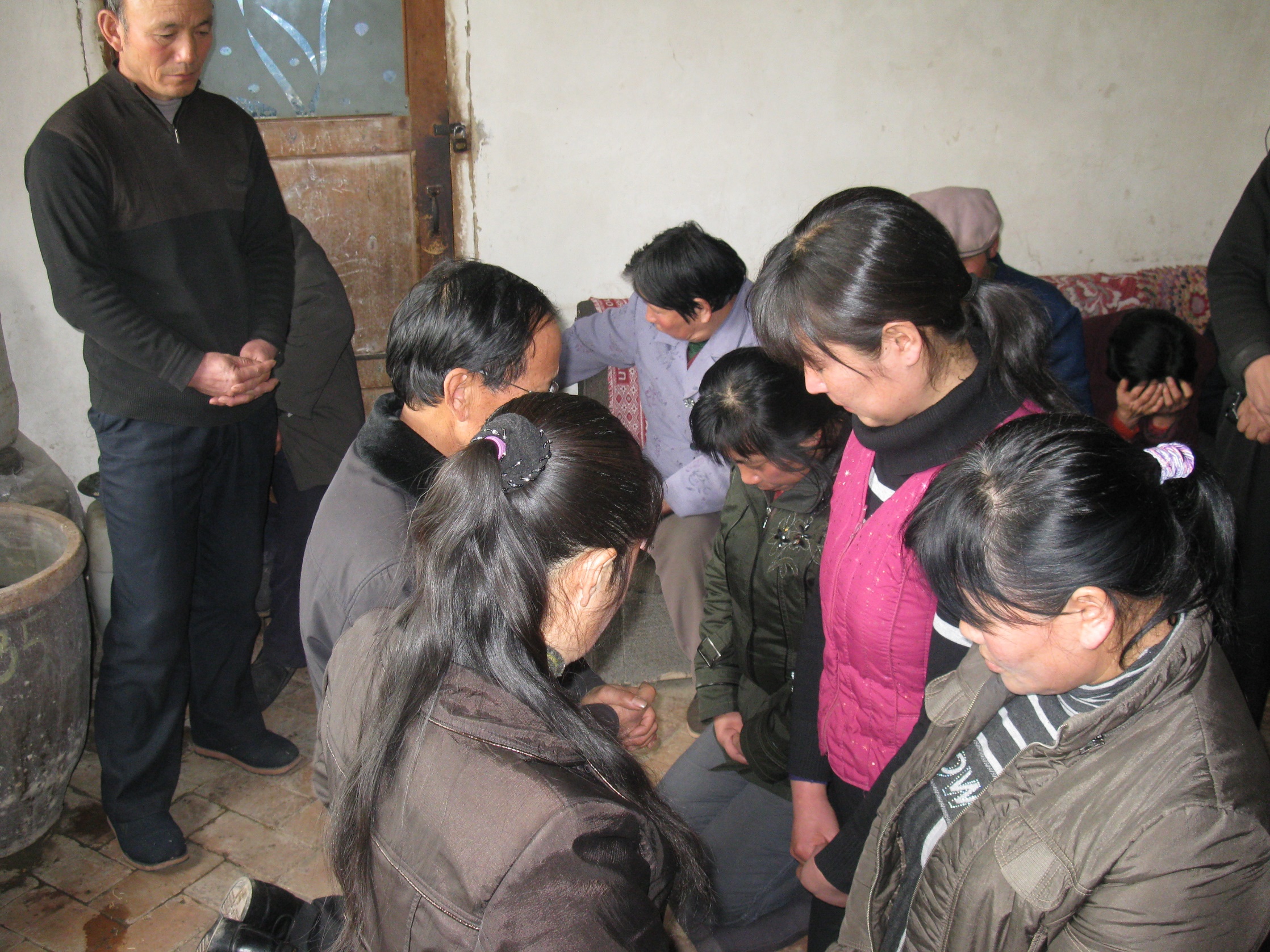 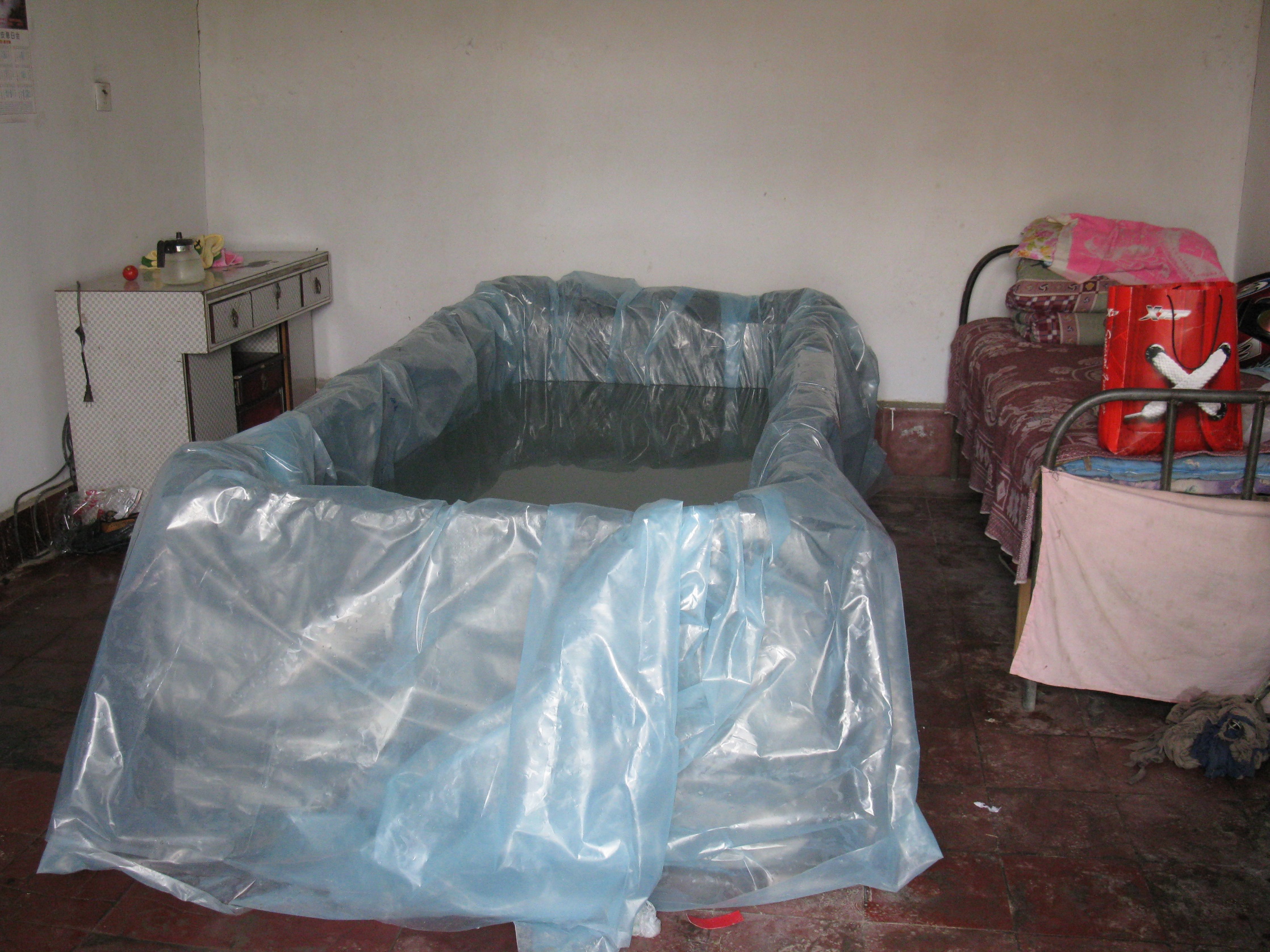 92
A-01-Prayer\A-01-084.jpg
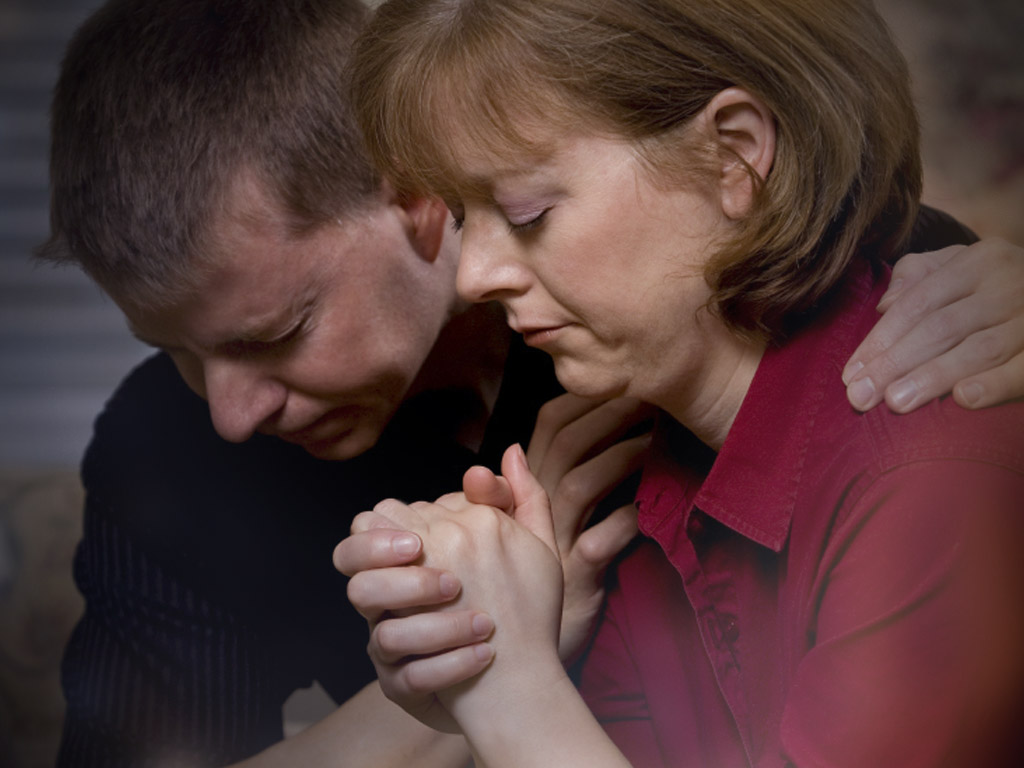 56
A-01-Prayer\A-01-056.jpg
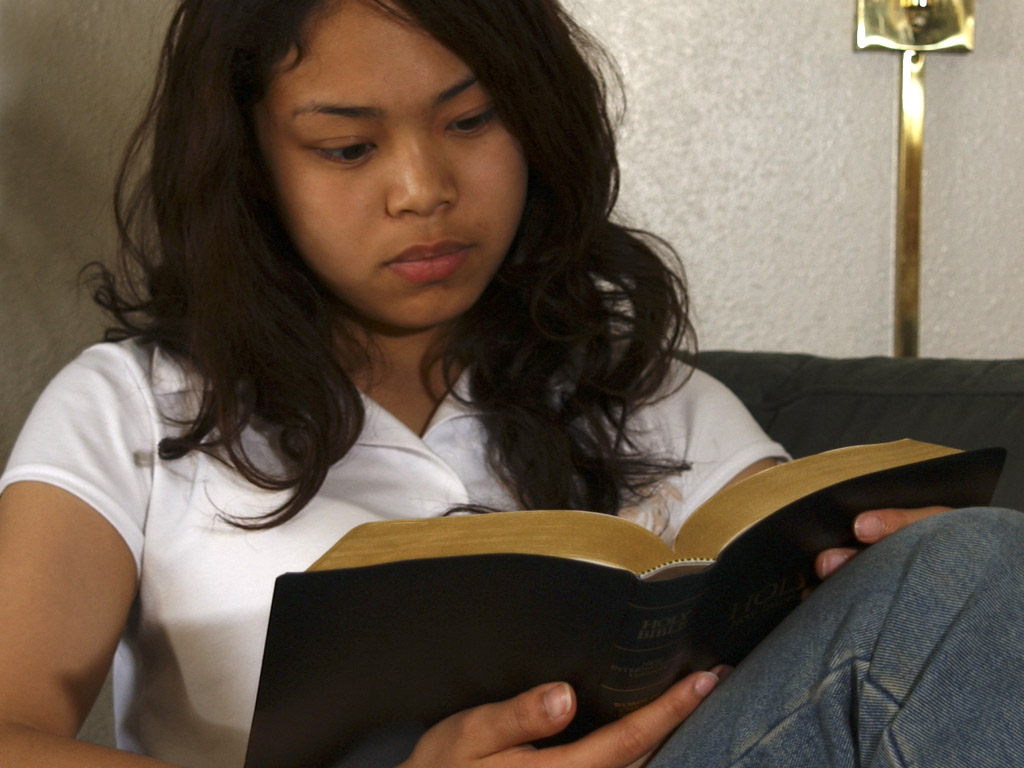 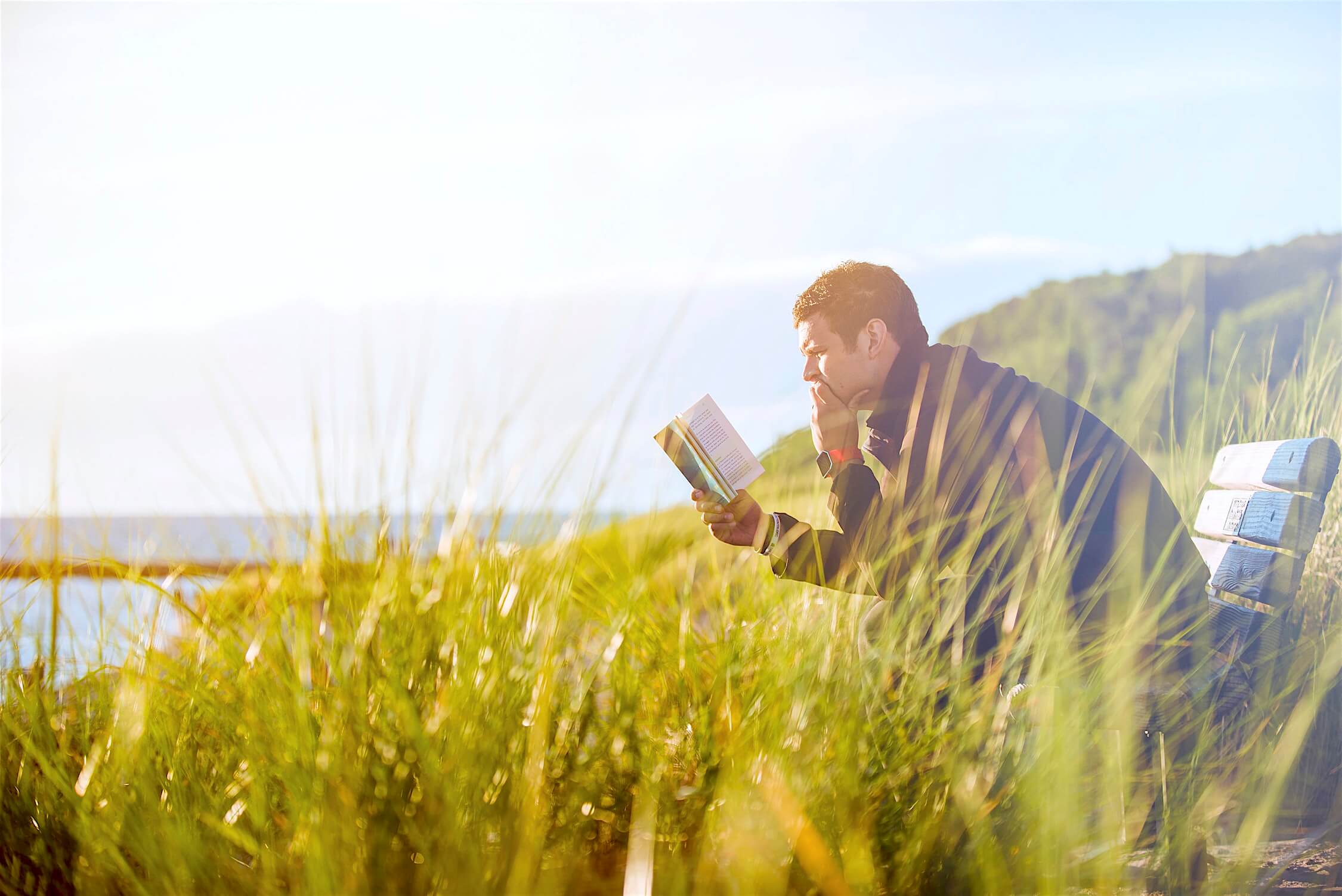 Тематическое изучение посланий
Послание к Филиппийцам – Радость Господа

1 глава – Радость в испытаниях
2 глава – Радость в смирении
3 глава – Радость в подчинении
4 глава – Радость в благодарности
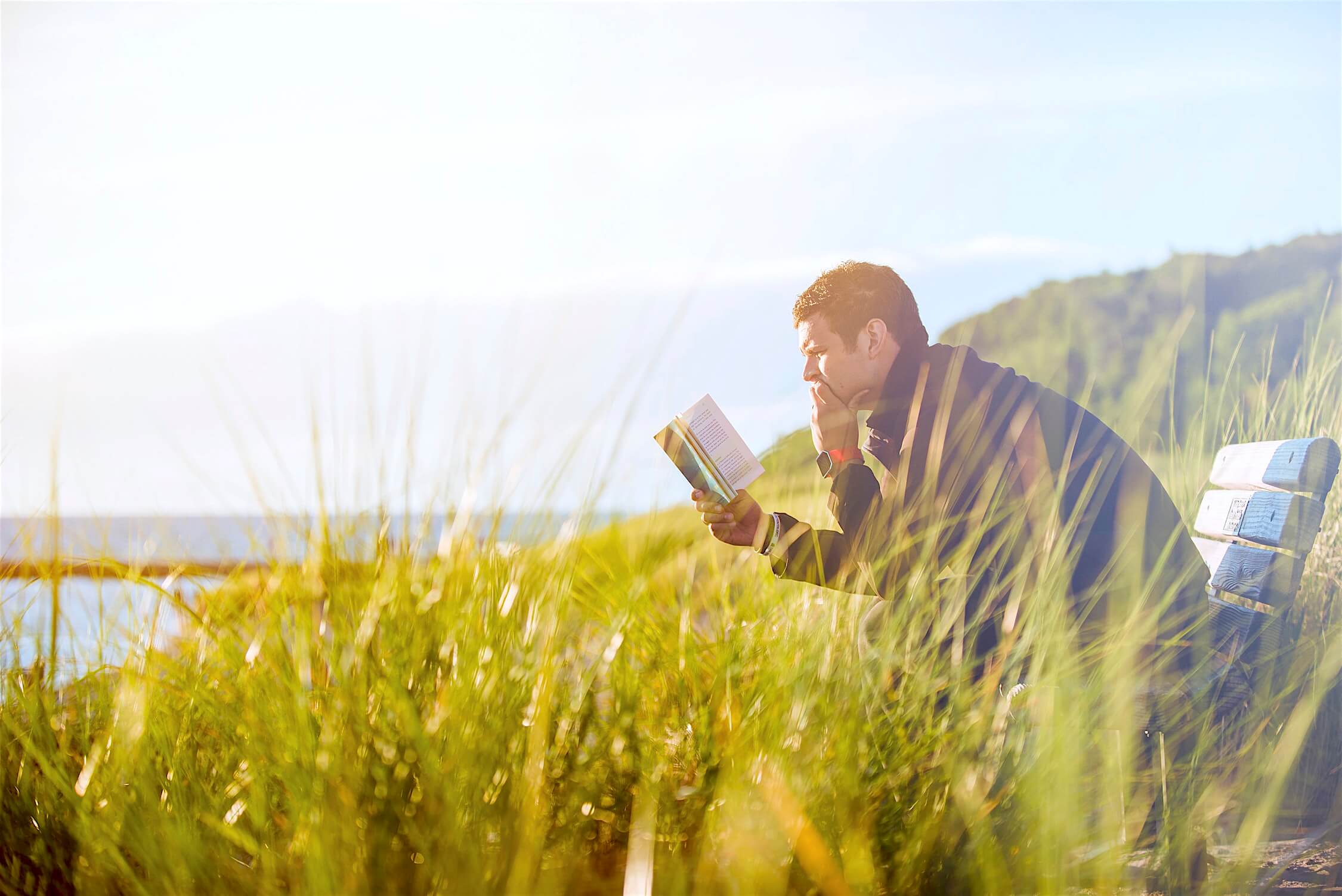 Тематическое изучение посланий
Послание к Ефесянам – Симфония спасения, Божья воля

1 глава – Богатства Христа – наши.
2 глава – Благодать Христа – наша.
3 глава – Сила Христа – наша.
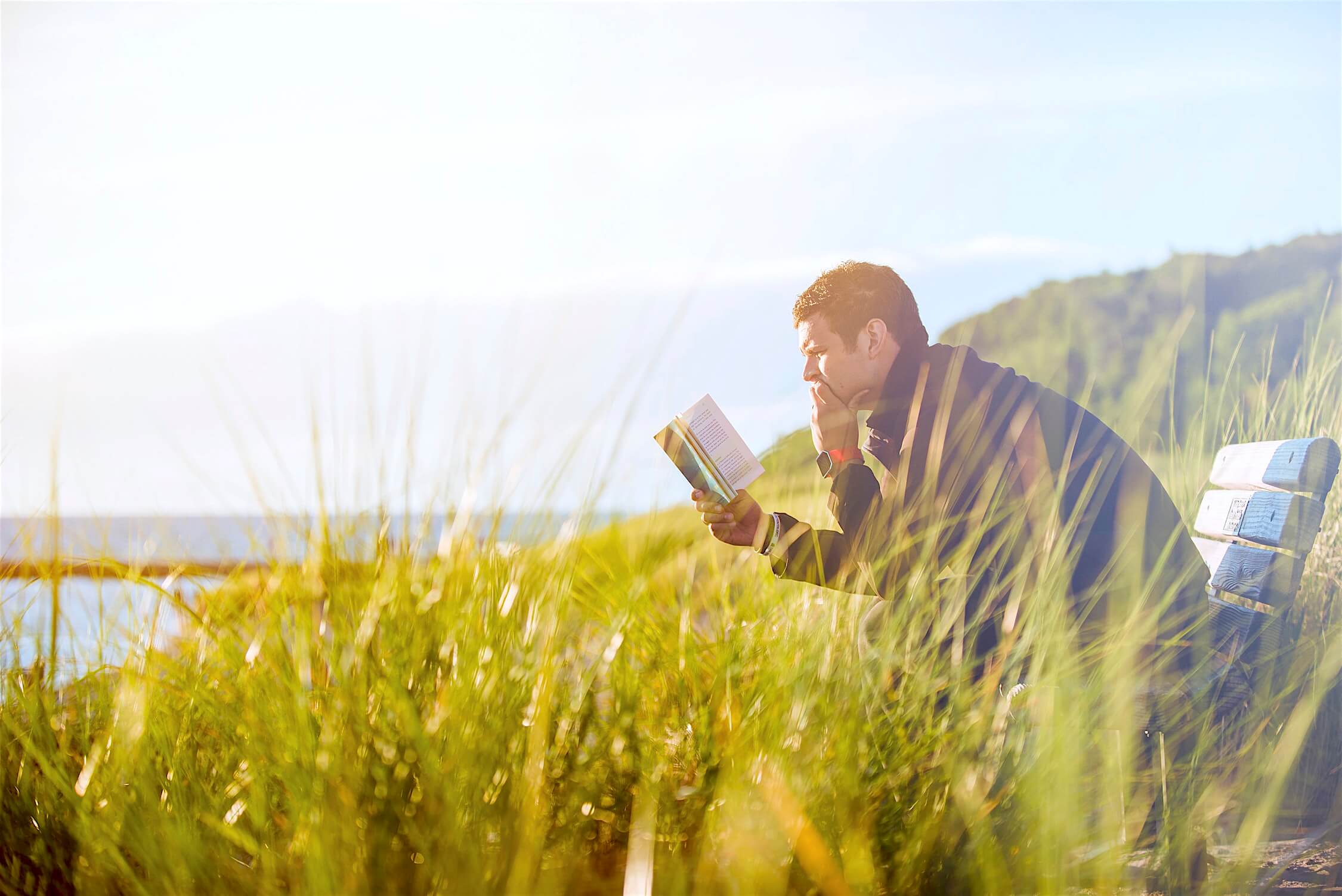 Тематическое изучение посланий
Послание к Ефесянам – Симфония спасения, Ходить в единстве и любви с доспехами

4 глава – Единство Христа – наше.
5 глава – Любовь Христа – наша.
6 глава – Доспехи Христа – наши.
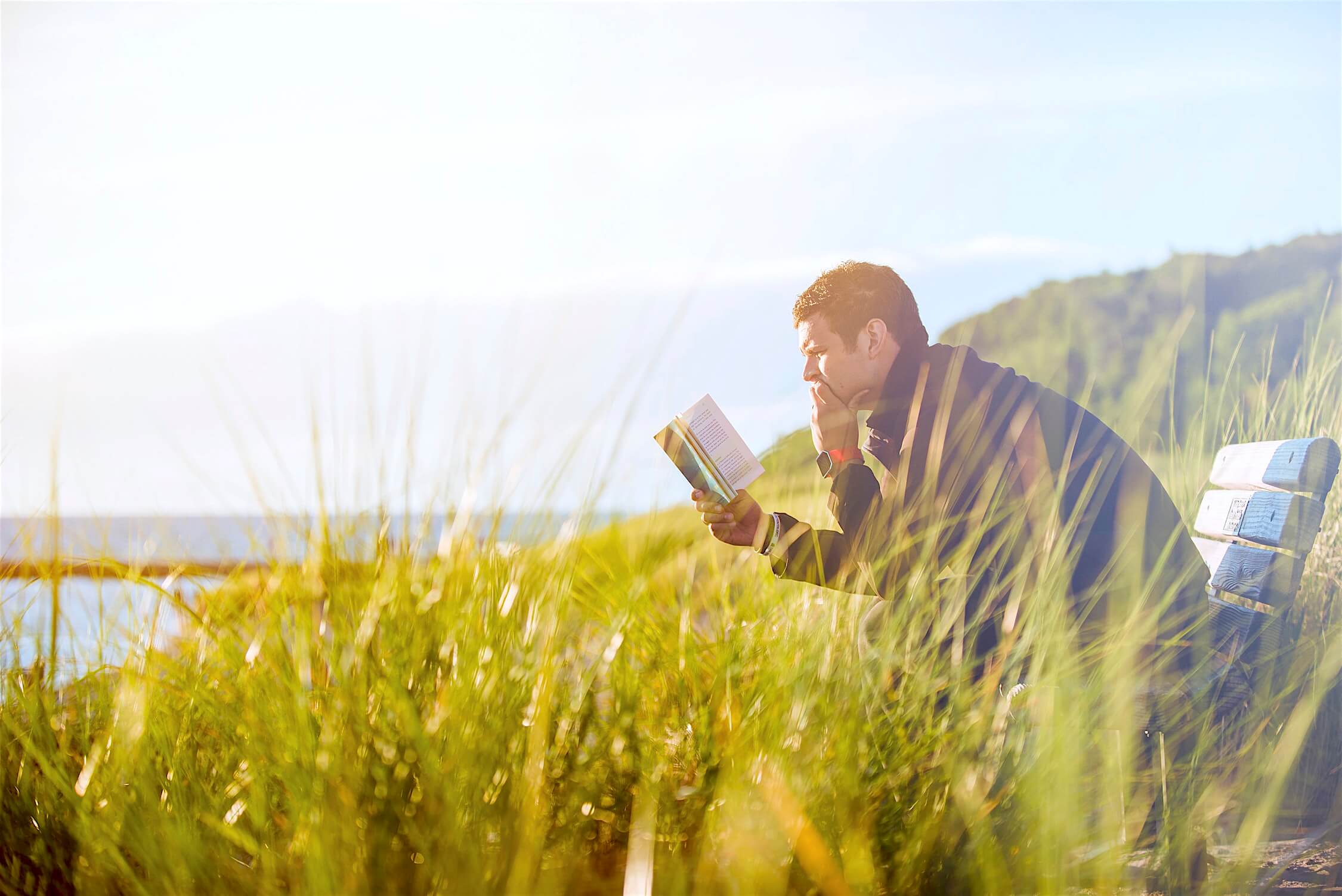 Нарративное исследование Евангелий
Визуализация – Что я вижу?
Идентификация – Что я чувствую?
Размышление – Что это значит?
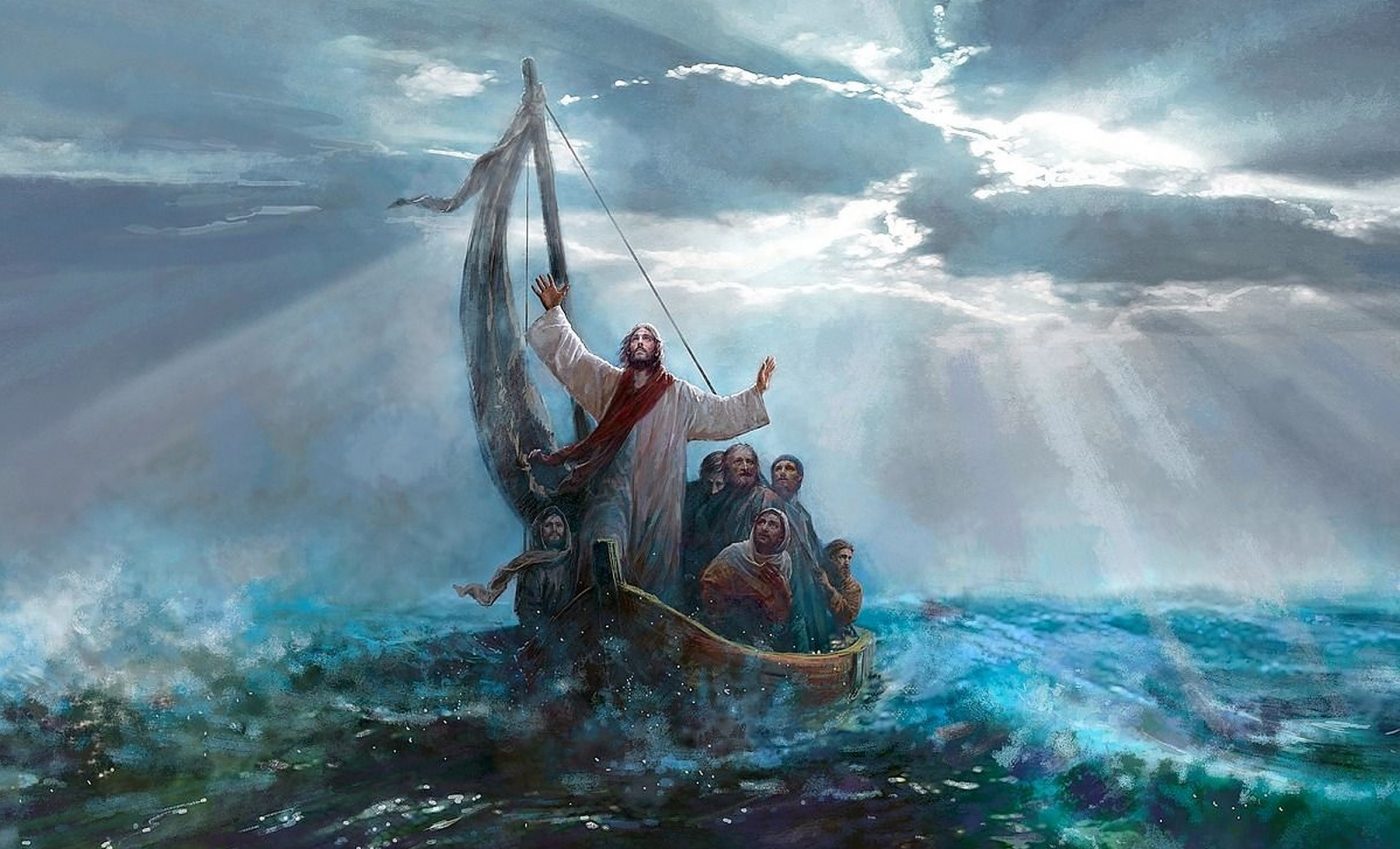 Мк. 4:35-39 – Иисус усмиряет бурю
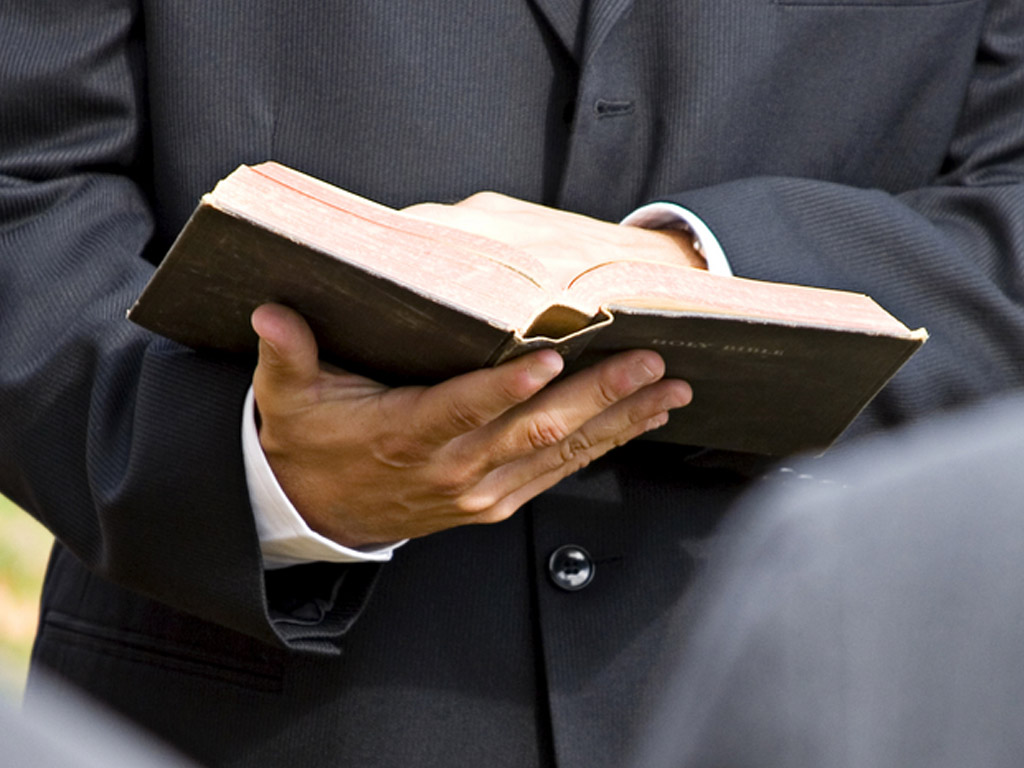 10
E-05-Promised\E-05-009.jpg
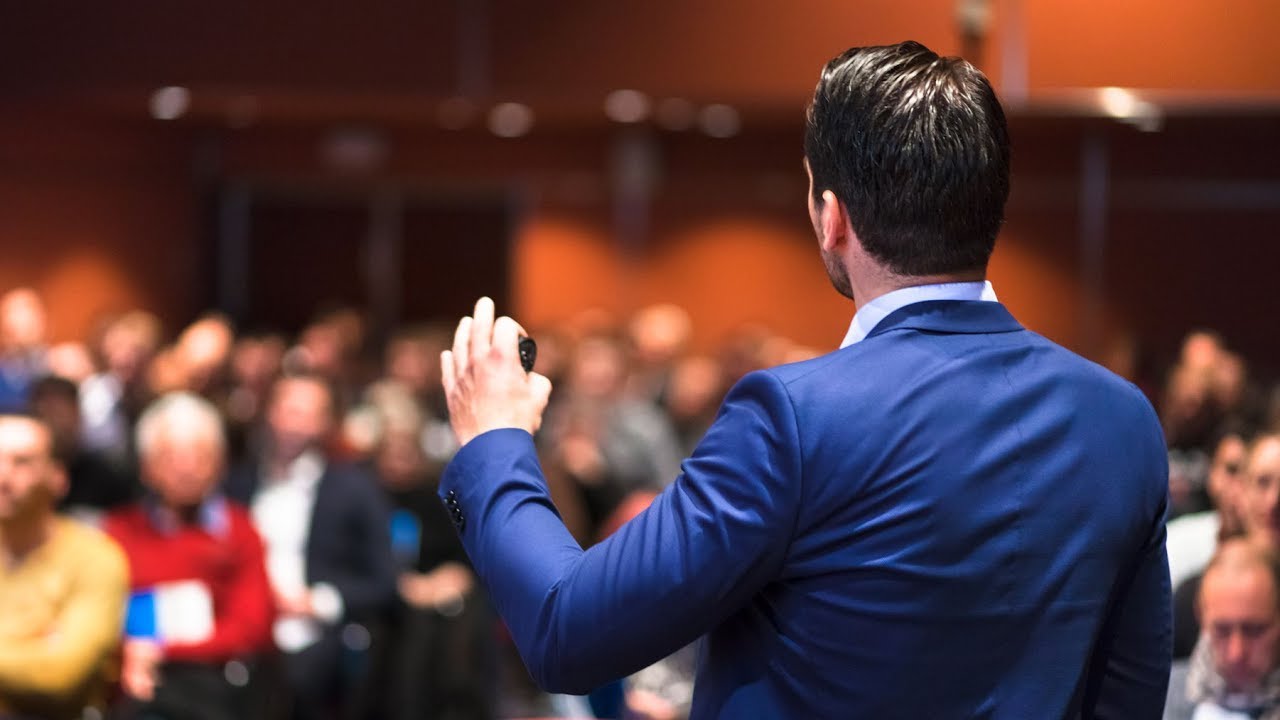 Возрождение 
в последние дни
11
E-05-Promised\E-05-010.jpg
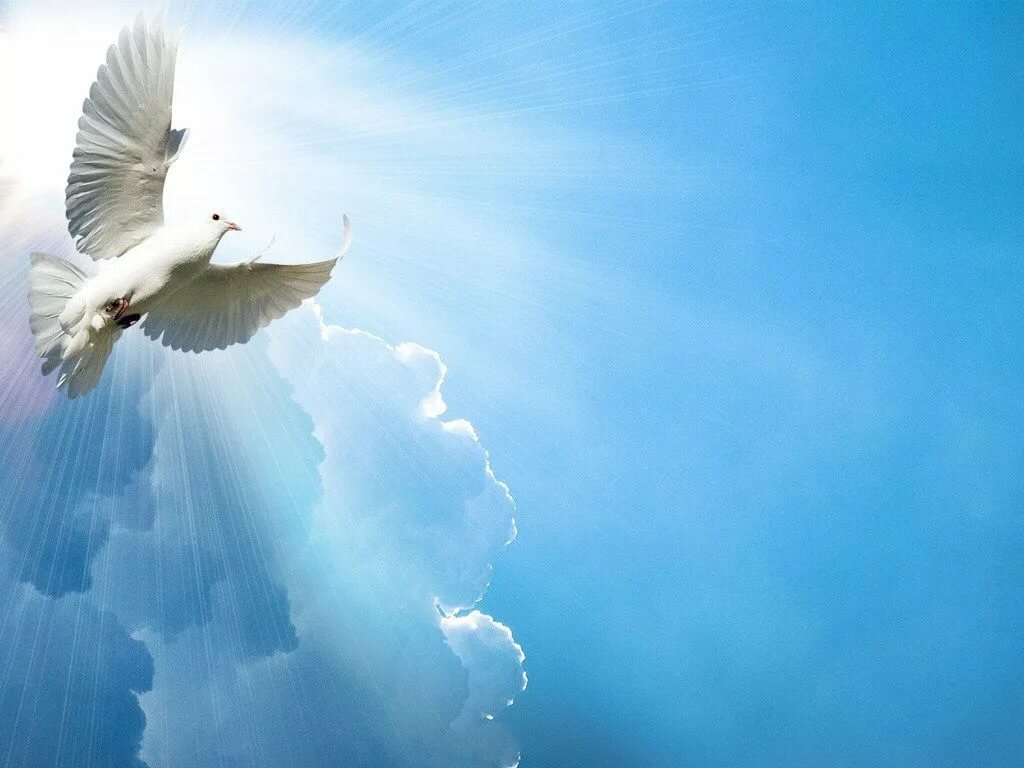 Святой Дух будет излит в силе Пятидесятницы.
15
E-05-Promised\E-05-014.jpg
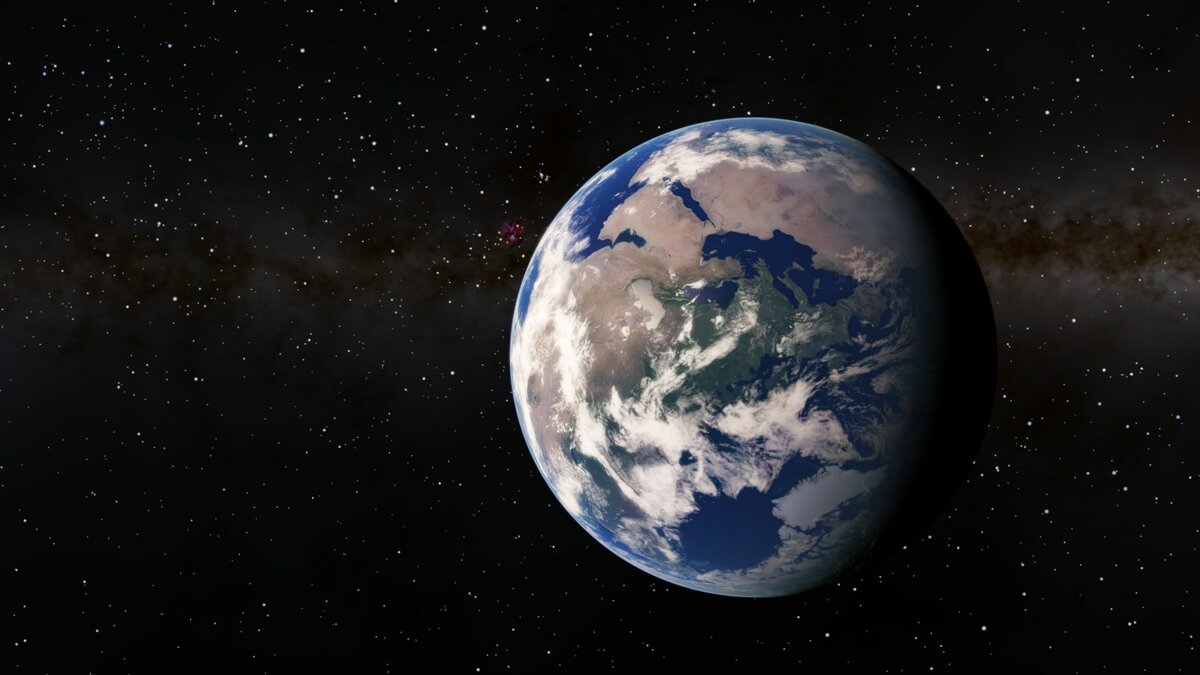 «После сего я увидел иного Ангела, сходящего с неба и имеющего власть великую; земля осветилась от славы его». 

Откровение 18:1
11
E-05-Promised\E-05-010.jpg
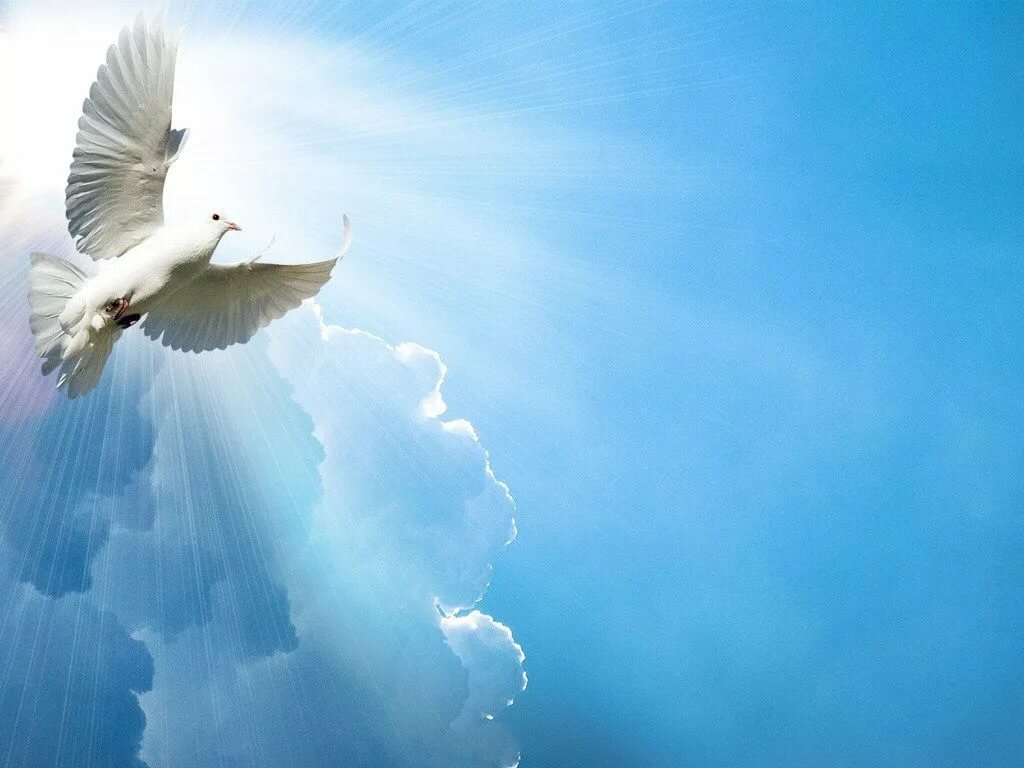 Святой Дух будет излит в полной мере.
Евангелие быстро распространится по всему миру.
Множество людей откликнутся на Божье Слово.
Тысячи будут делиться Словом жизни со своими соседями и видеть отзывчивые сердца, жаждущие истины.
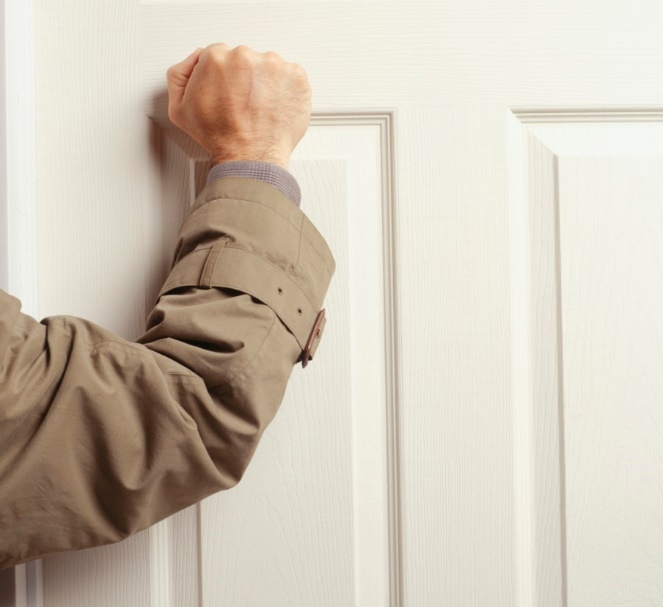 Слуги Божьи с просветленными лицами, на которых лежит печать святого посвящения, будут торопиться принести небесную весть во все уголки земли.

Великая борьба, с. 612
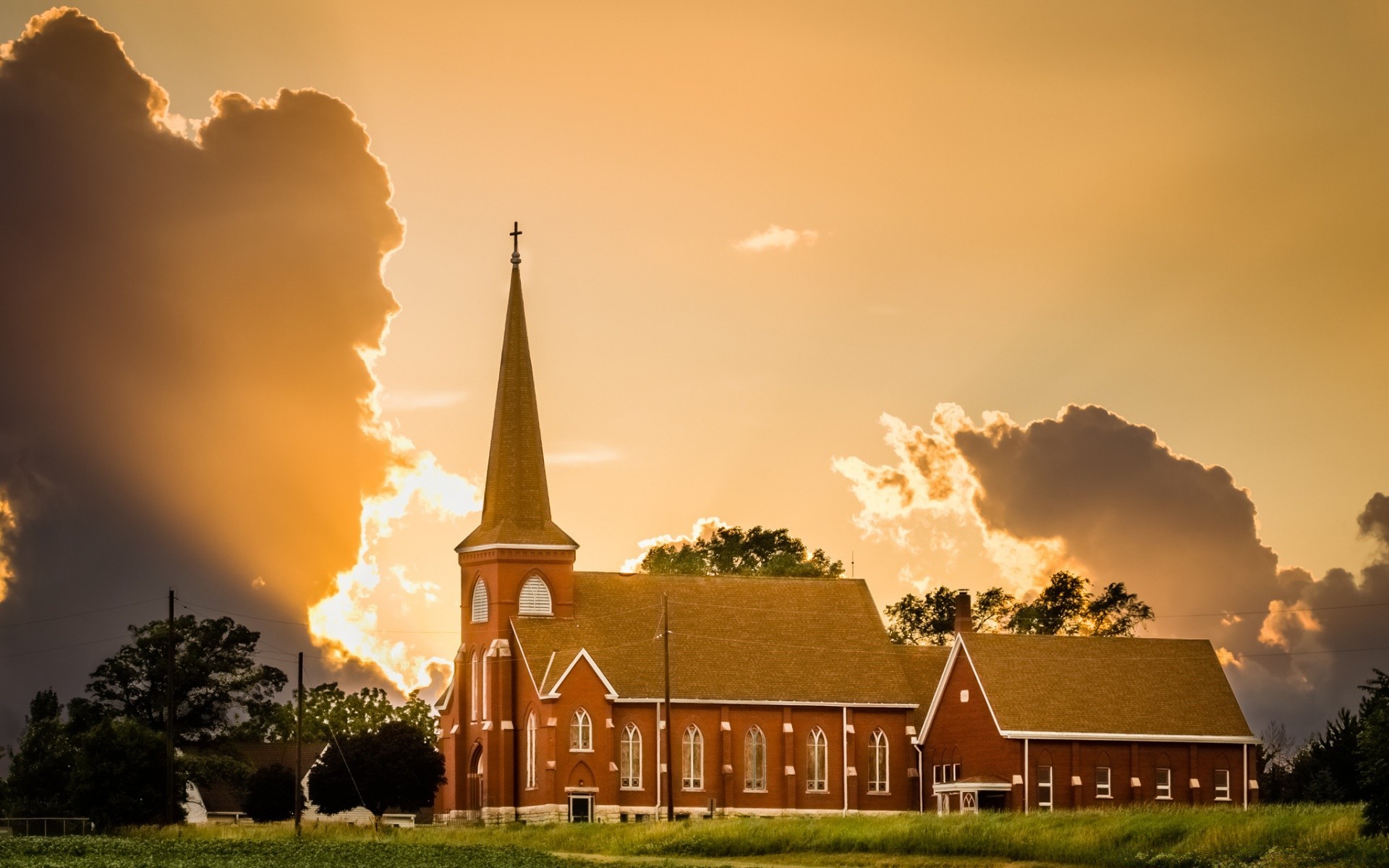 Песнопение:

Господь, пошли возрождение, 
И пусть оно начнётся с меня.
Наполни меня, я молю, забери мой эгоизм,
Чтобы другие могли видеть Твою красоту.
Очисти меня сейчас, благословенный Спаситель.
О, Господь, услышь моё искреннее прошение.
Пошли возрождение с небес 
И пусть оно начнётся с меня.
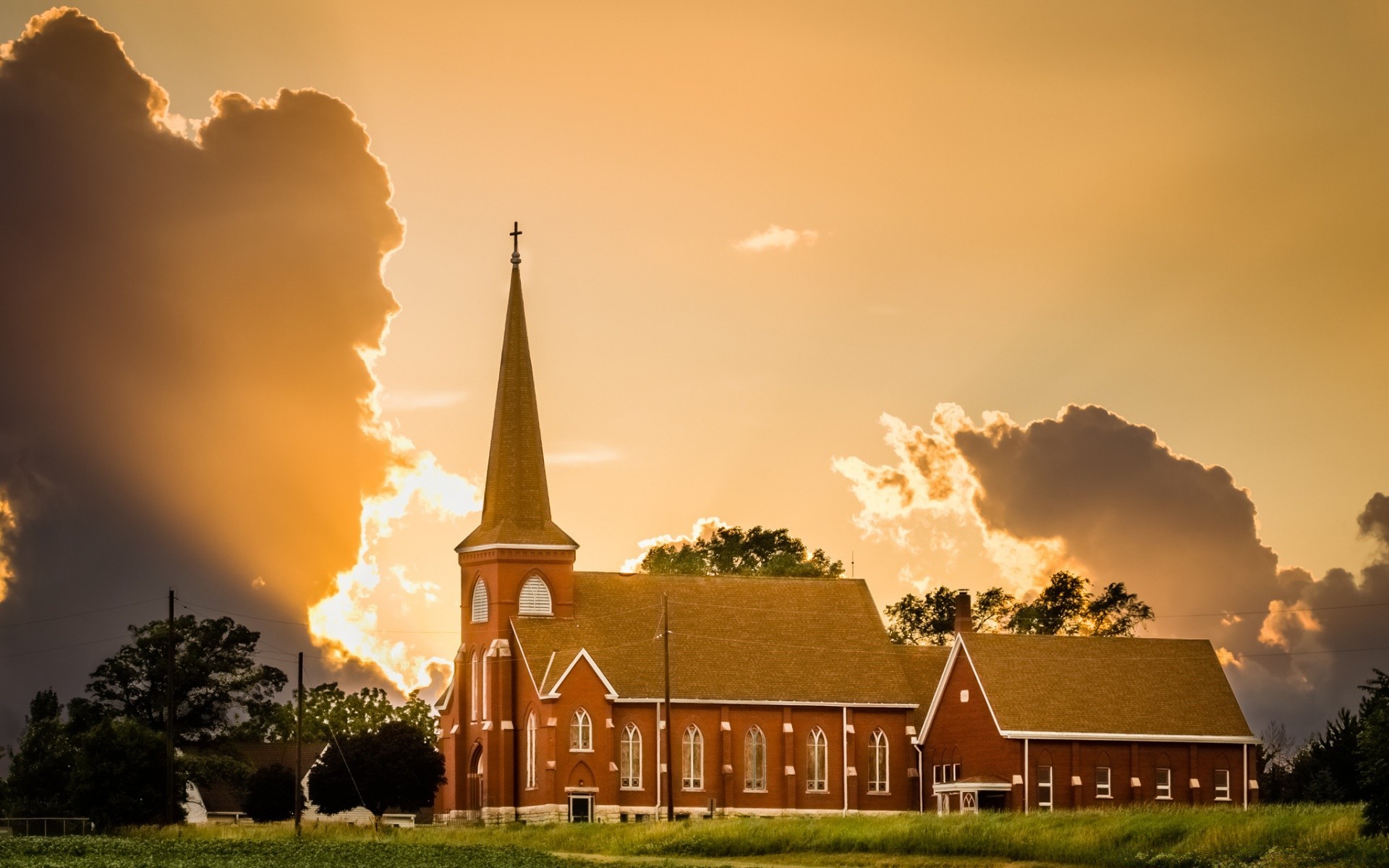 Господи, пошли возрождение!

Спаситель жаждет явить Свой Дух
В такой же силе, как и в прежние дни,
Но сердца должны быть открыты 
И очищены от греха.
Возрождение необходимо изнутри.